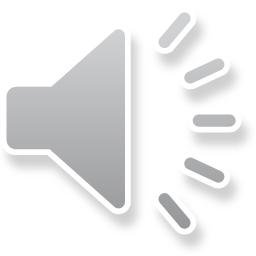 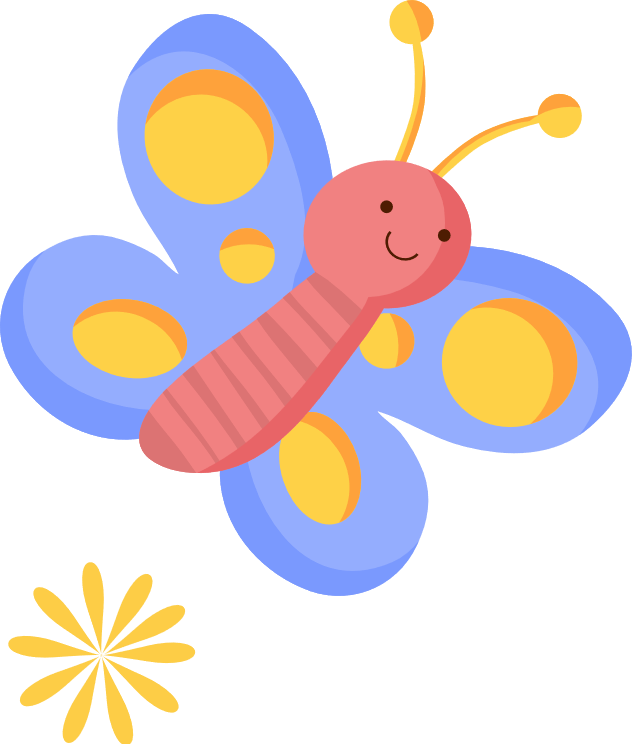 Wiosenne gry i łamigłówki
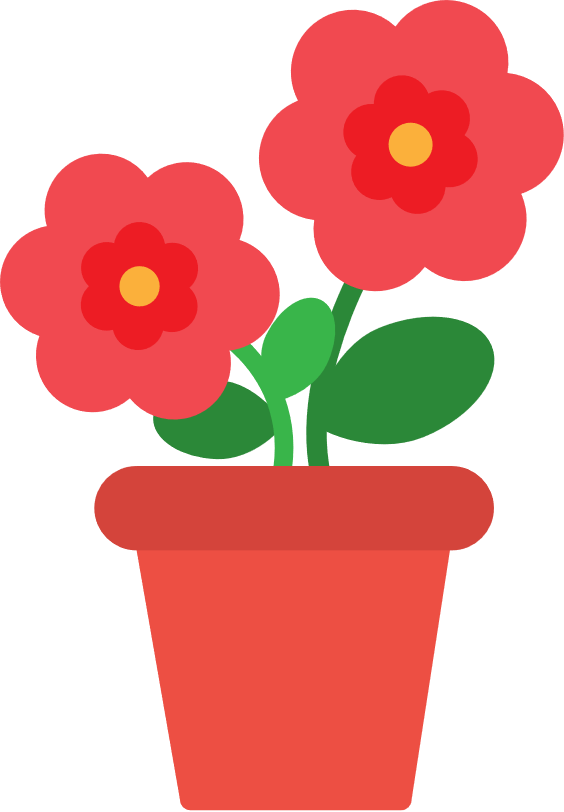 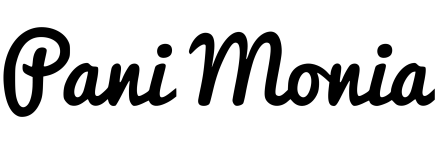 Baw się i ćwicz
Wiosna
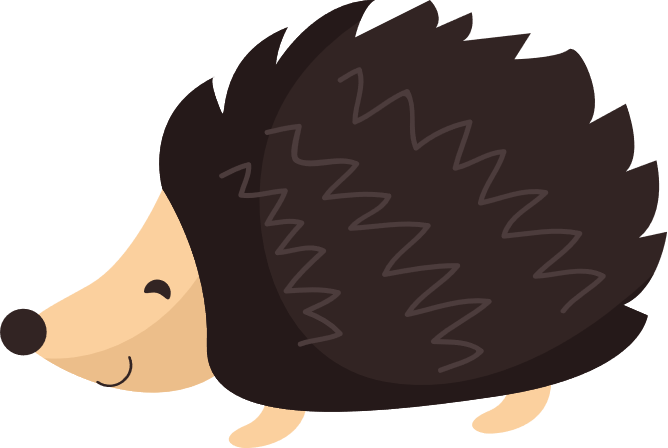 Zapraszam Cię do wiosennej zabawy. 
Uwaga, zaczynamy! 
Wskaż ilustrację, której nazwa rozpoczyna się głoską k.
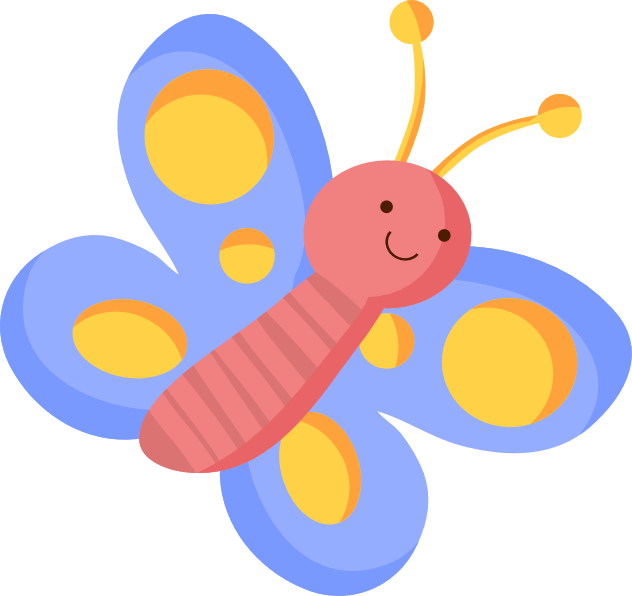 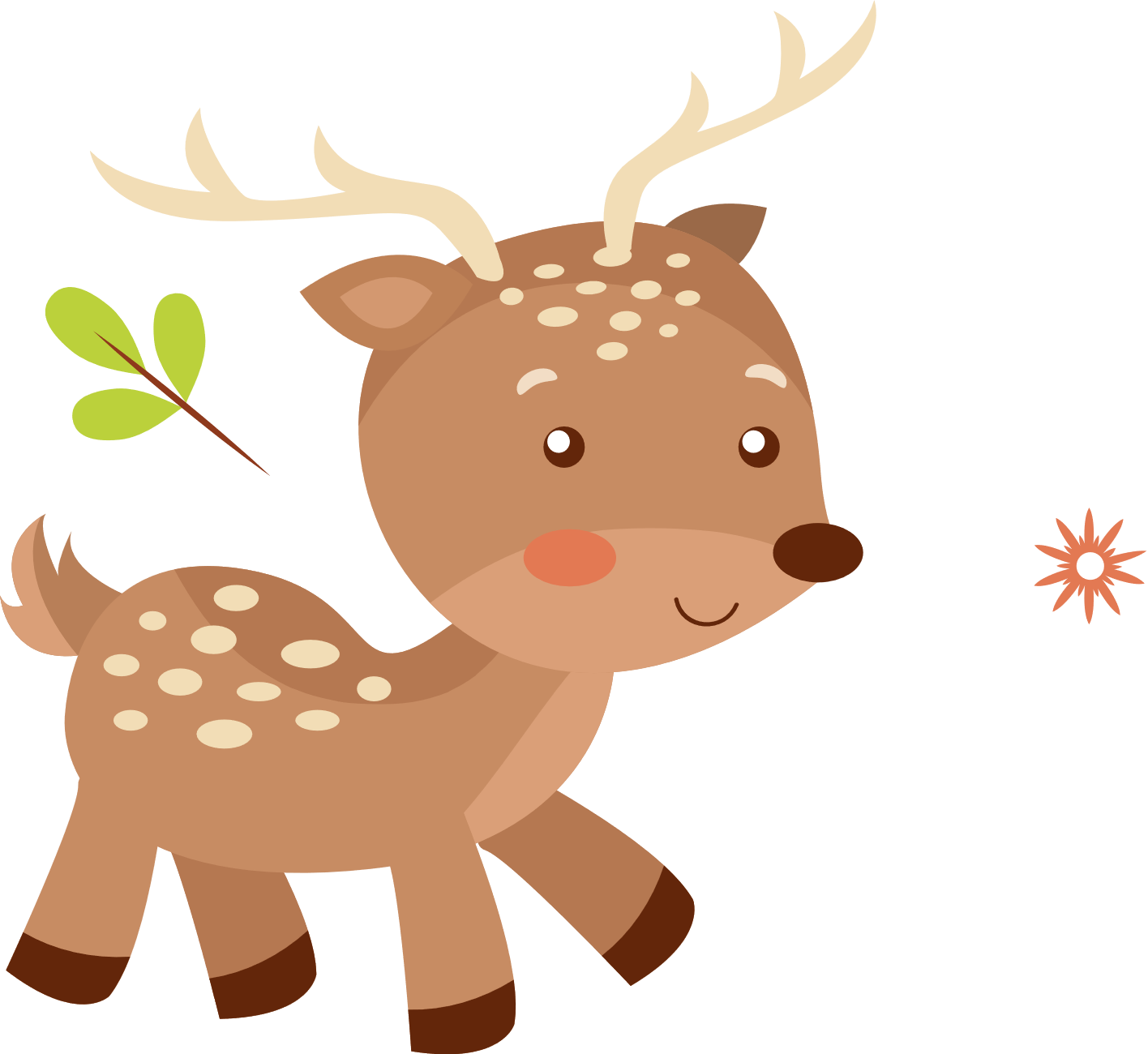 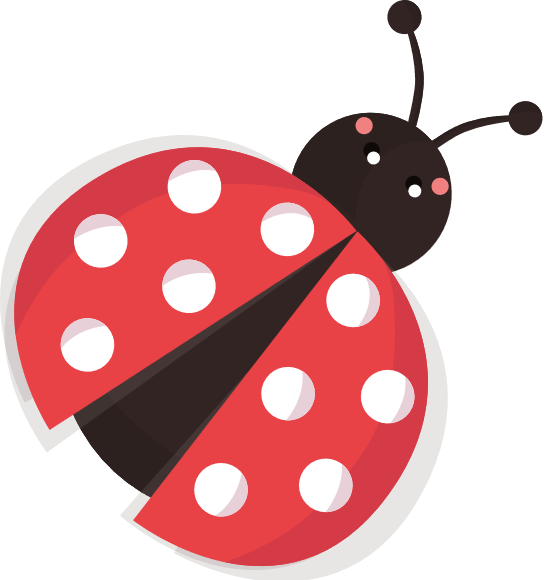 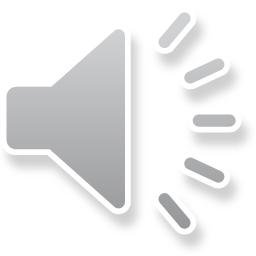 dobra odpowiedź!
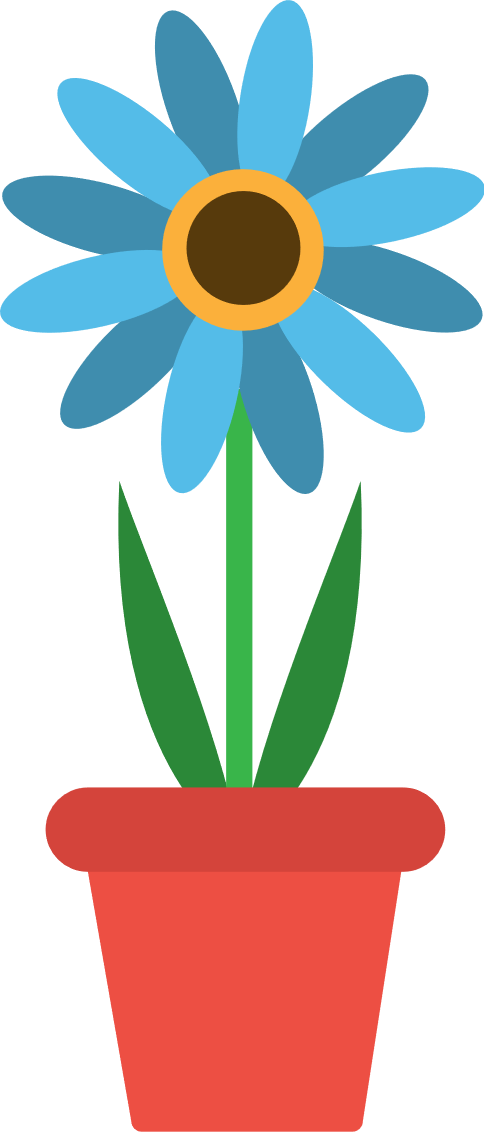 IDĘ DALEJ!
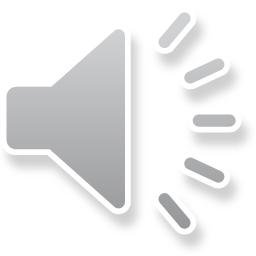 Spróbuj jeszcze raz
Wróć do ZADANIA
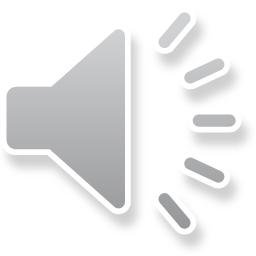 Wiosna
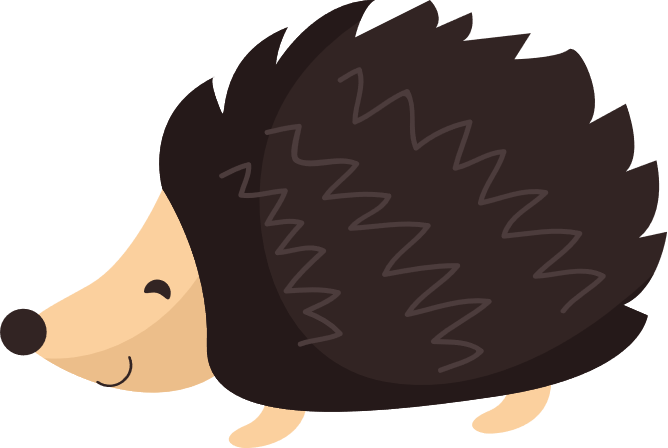 A teraz wskaż ilustrację, której nazwa rozpoczyna się głoską b.
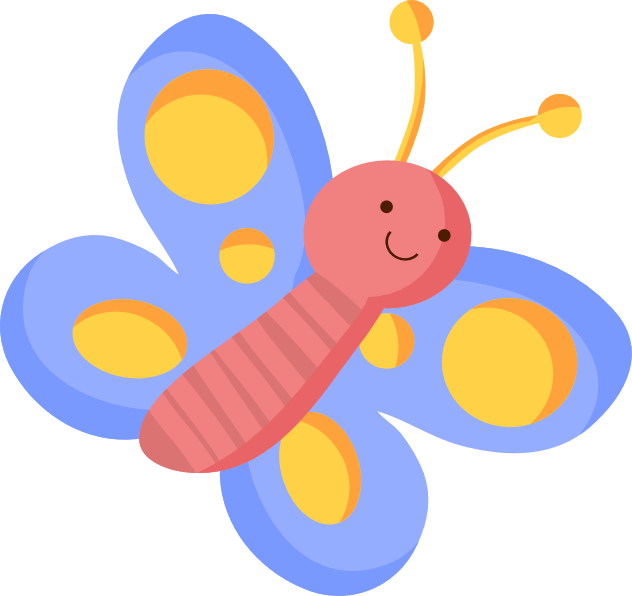 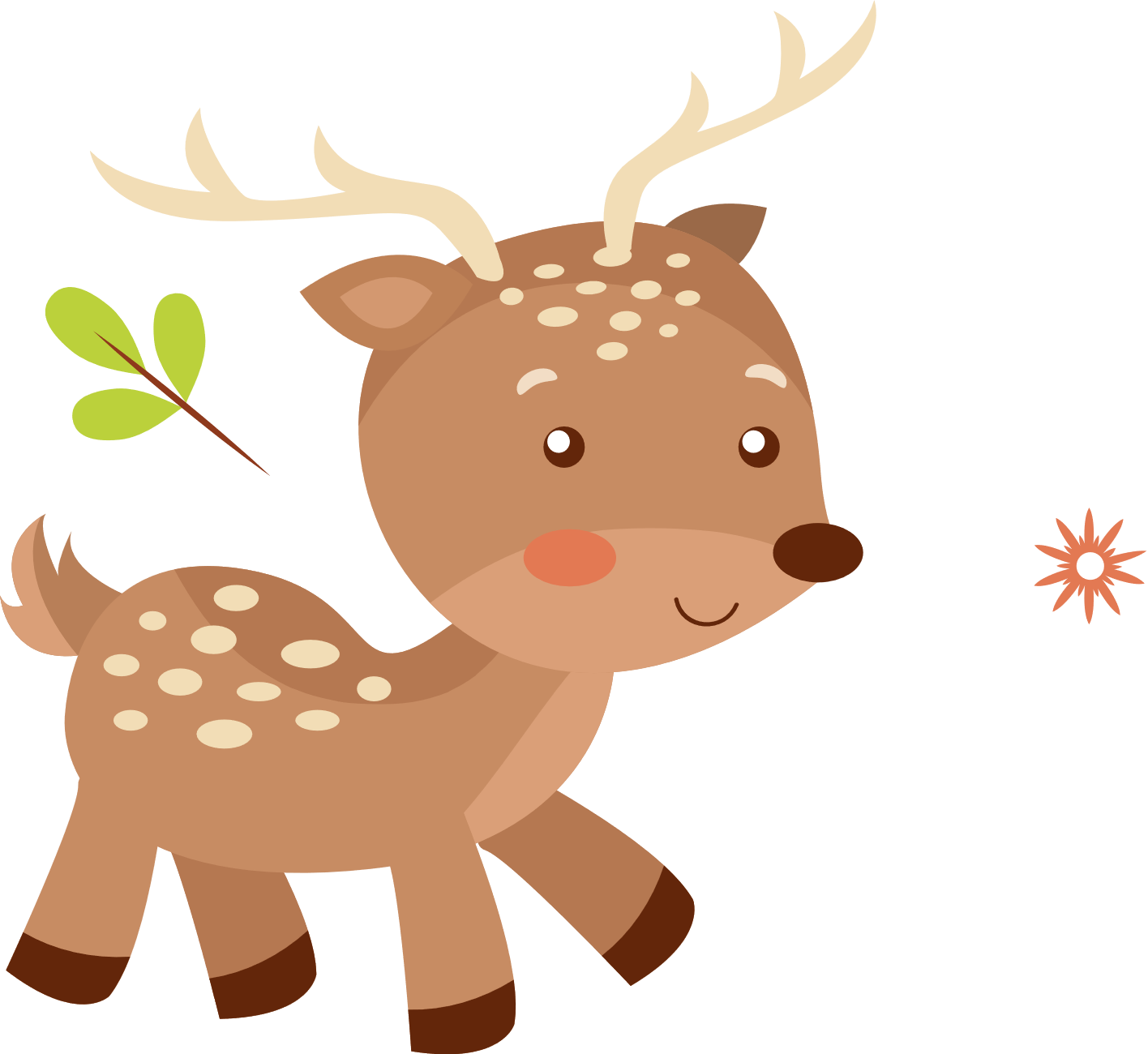 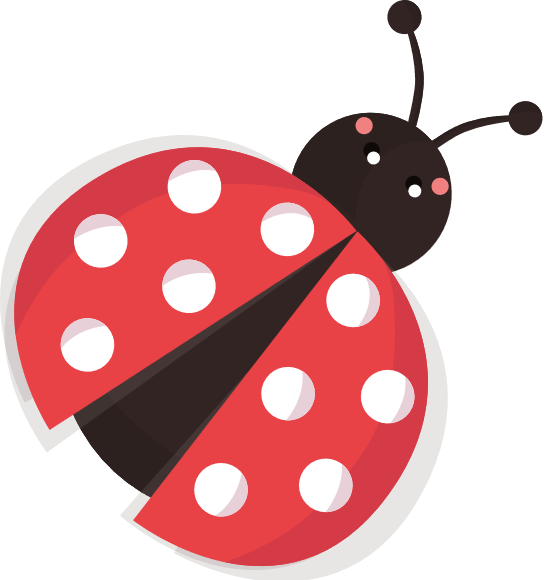 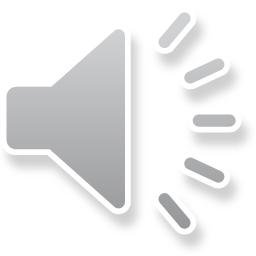 dobra odpowiedź!
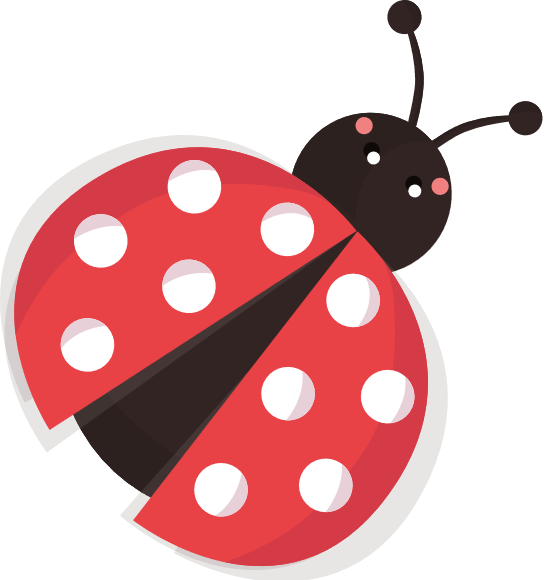 IDĘ DALEJ!
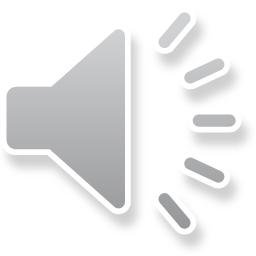 Spróbuj jeszcze raz
Wróć do ZADANIA
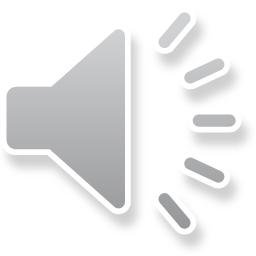 Wiosna
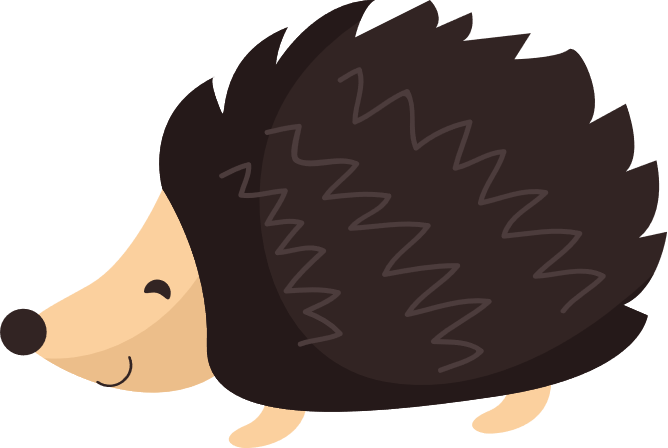 A teraz wskaż ilustrację, której nazwa rozpoczyna się głoską m.
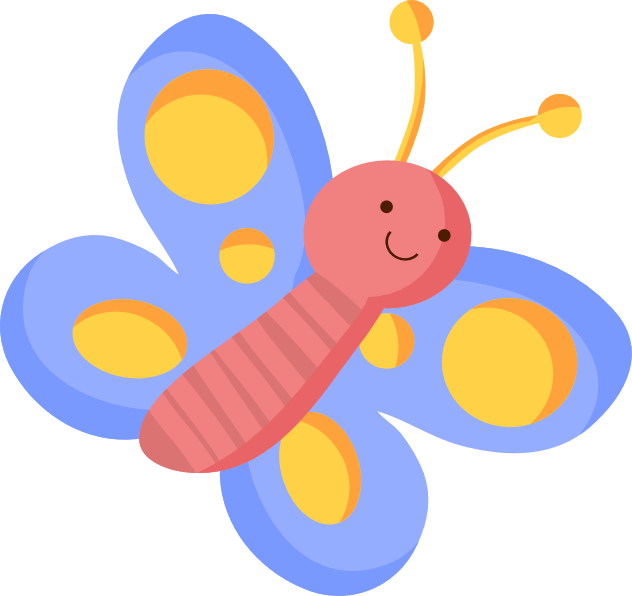 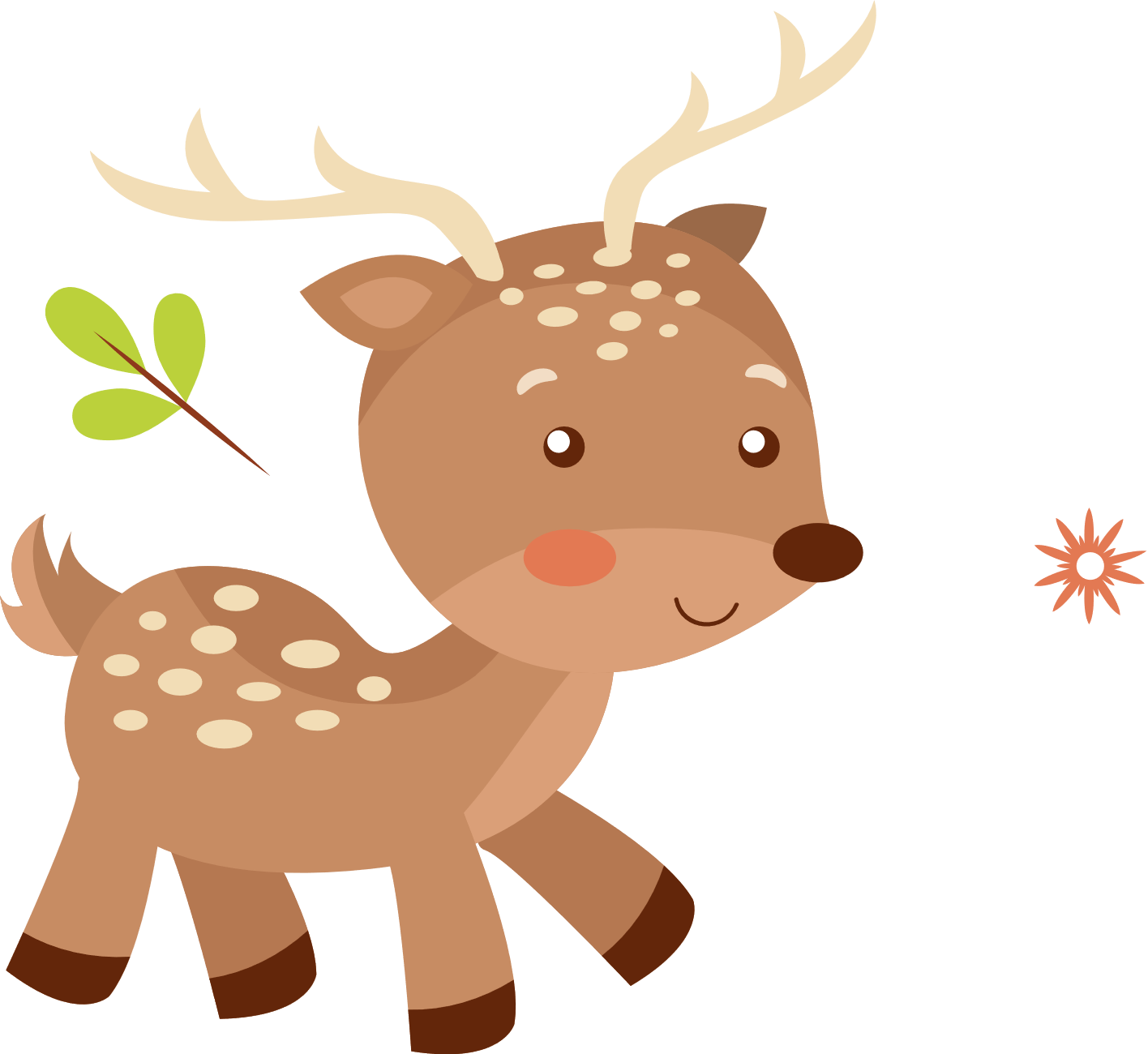 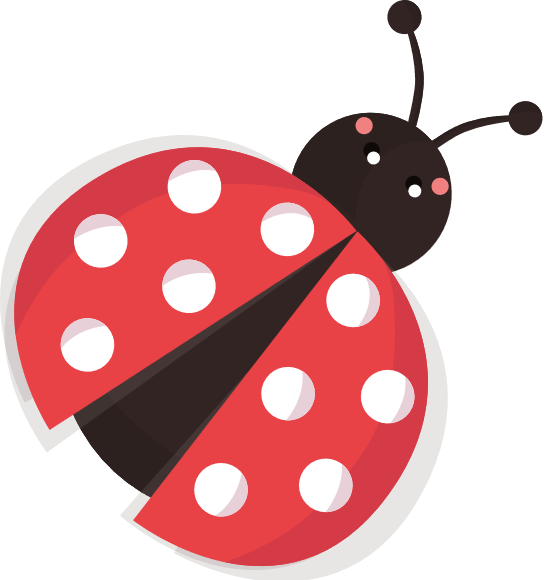 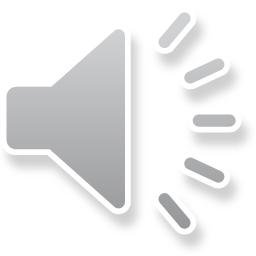 dobra odpowiedź!
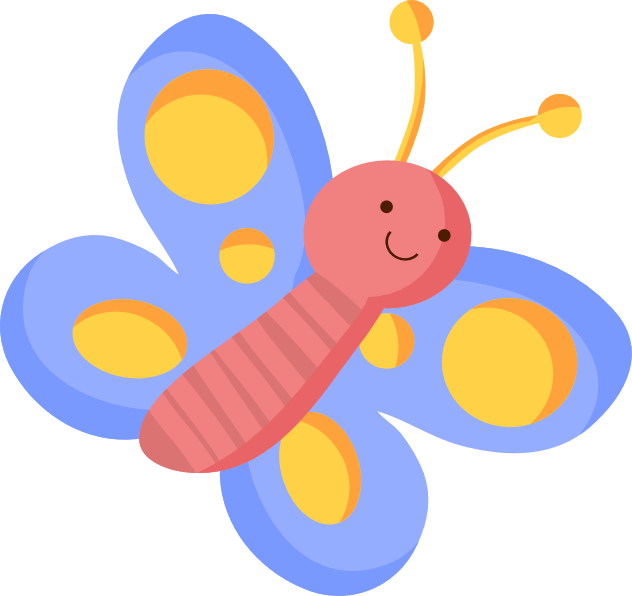 IDĘ DALEJ!
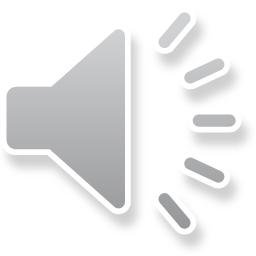 Spróbuj jeszcze raz
Wróć do ZADANIA
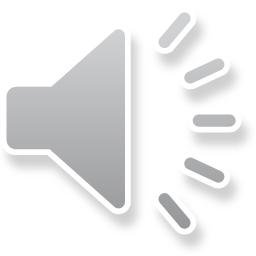 A Teraz czas na zagadki dźwiękowe
Uśmiechnij się szeroko i nadstaw uszy!
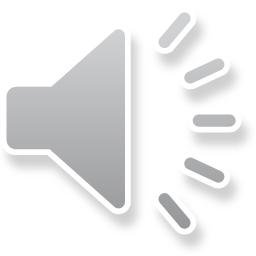 Zgadnij, co słyszysz?
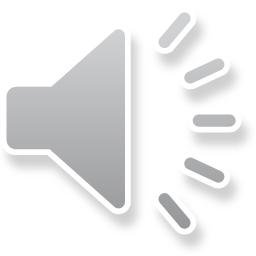 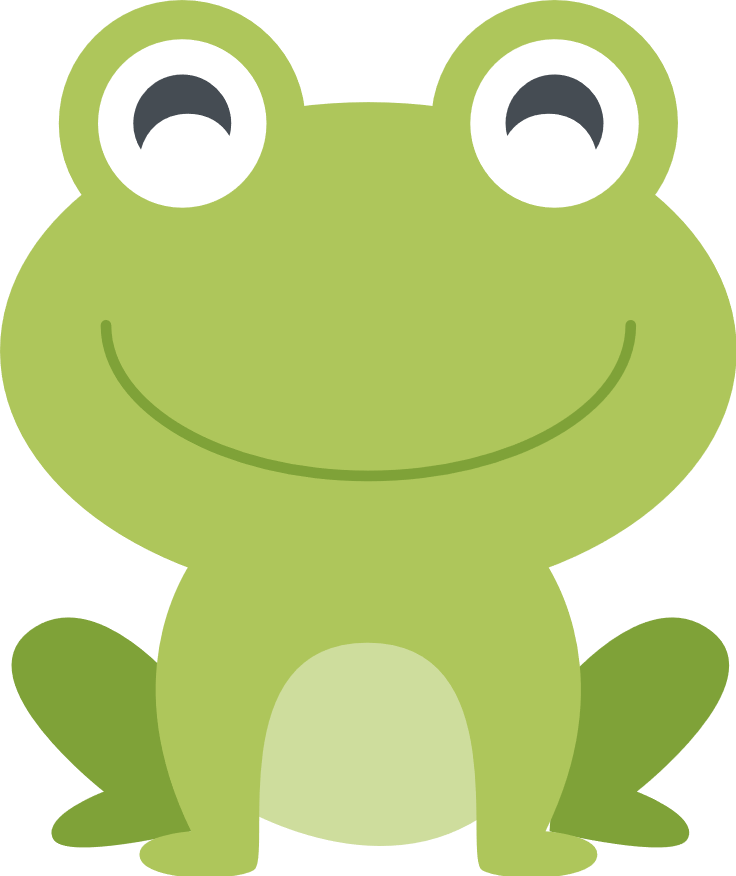 To Żaba!
wiosną żaby budzą się z hibernacji i zaczynają łączyć się w pary. 
Później składają skrzek, z którego powstaną nowe żabki.
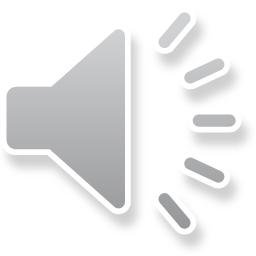 Dowiedz się o niej troszkę więcej
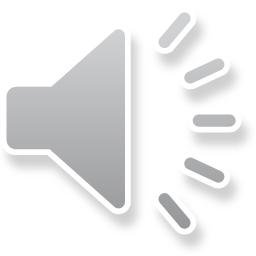 Zgadnij, co słyszysz?
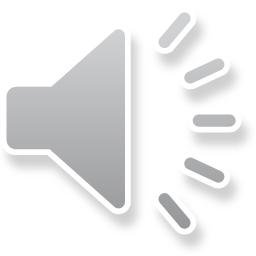 To ptaki!
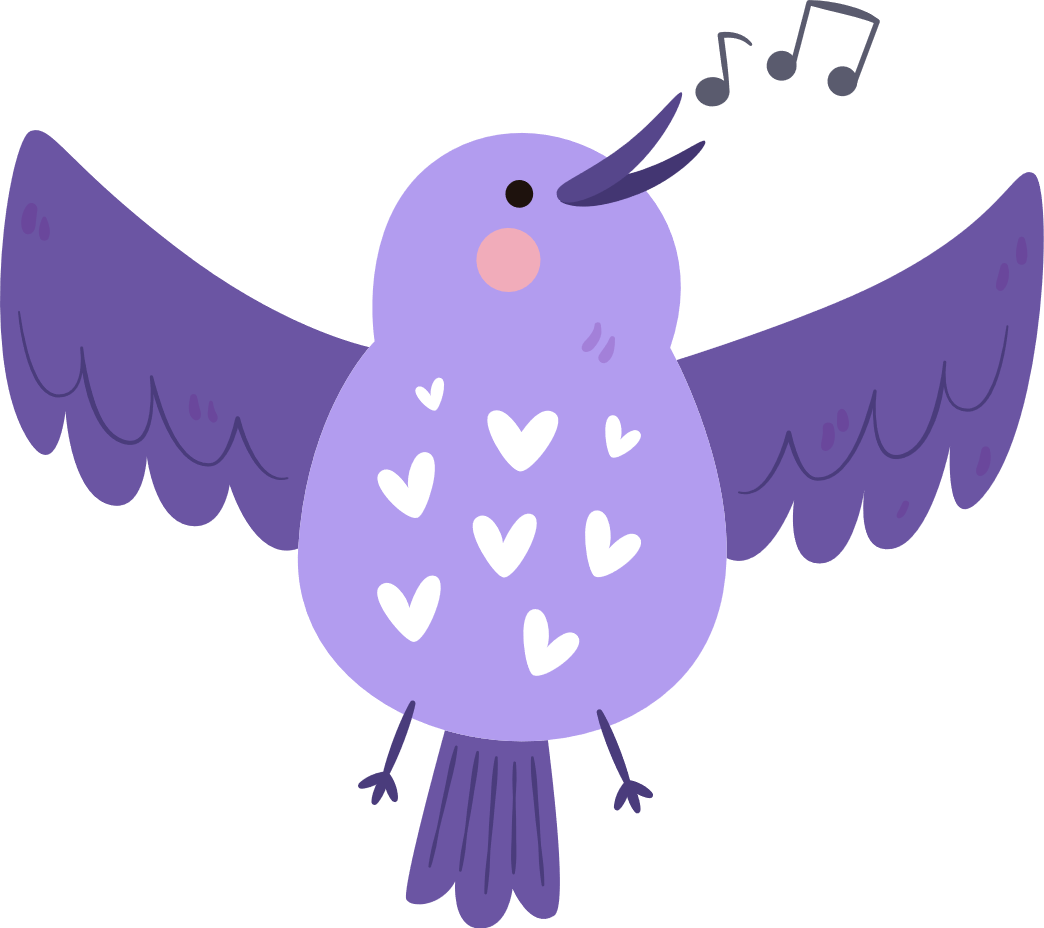 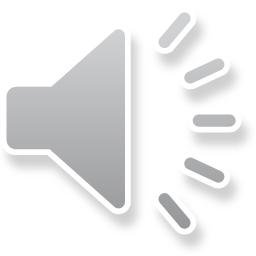 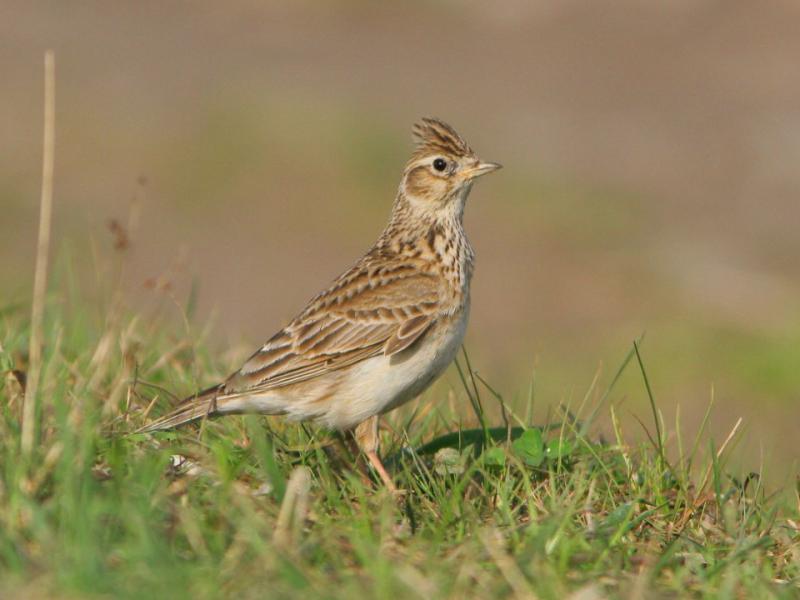 Dowiedz się o nich troszkę więcej
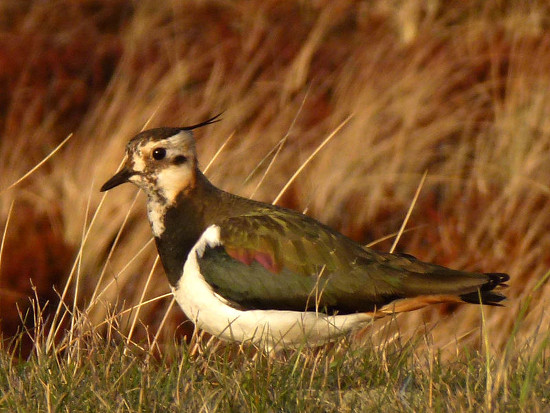 Na przełomie lutego i marca do Polski wróciły skowronki, czajki, żurawie i bociany.
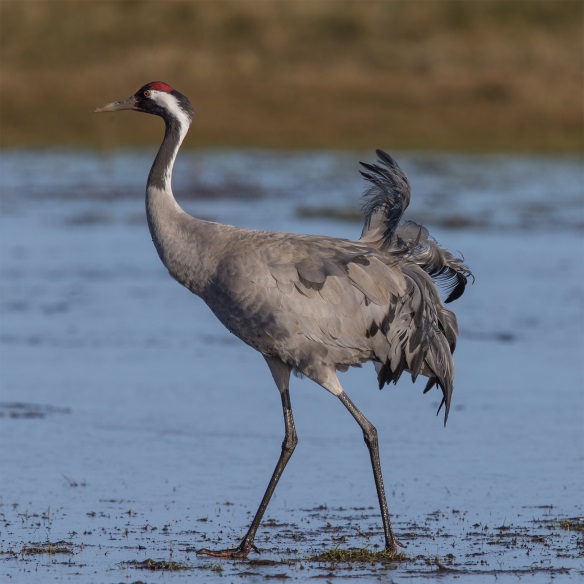 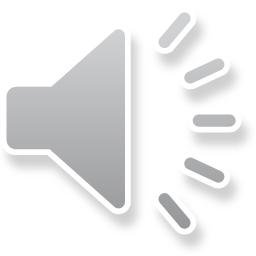 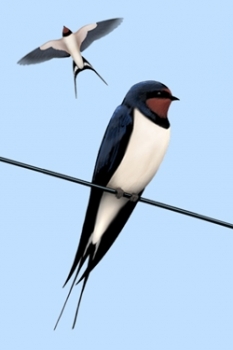 To jeszcze nie wszystko!
A gdy zrobi się jeszcze cieplej, w okolicach połowy kwietnia, pojawiają się jaskółki i jerzyki. 

Zabawne, że ptak nazywa się jerzyk, prawda?
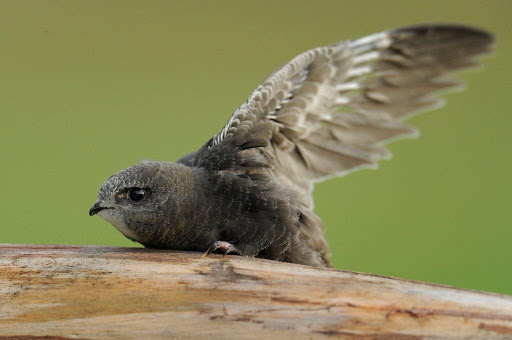 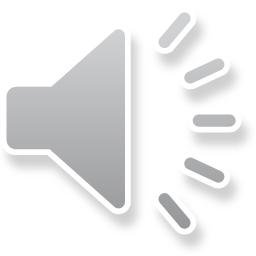 Zgadnij, co słyszysz?
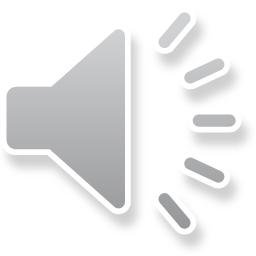 To pszczoły!
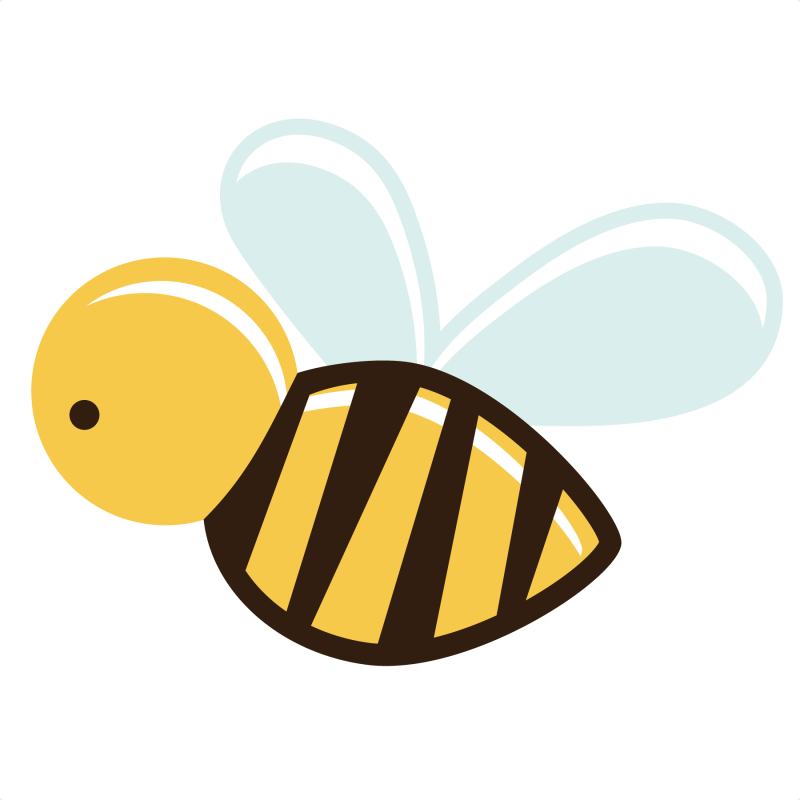 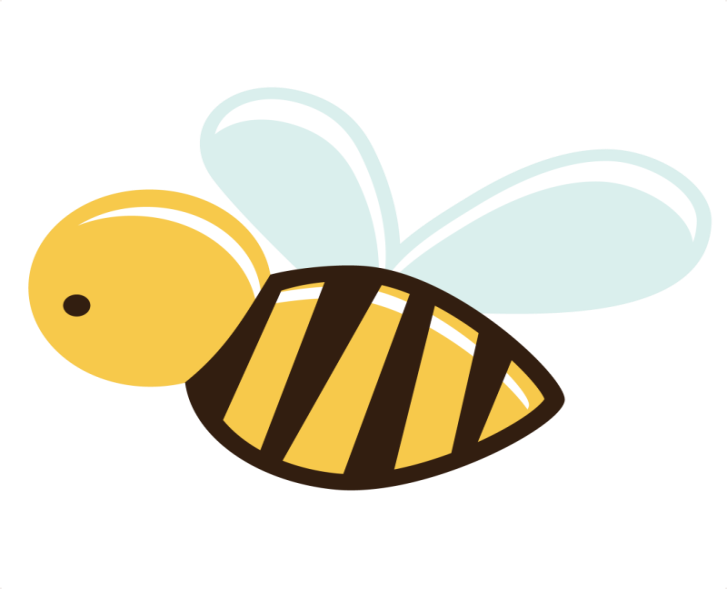 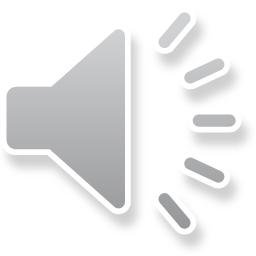 Dowiedz się o nich troszkę więcej!
Gdy temperatura rośnie pszczoły budzą się do życia. 
Ich przebudzenie zwiastuje pierwszy oblot, podczas którego oczyszczają swój ul i przygotowują się do sezonu. 

Dla pszczelarzy to czas na diagnozę, czyli ocenę stanu pasieki po zimie. To właśnie w trakcie pierwszego oblotu pszczelarz obserwuje stan zdrowia pszczół.
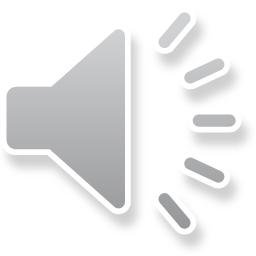 A Teraz czas na zagadki liczbowe!
Zrób śmieszną minę, klaśnij w ręce, podskocz i… ruszamy dalej!
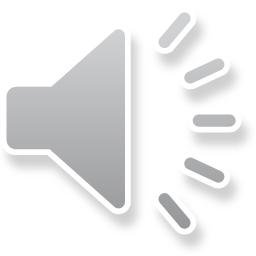 policz biedronki, które mają dwie kropki
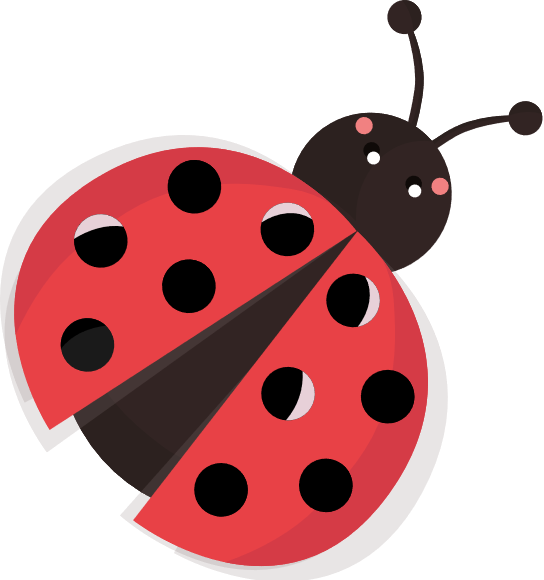 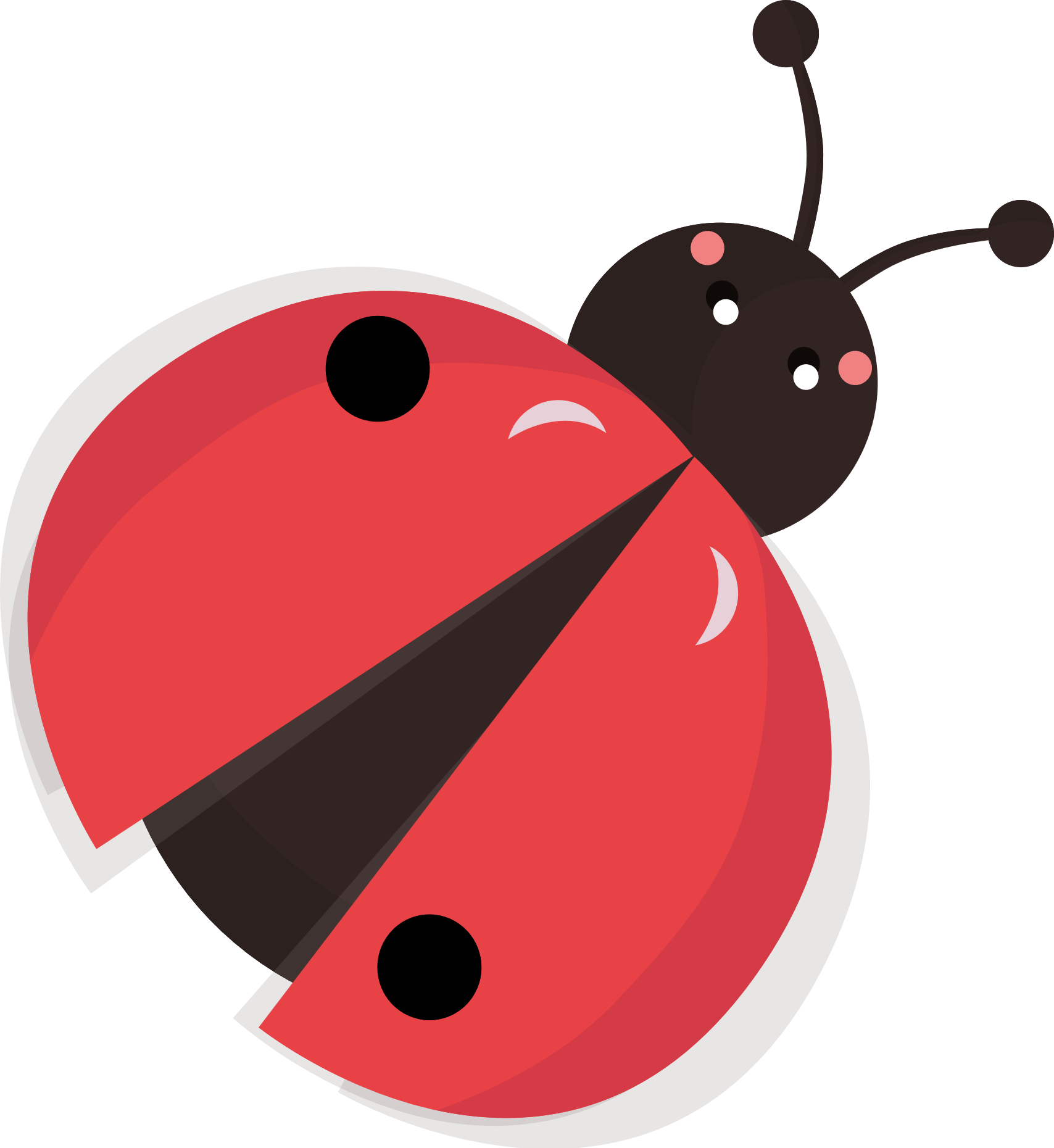 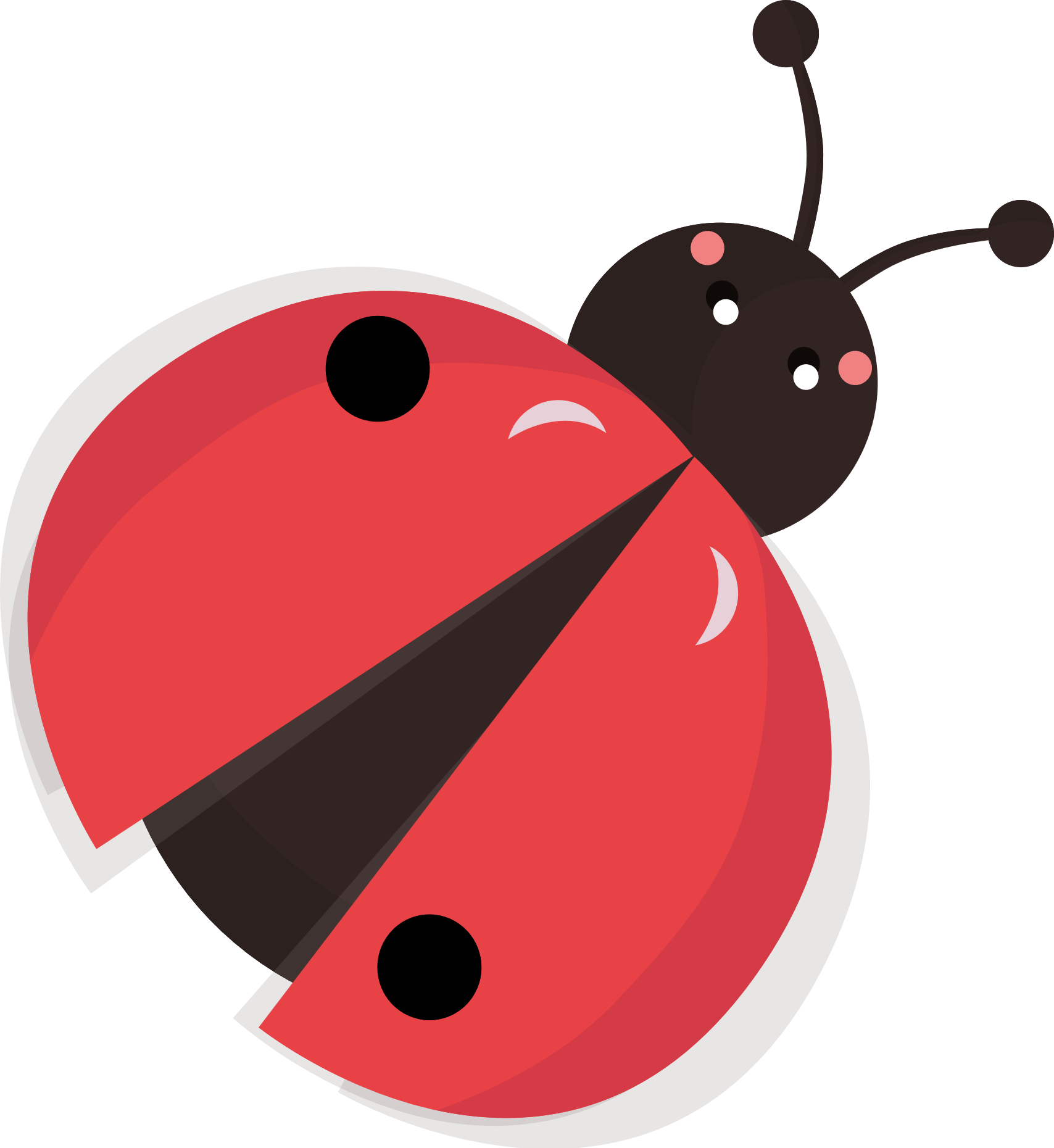 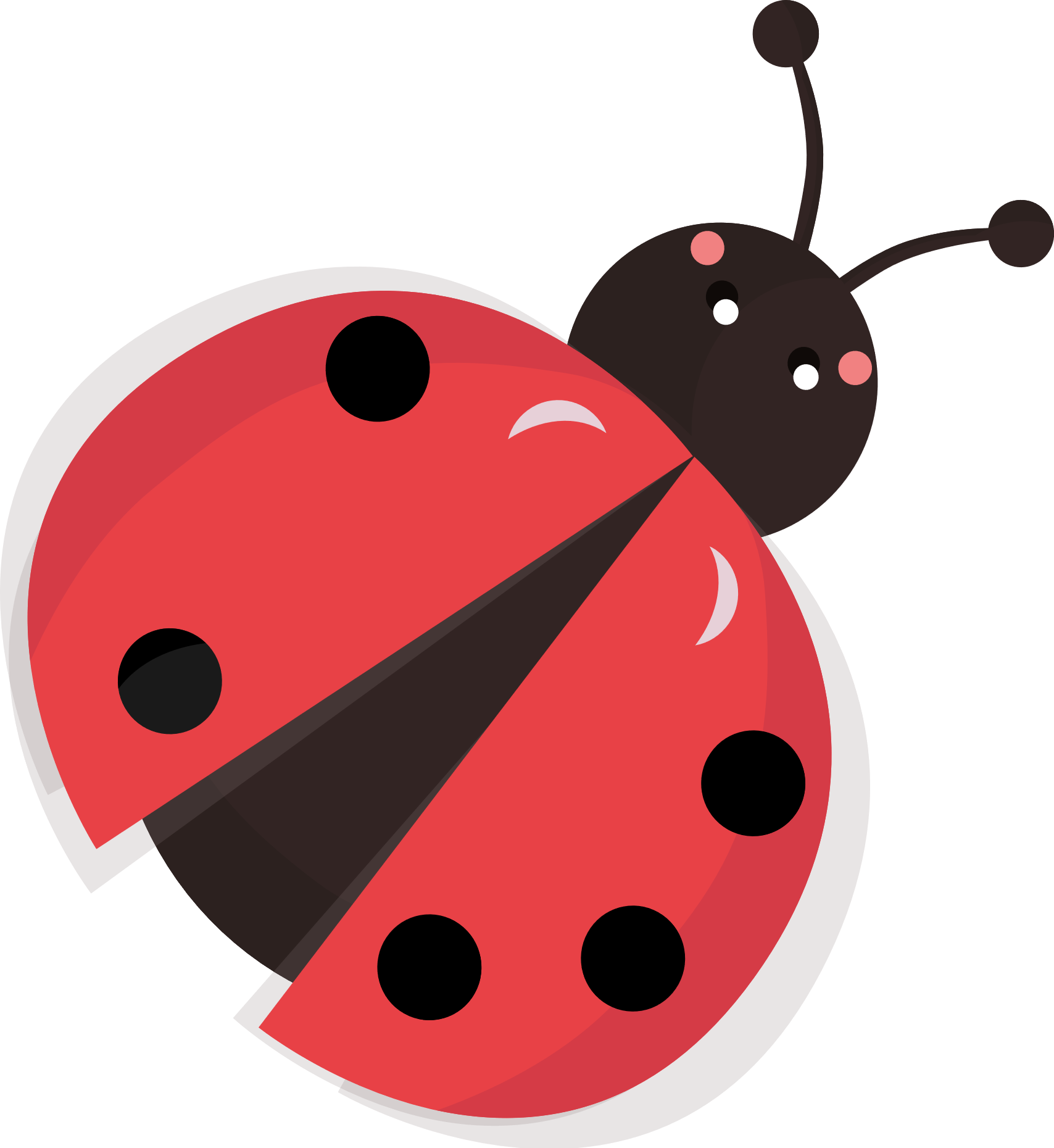 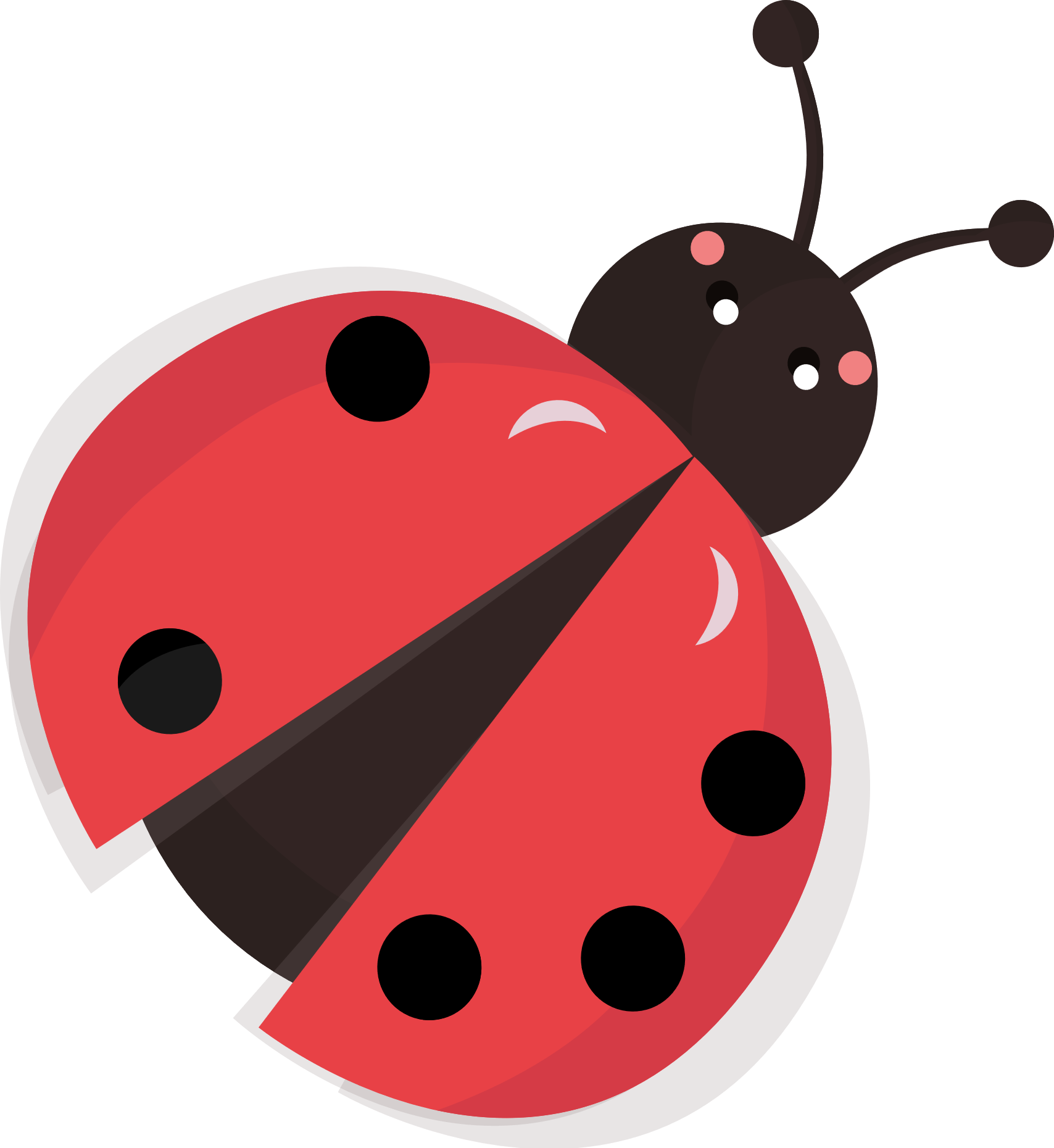 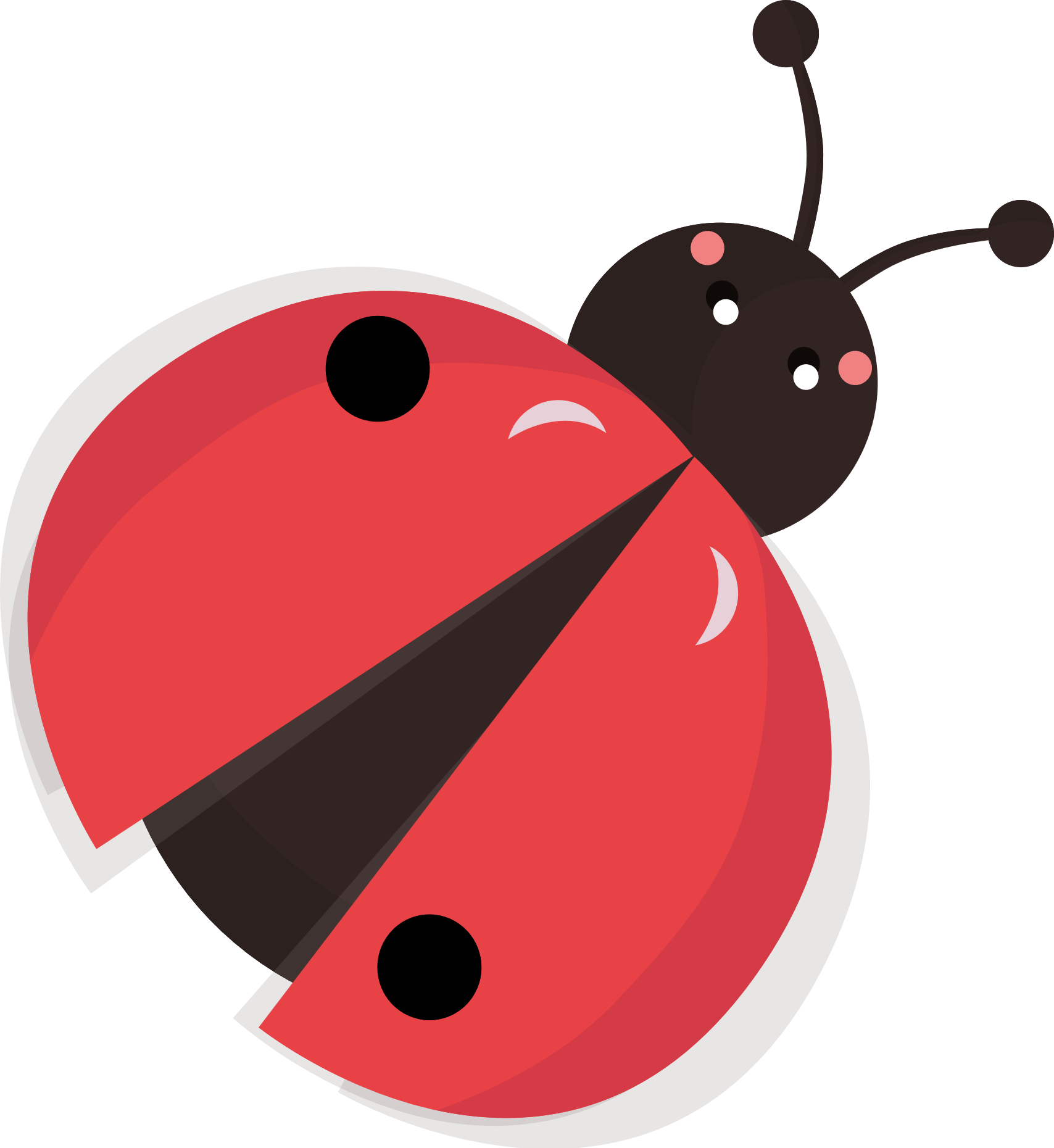 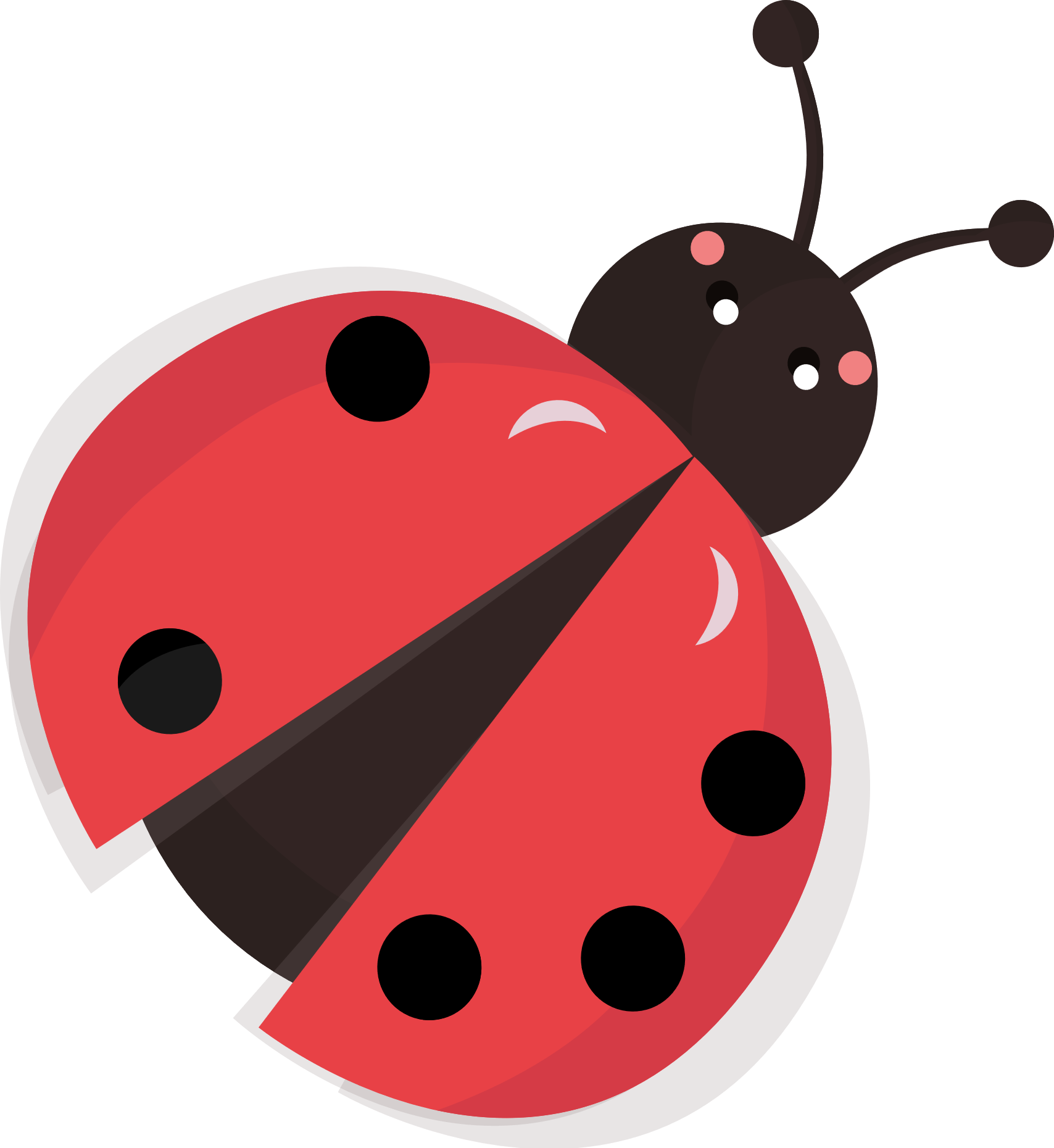 Ile ich jest?
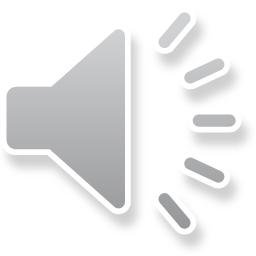 Jest ich3
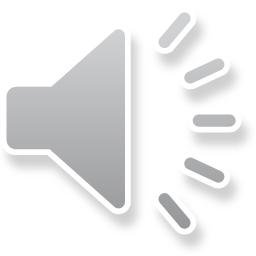 policz ptaki
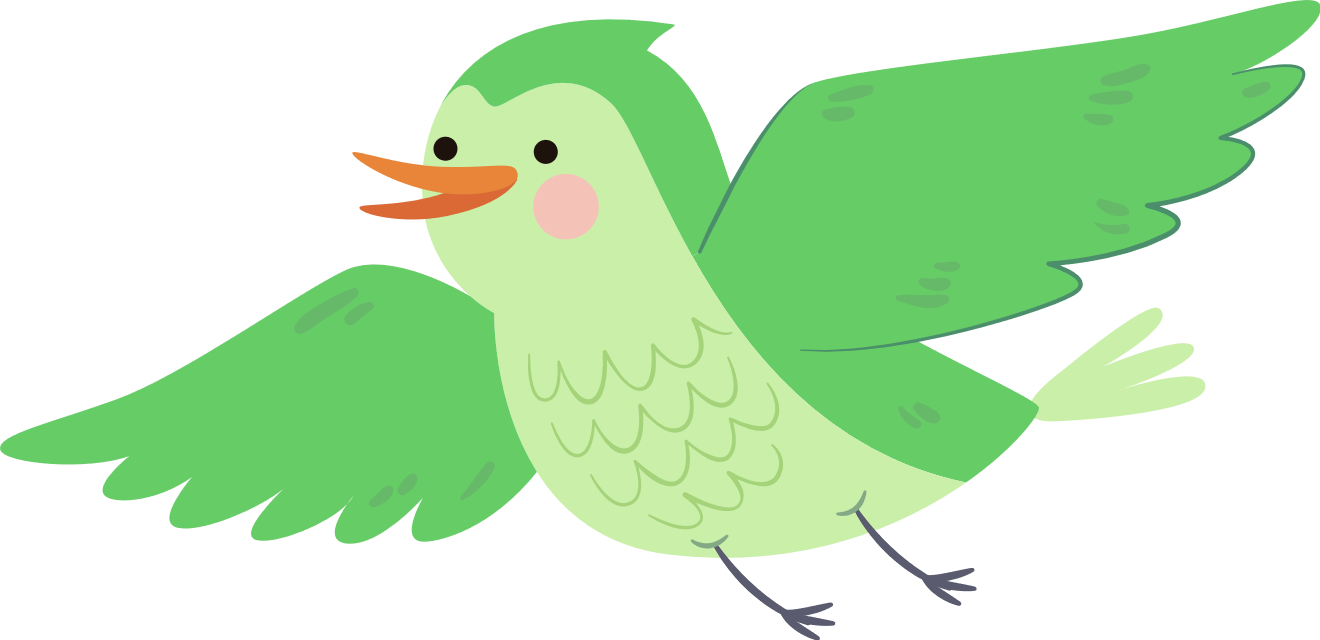 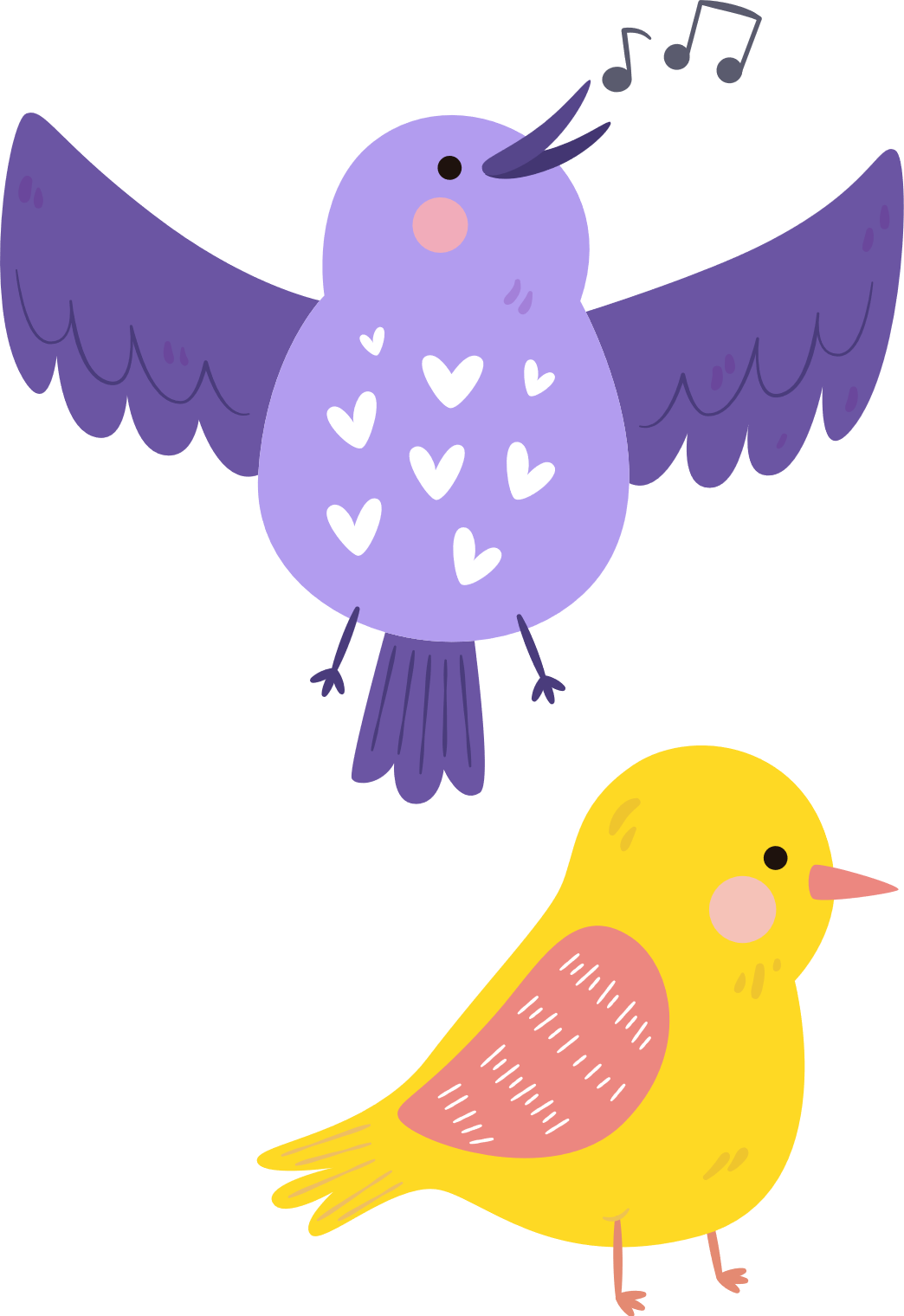 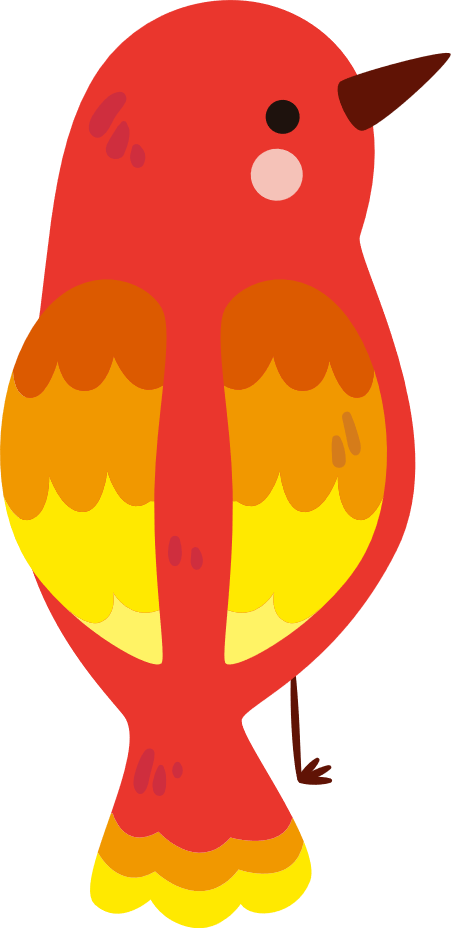 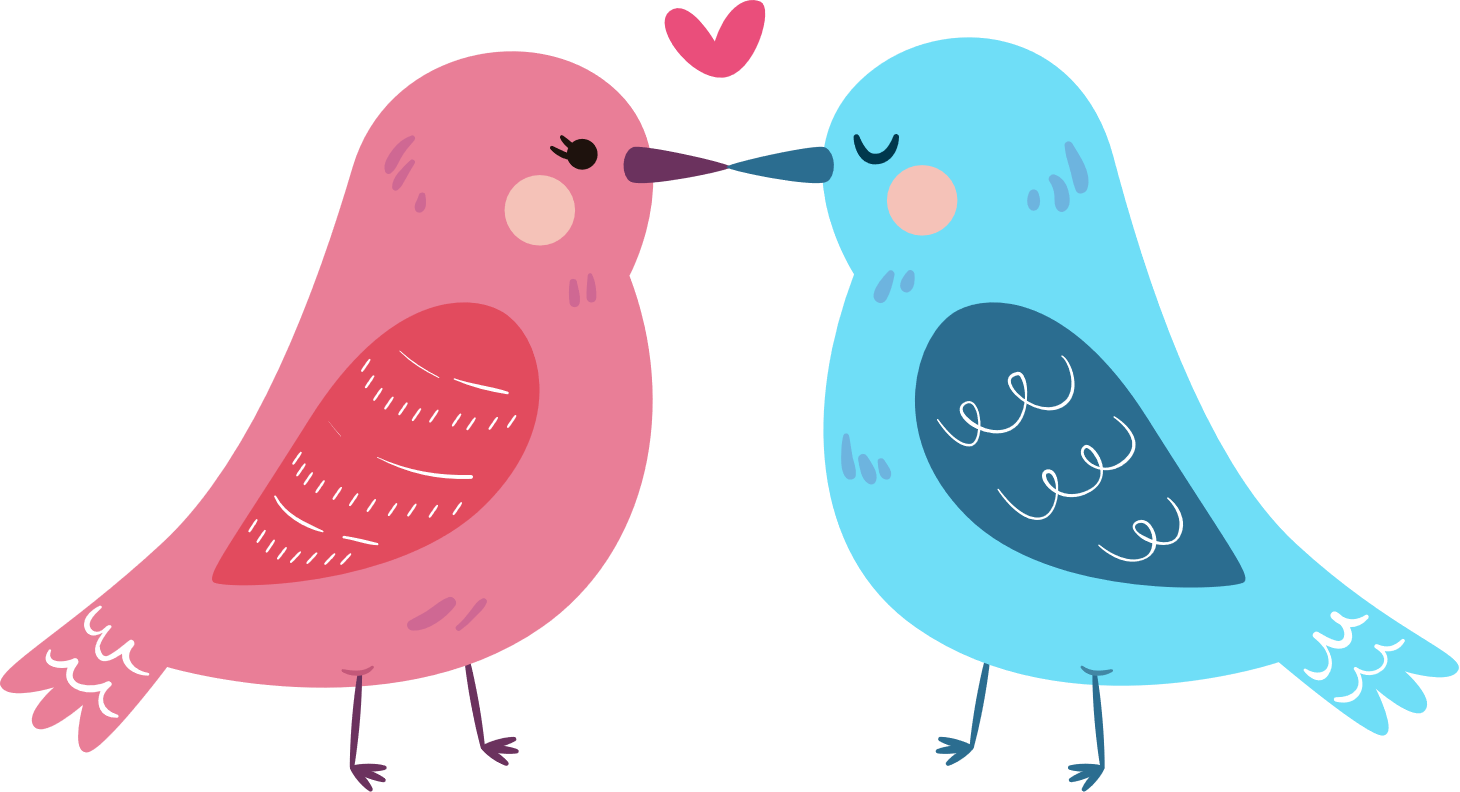 Ile ich jest?
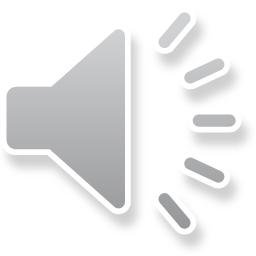 Jest ich6
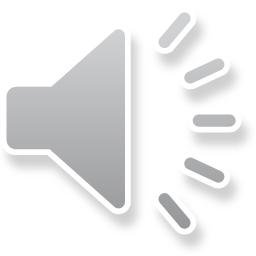 Wskaż doniczkę, w której jest najwięcej kwiatów
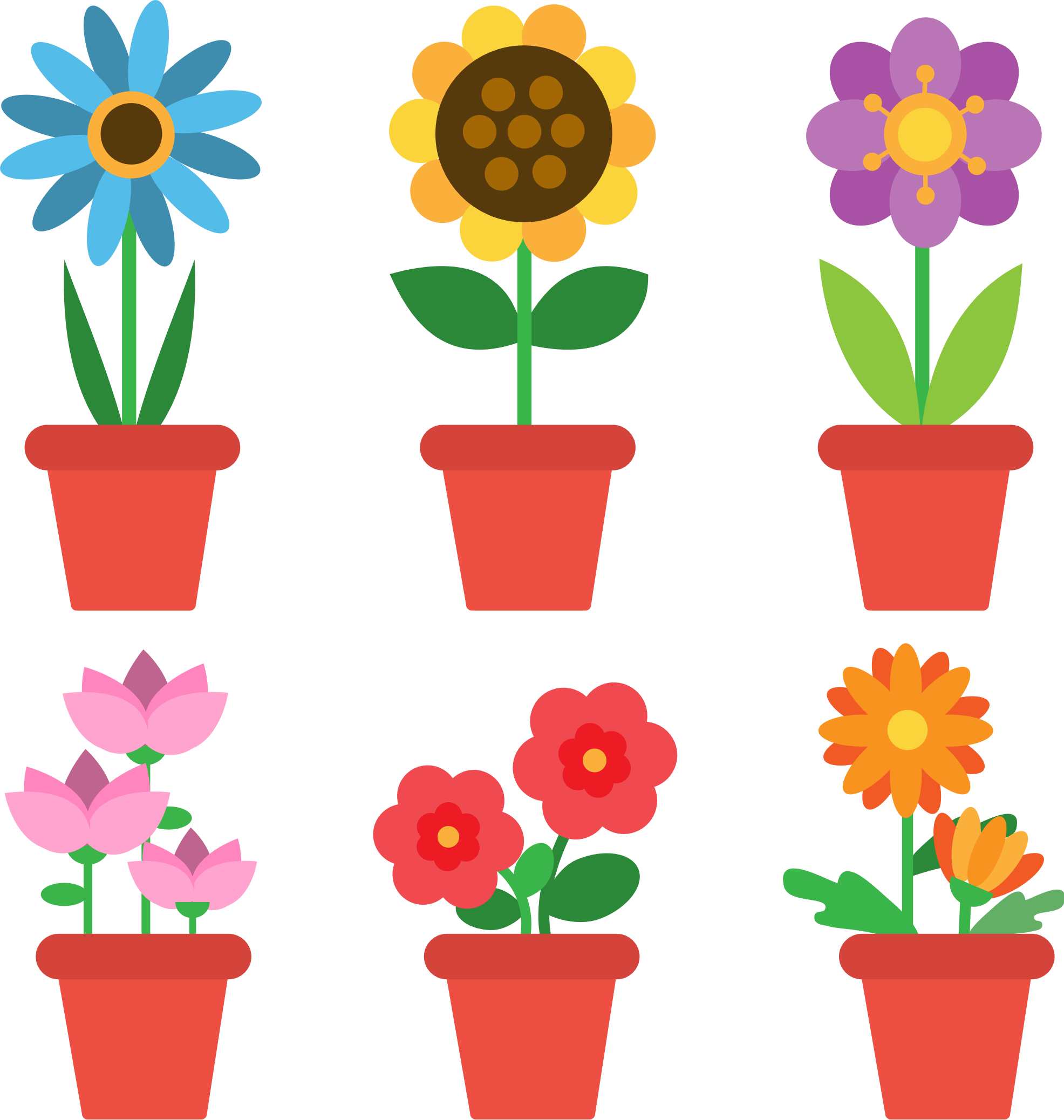 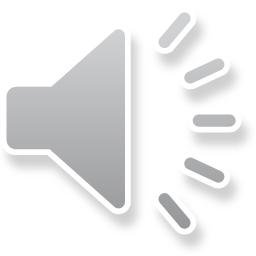 W tej doniczce jest najwięcej kwiatów
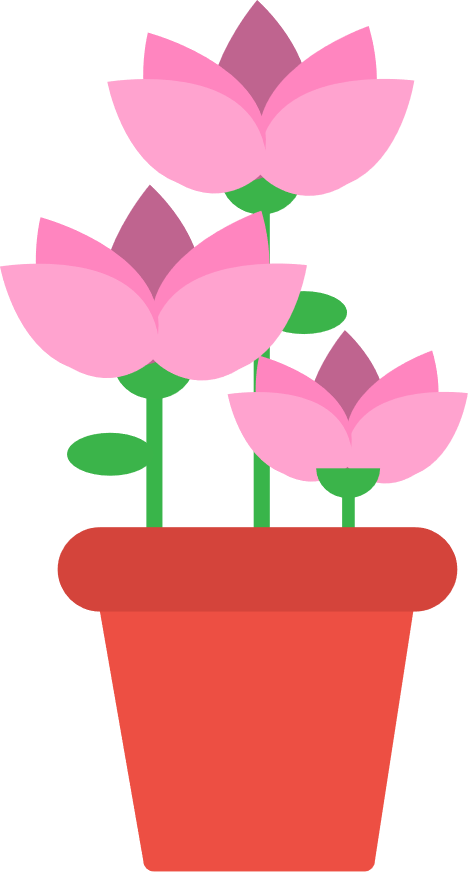 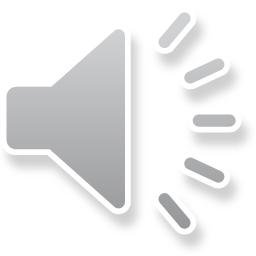 zabawmy się w sokole oko!
Wytęż wzrok, mały spryciarzu!
Nadchodzą wyzwania
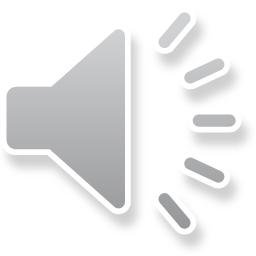 Wskaż sarnę galopującą w przeciwnym kierunku
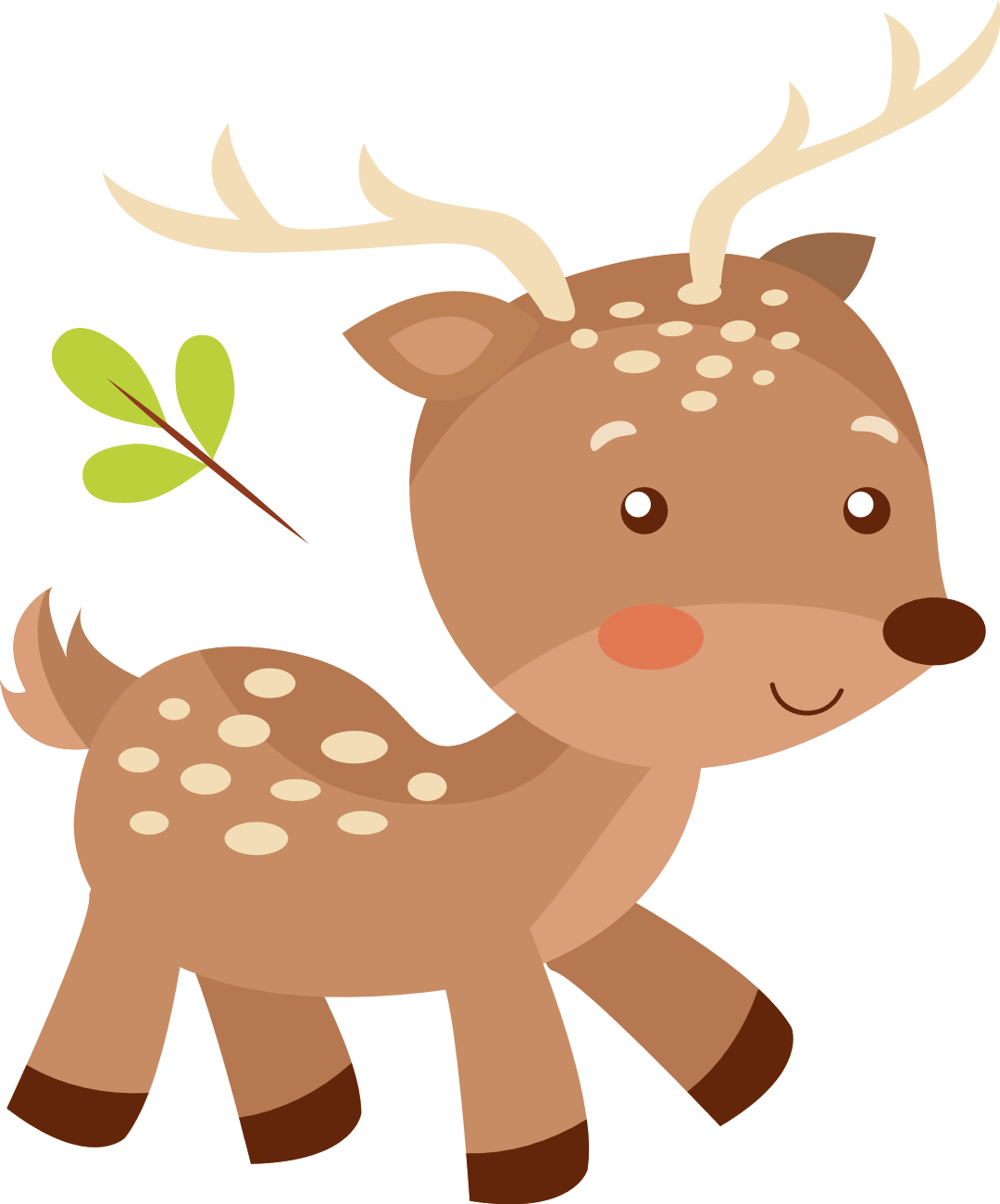 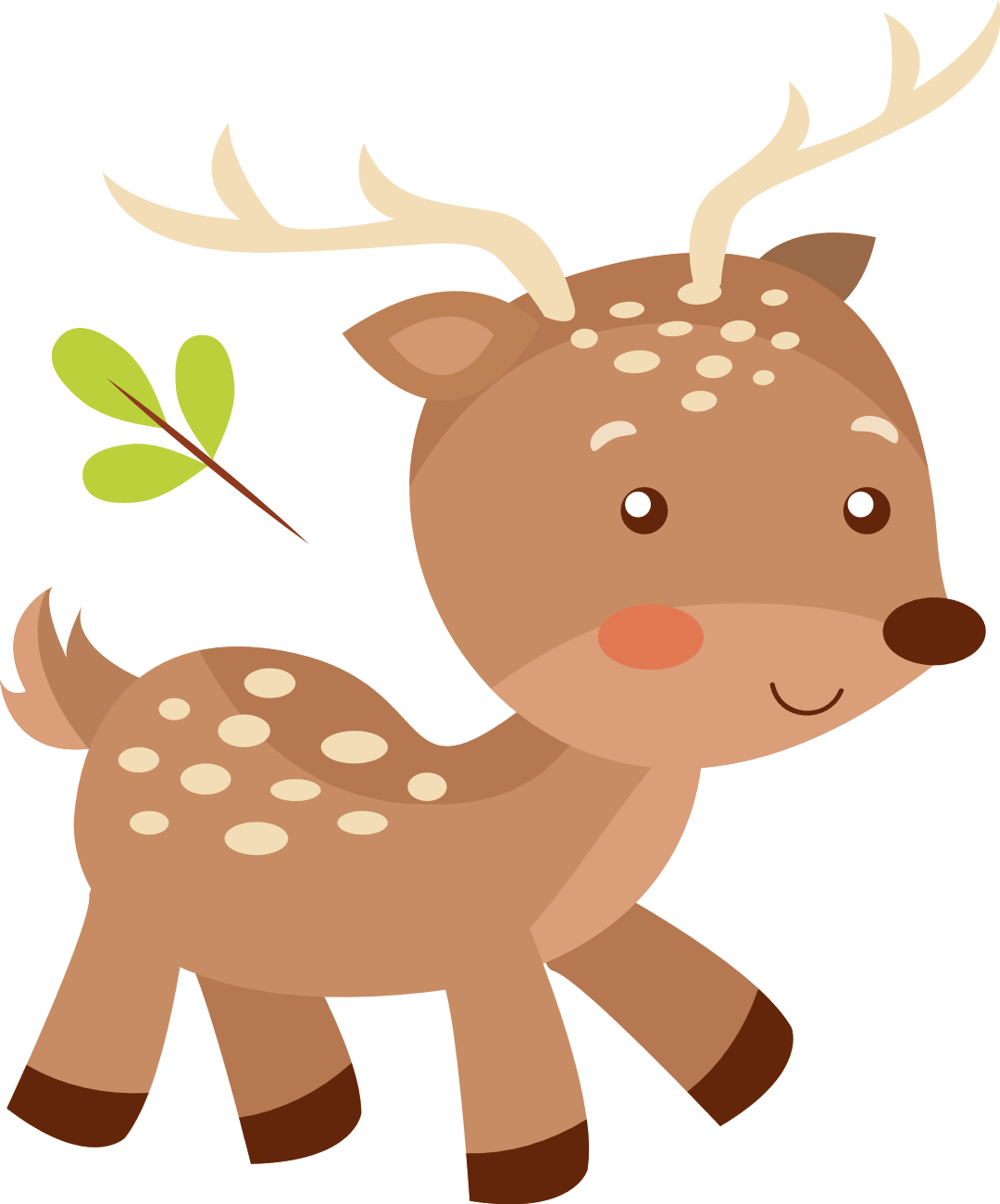 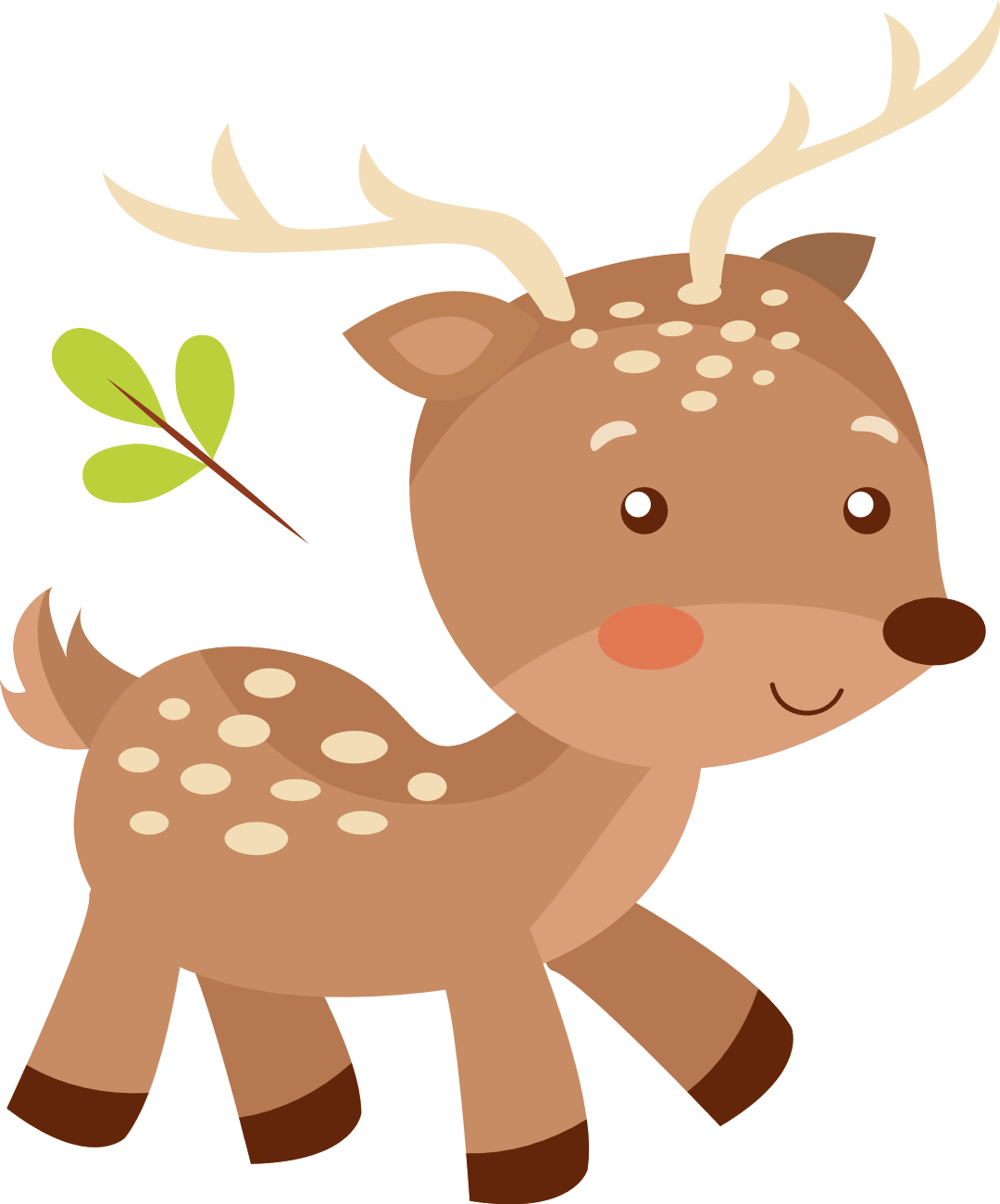 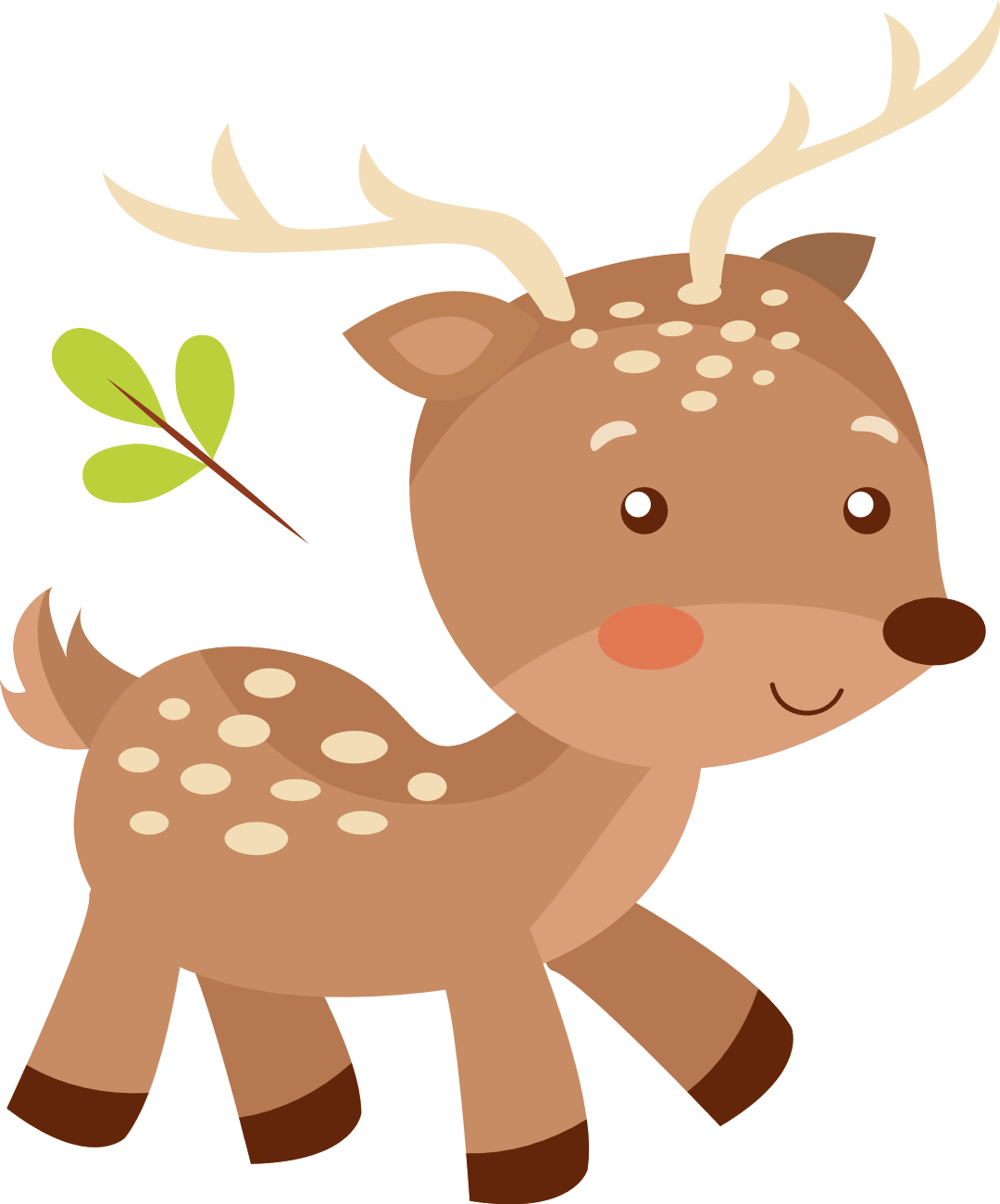 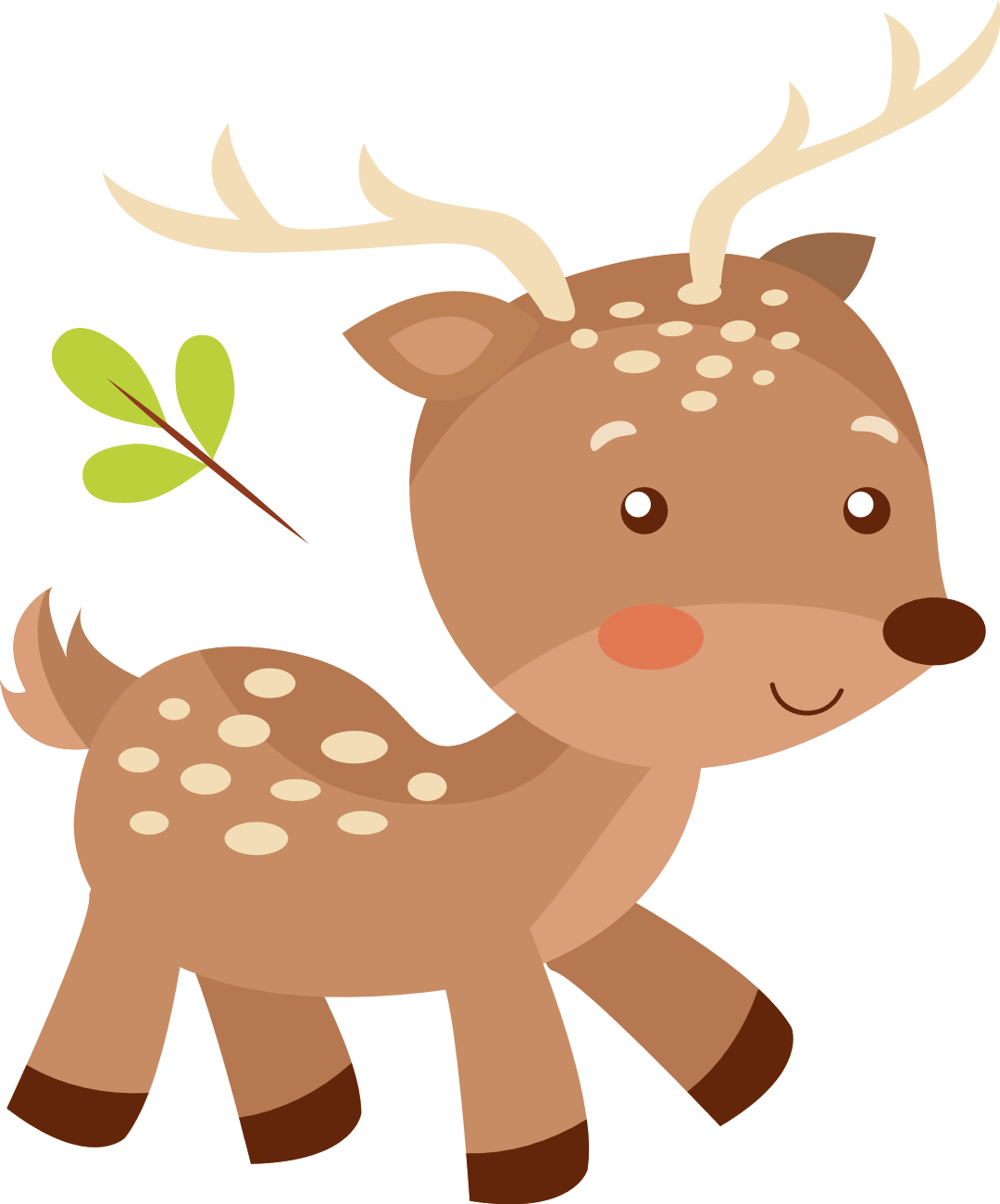 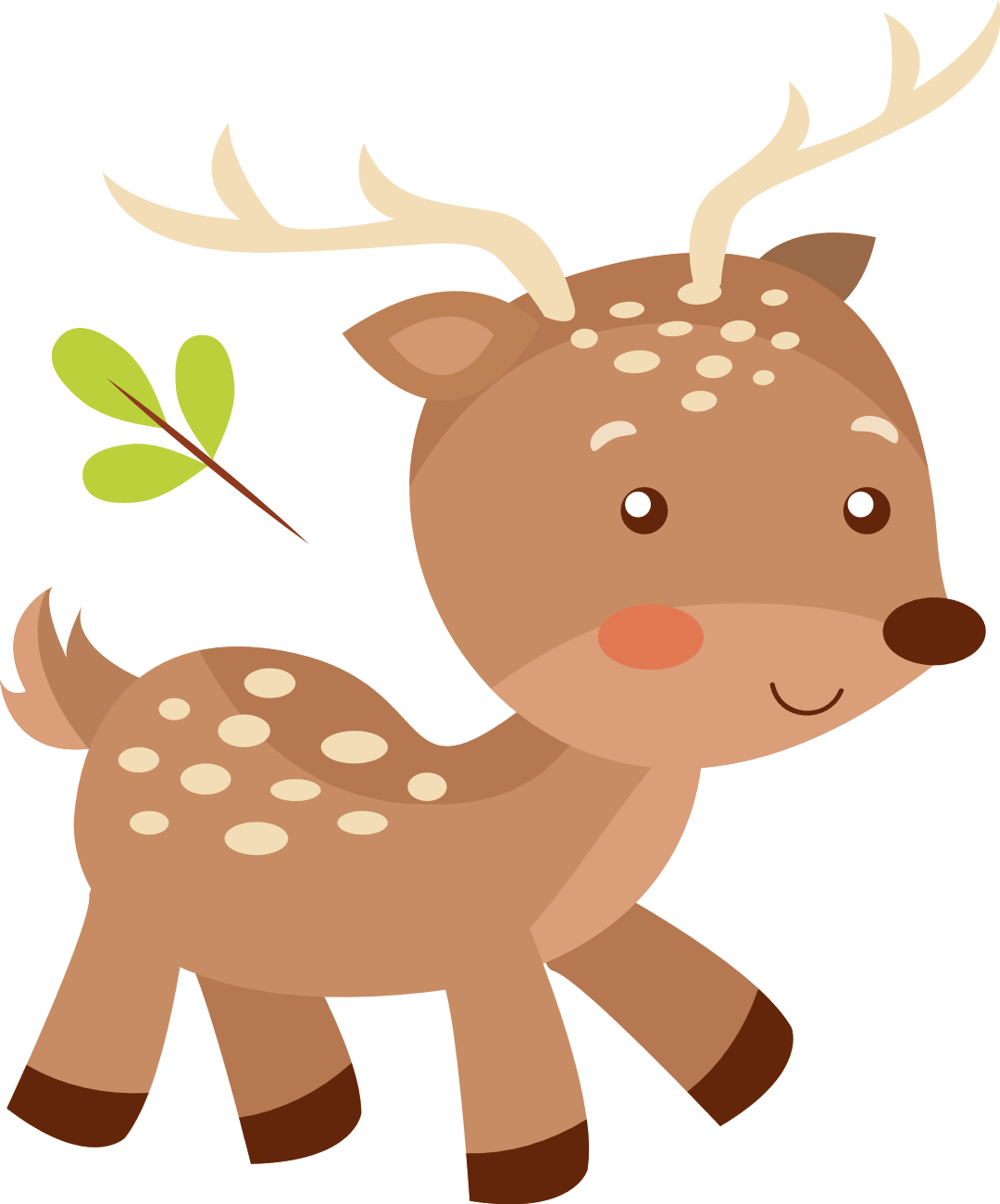 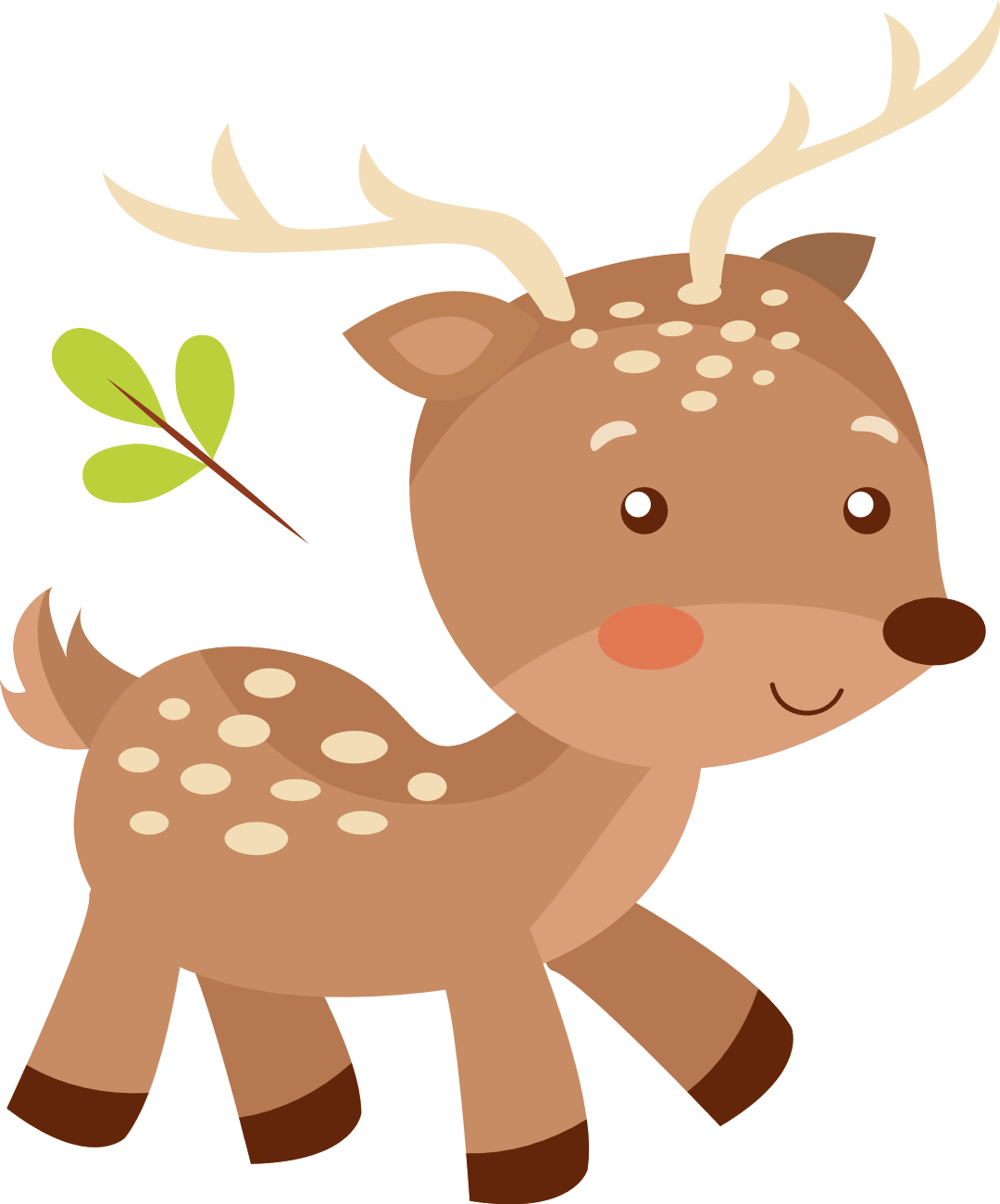 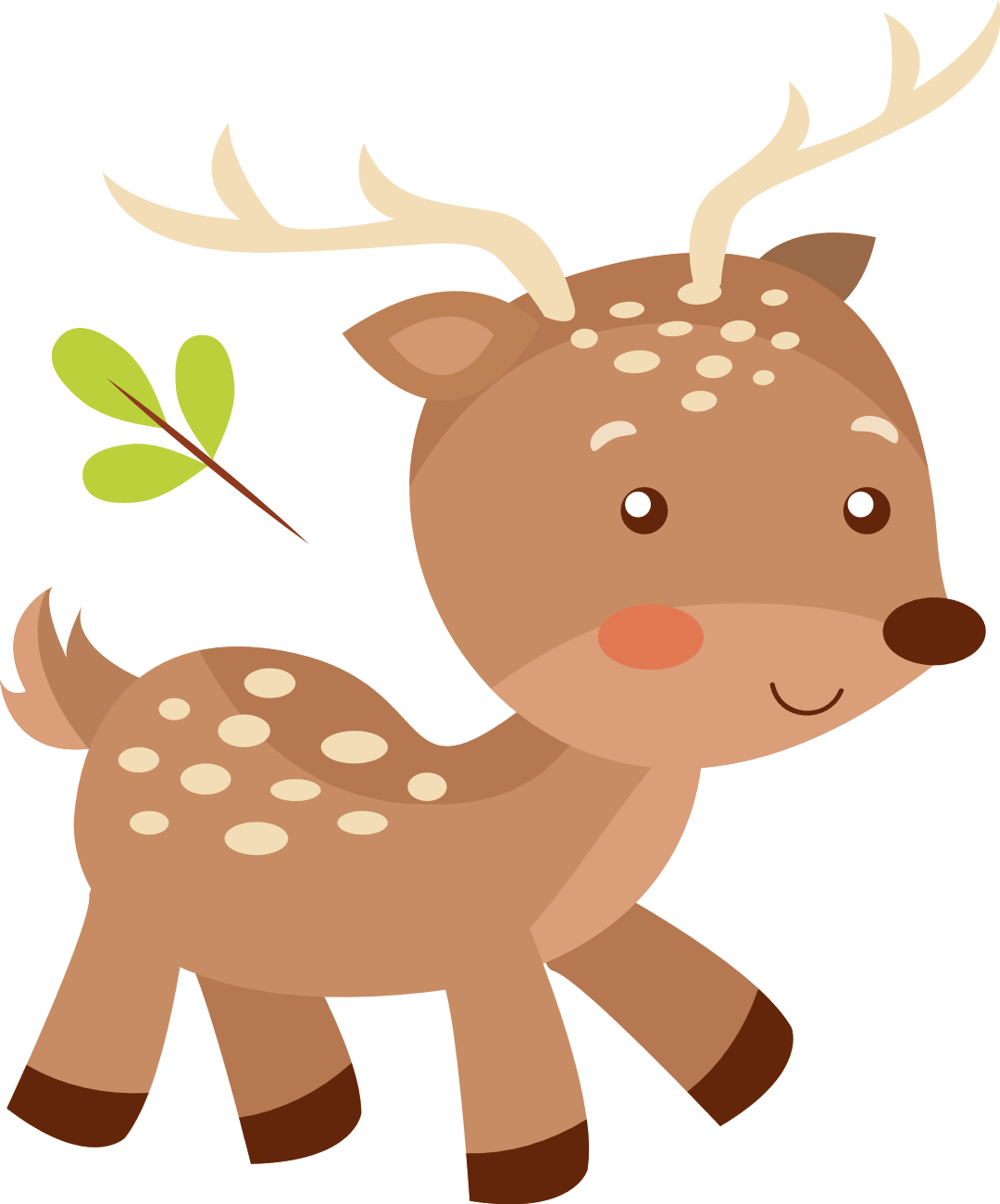 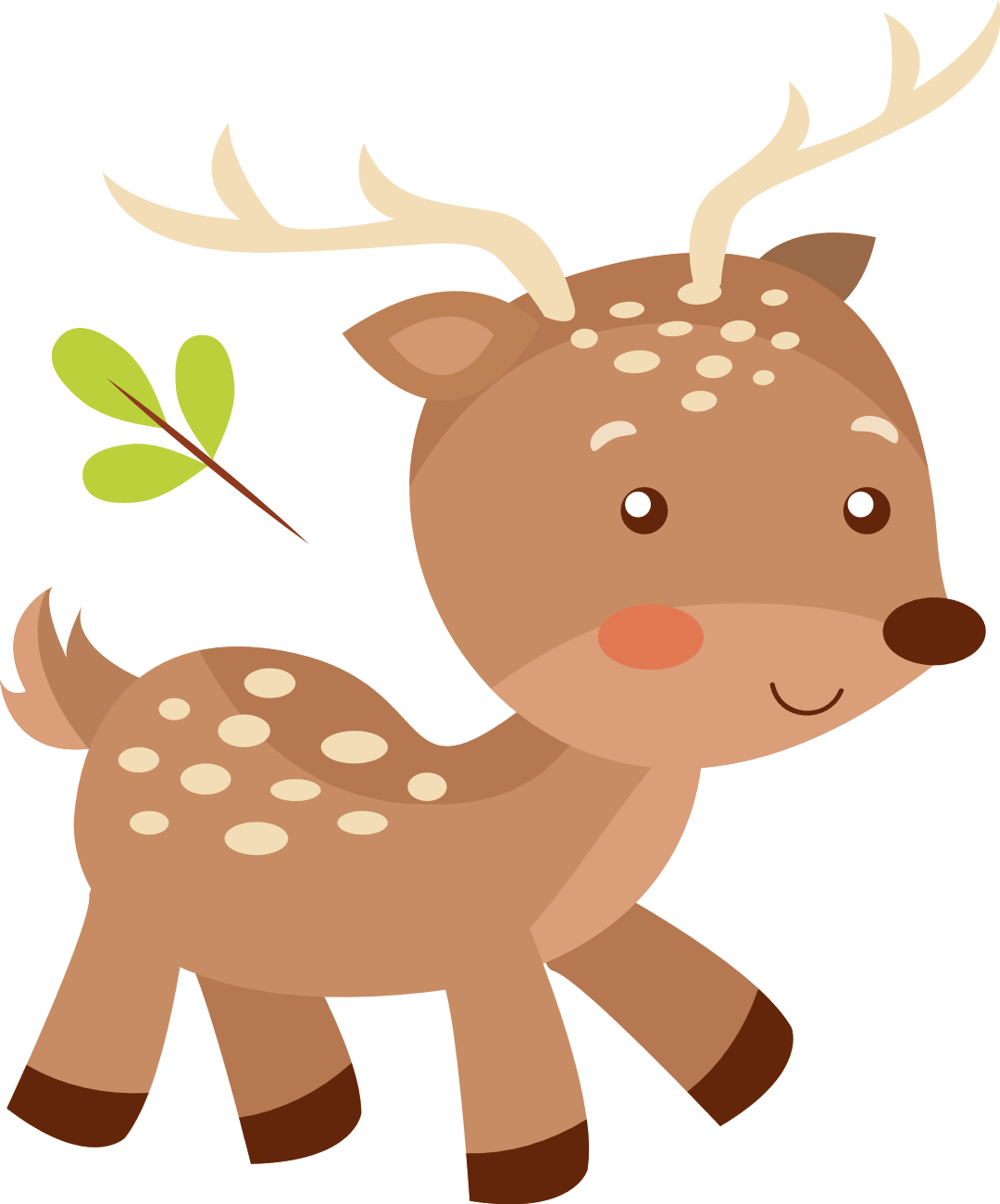 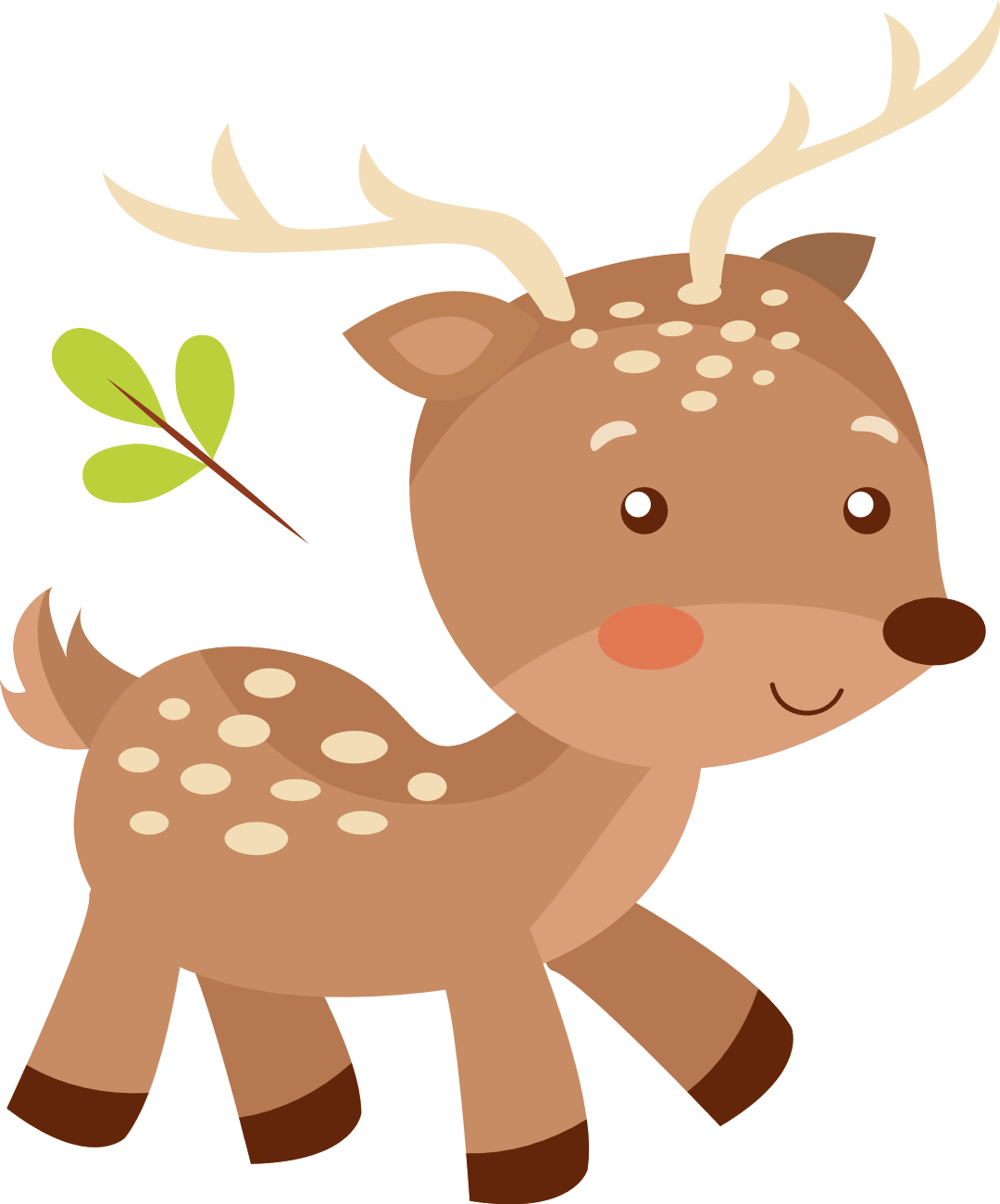 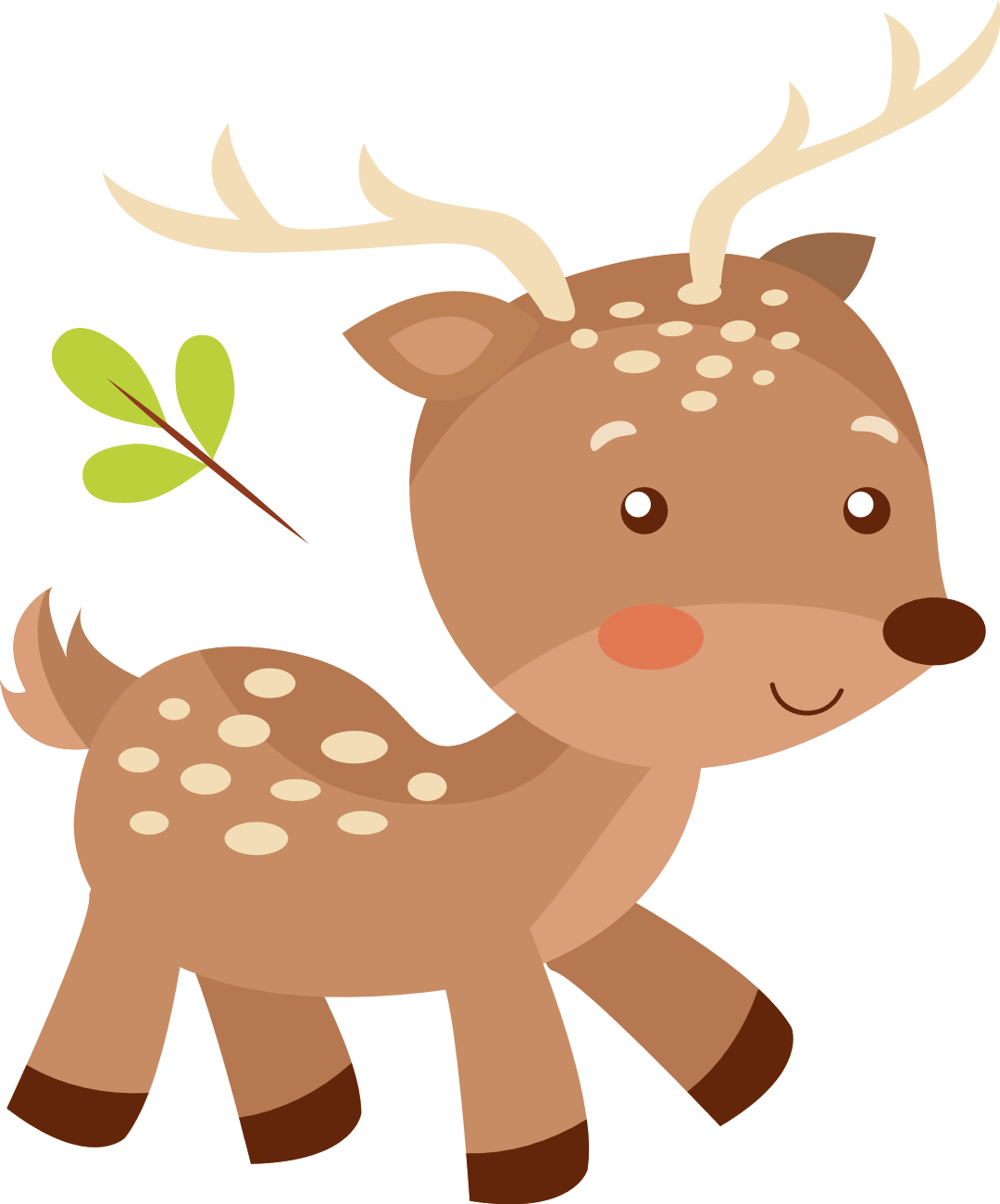 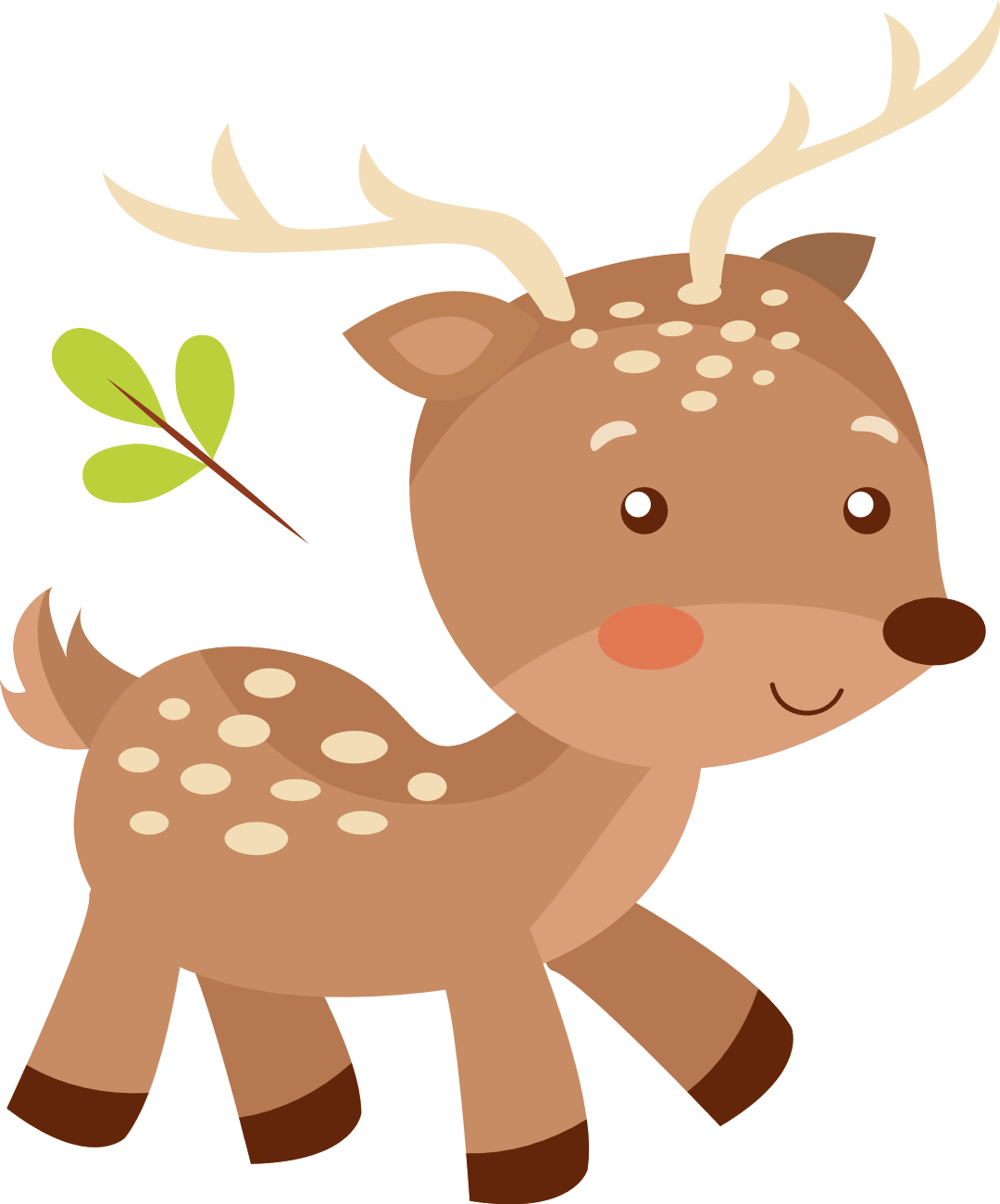 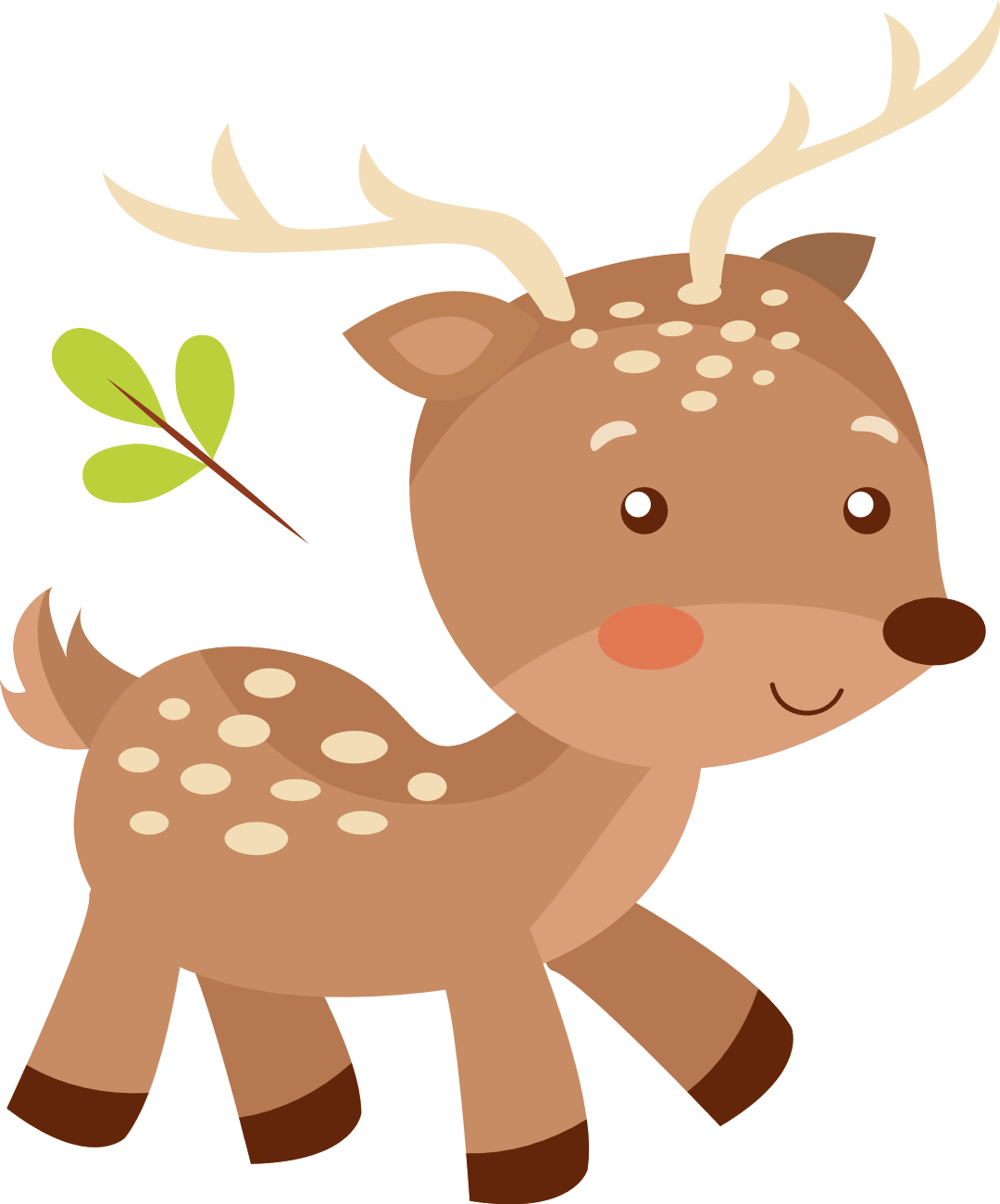 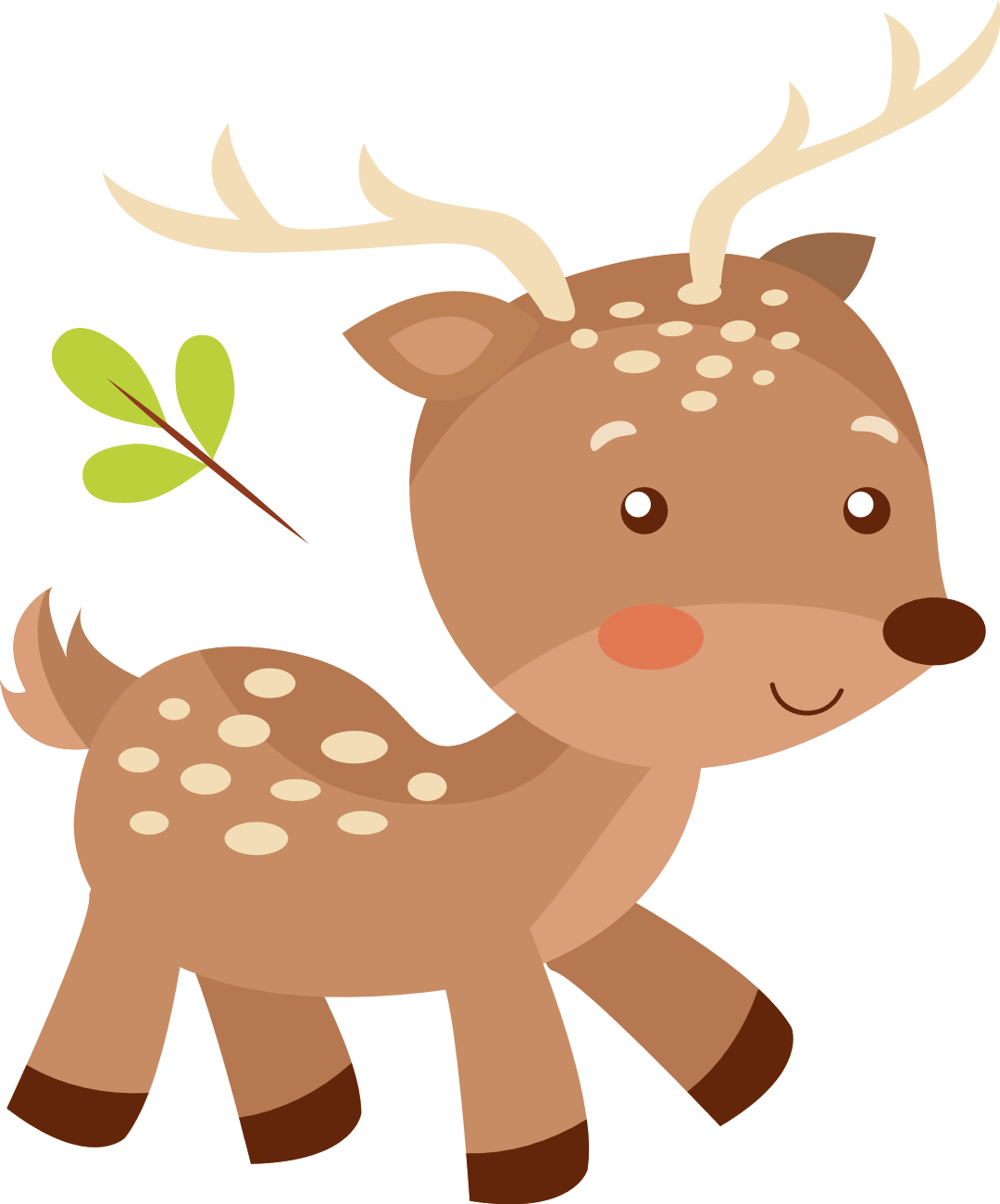 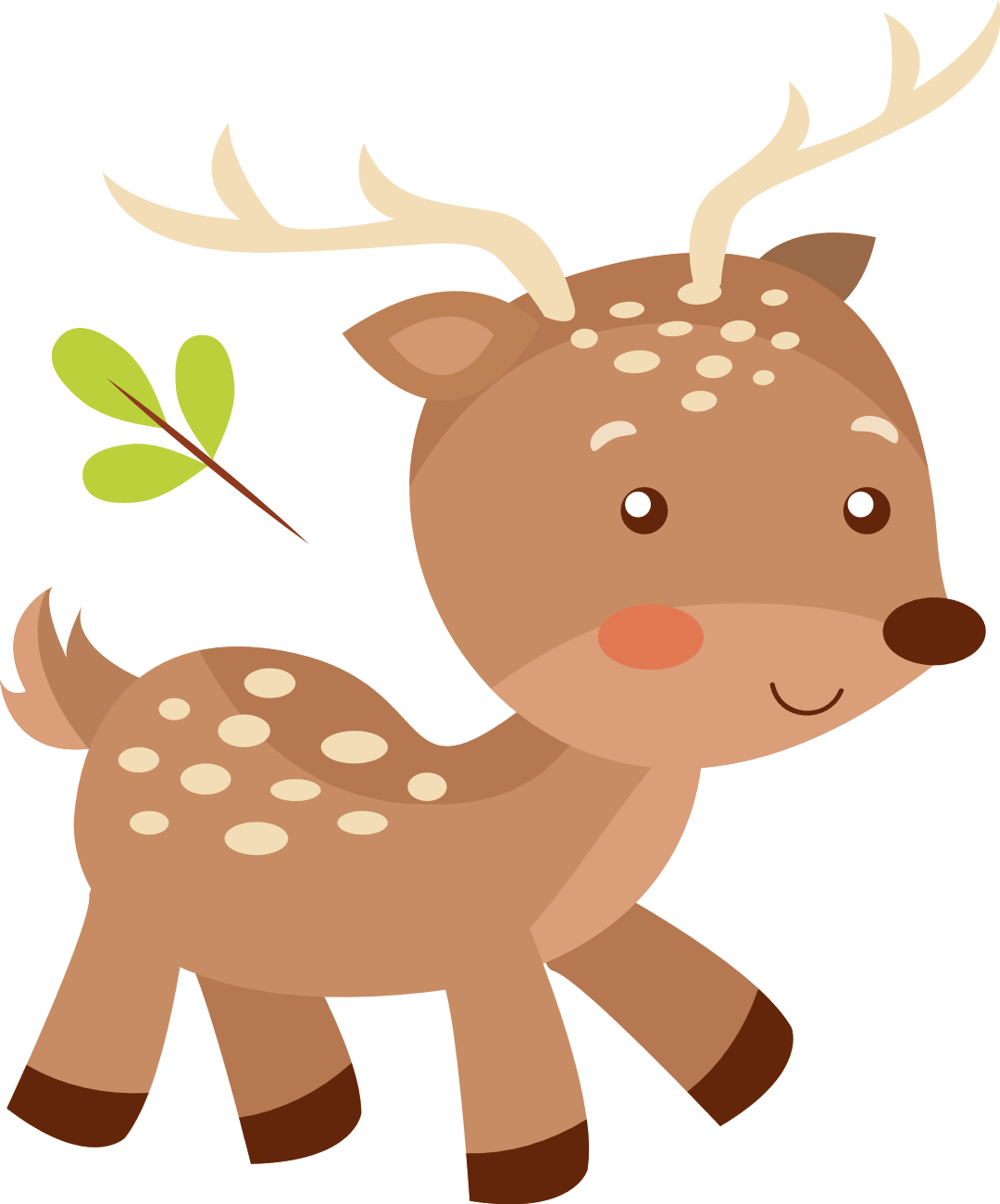 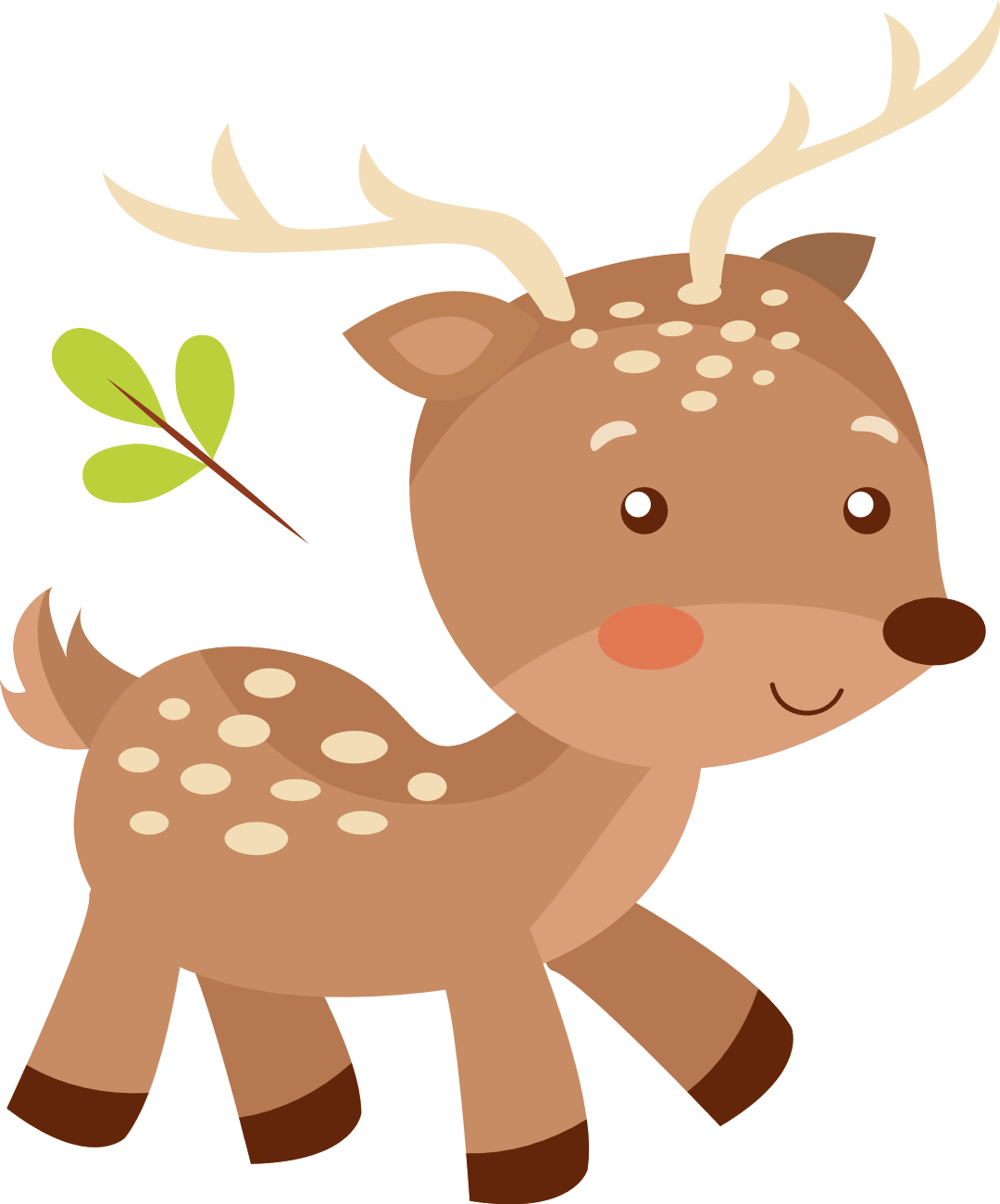 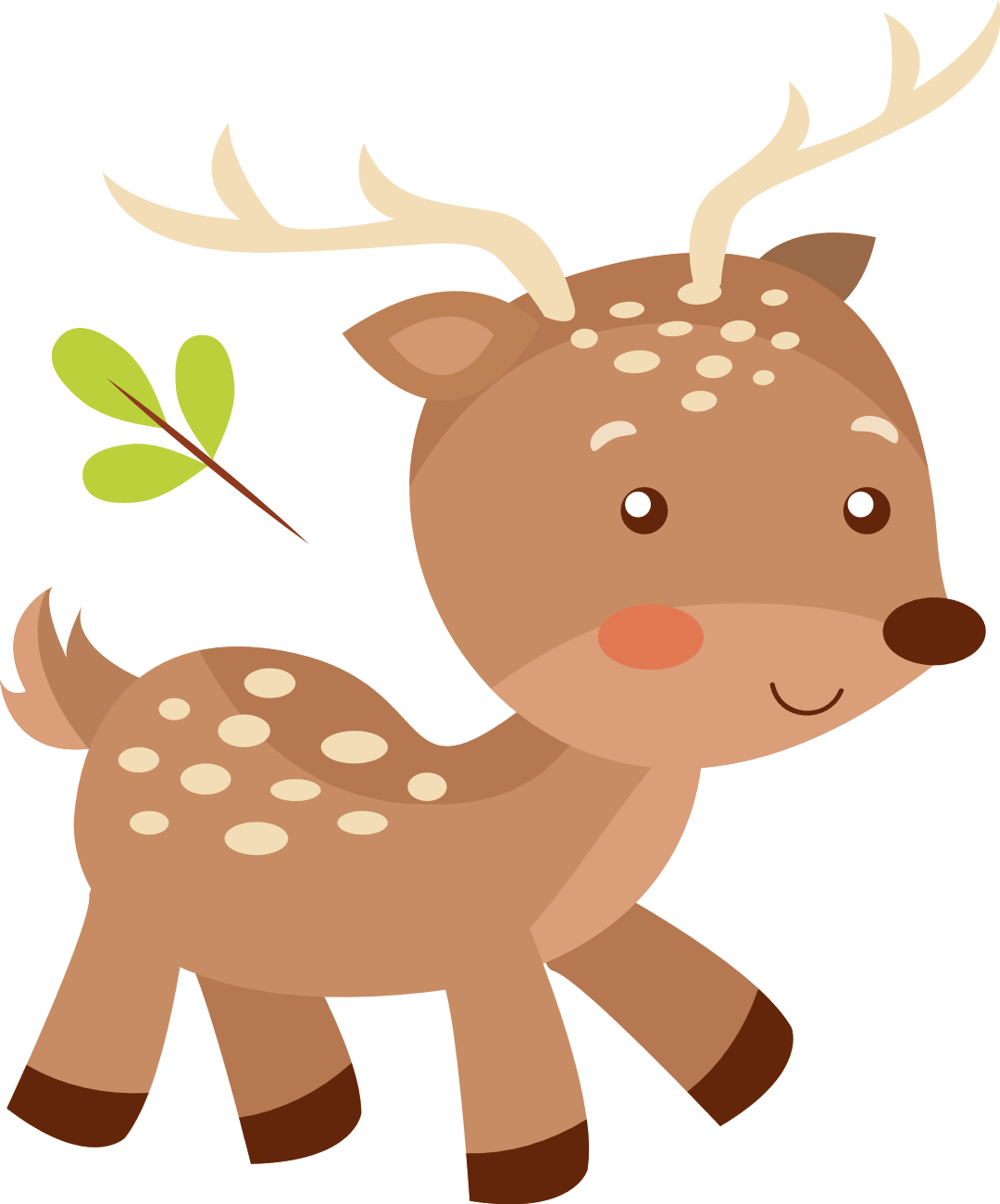 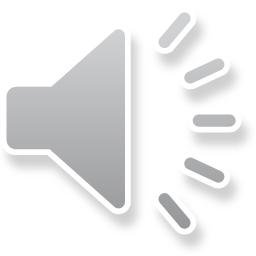 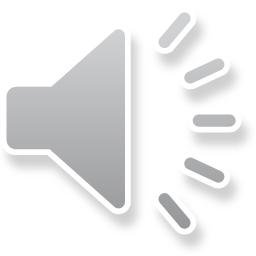 Wskaż kwiat, który ma tylko jeden listek
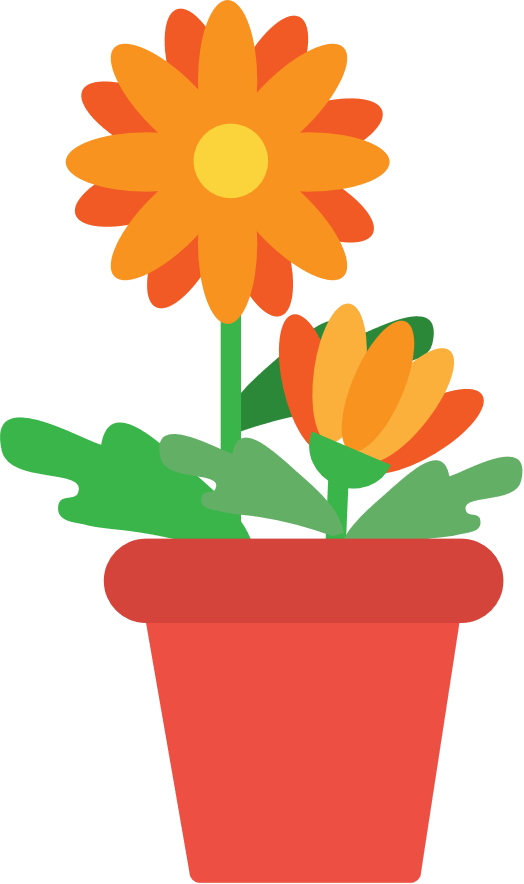 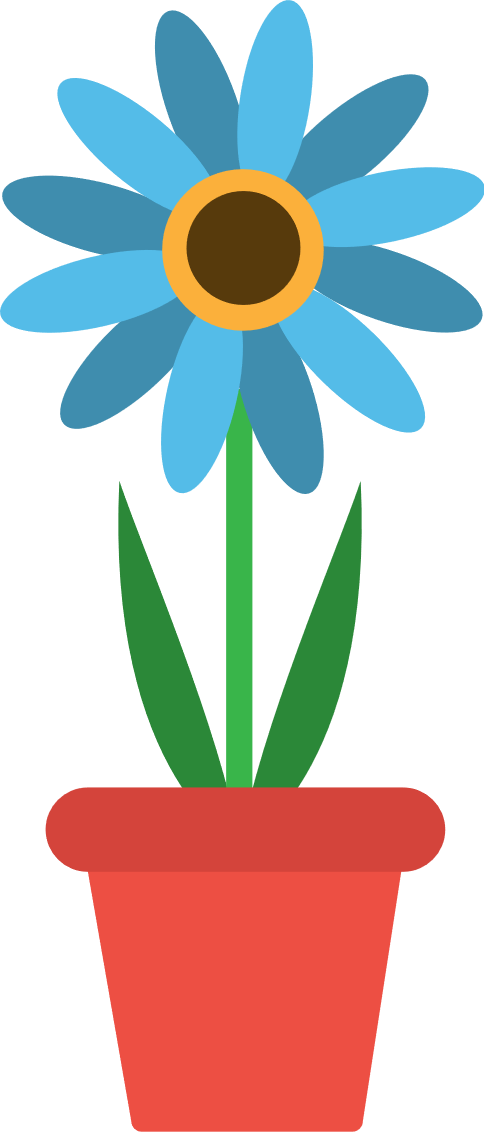 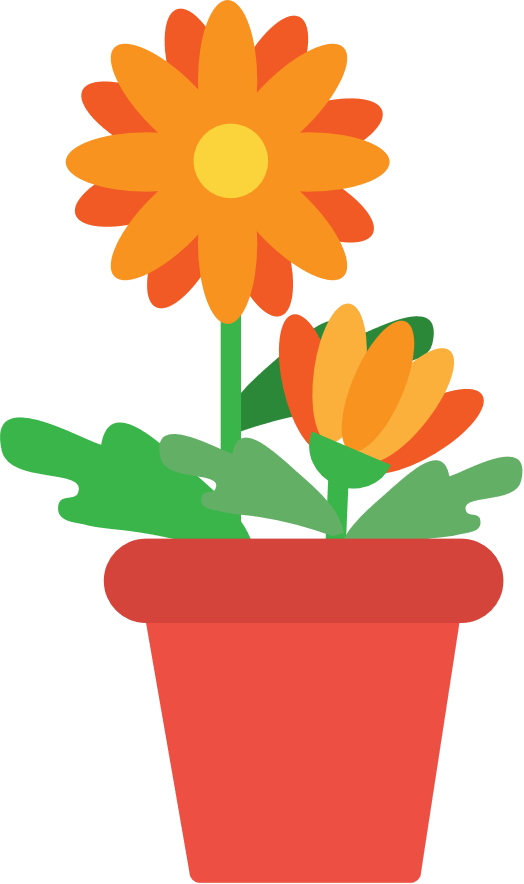 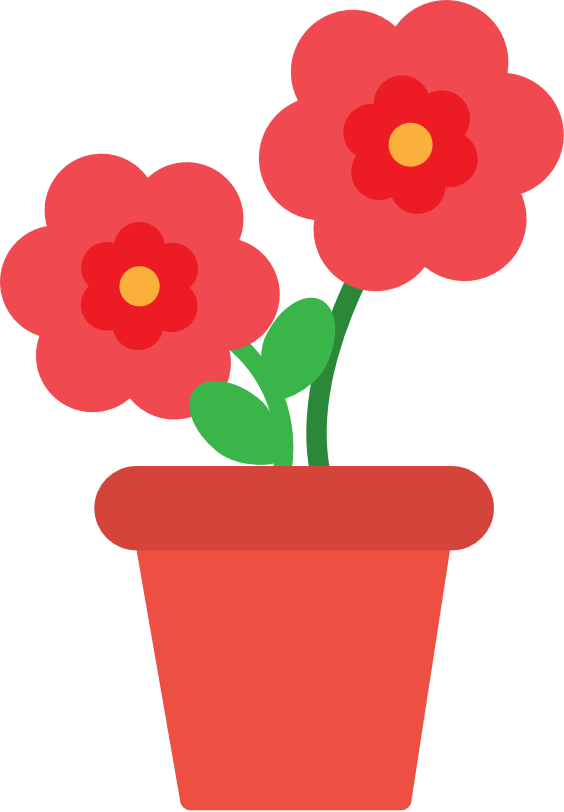 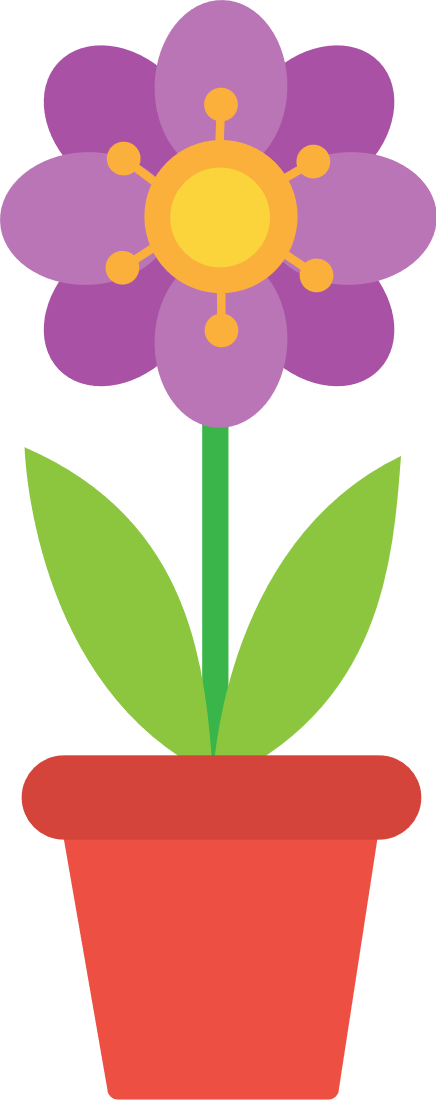 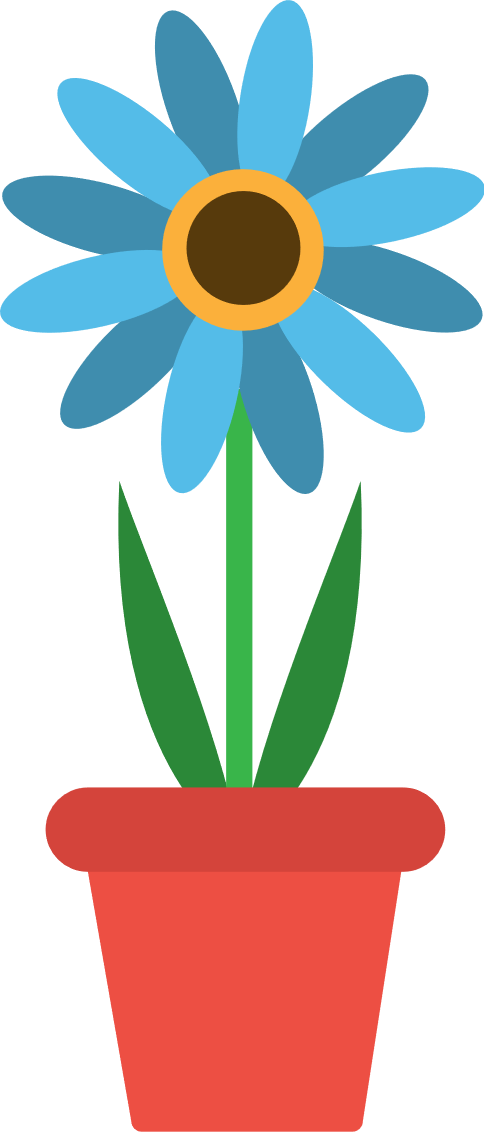 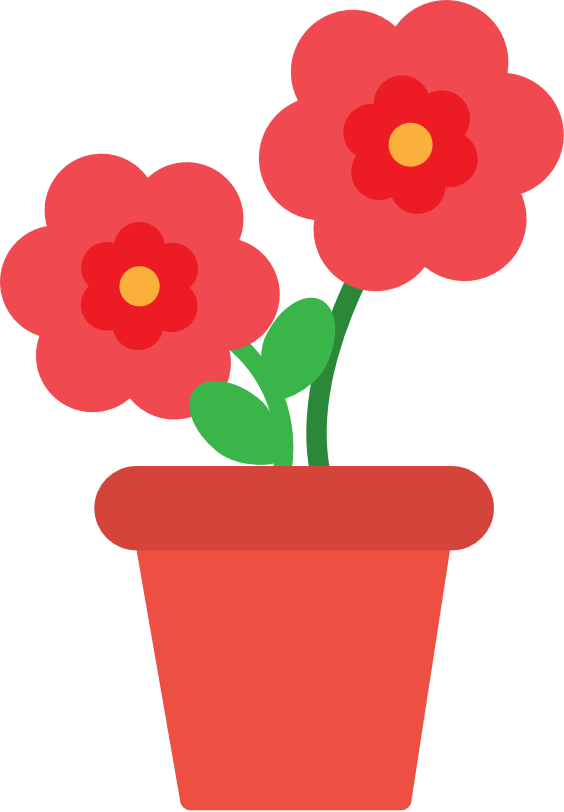 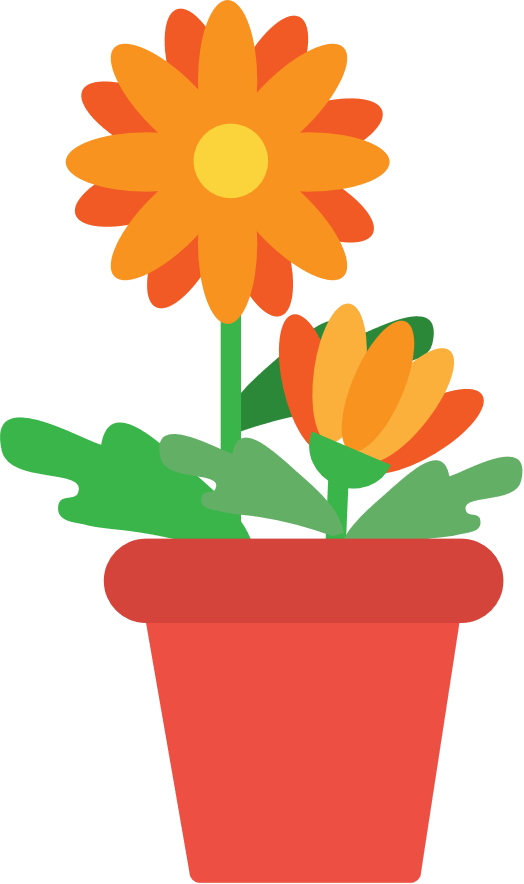 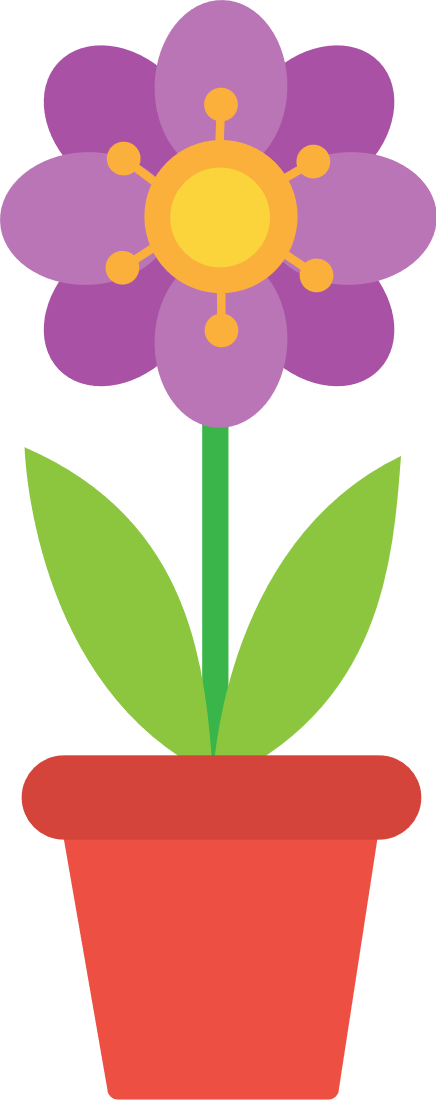 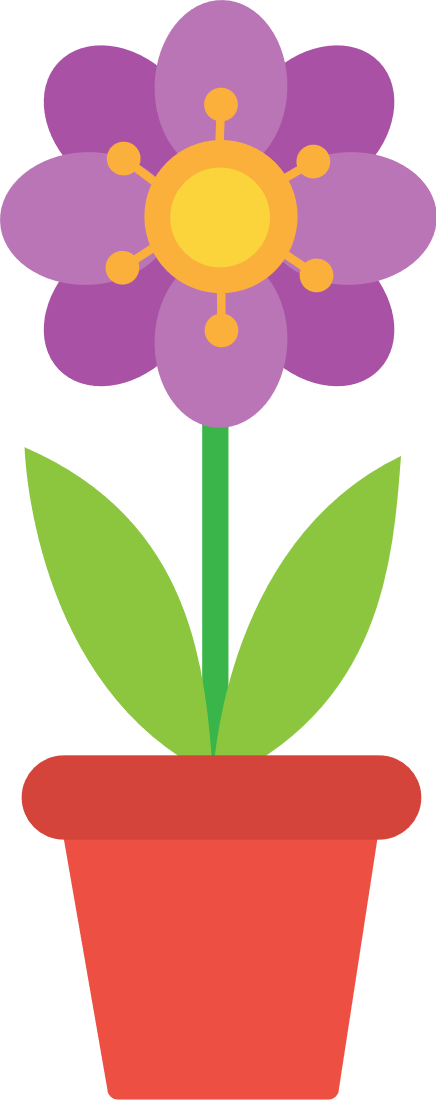 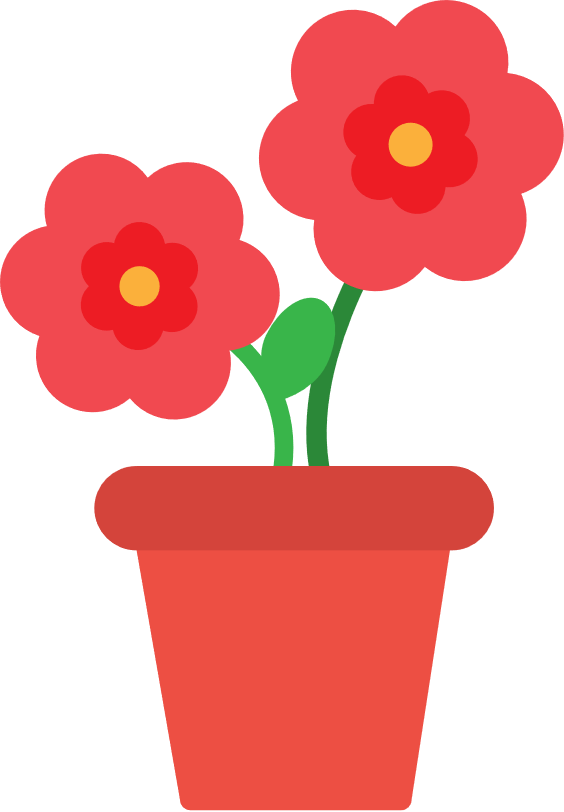 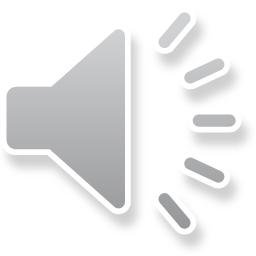 znajdź ptaszka, który różni się od reszty
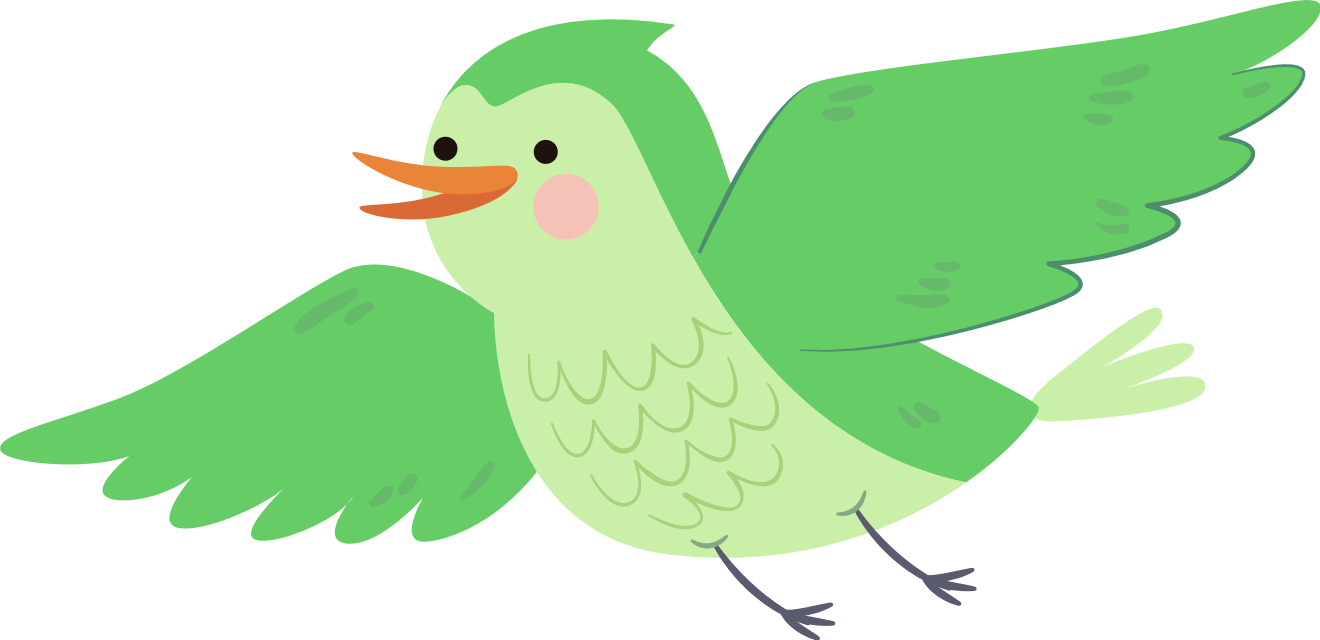 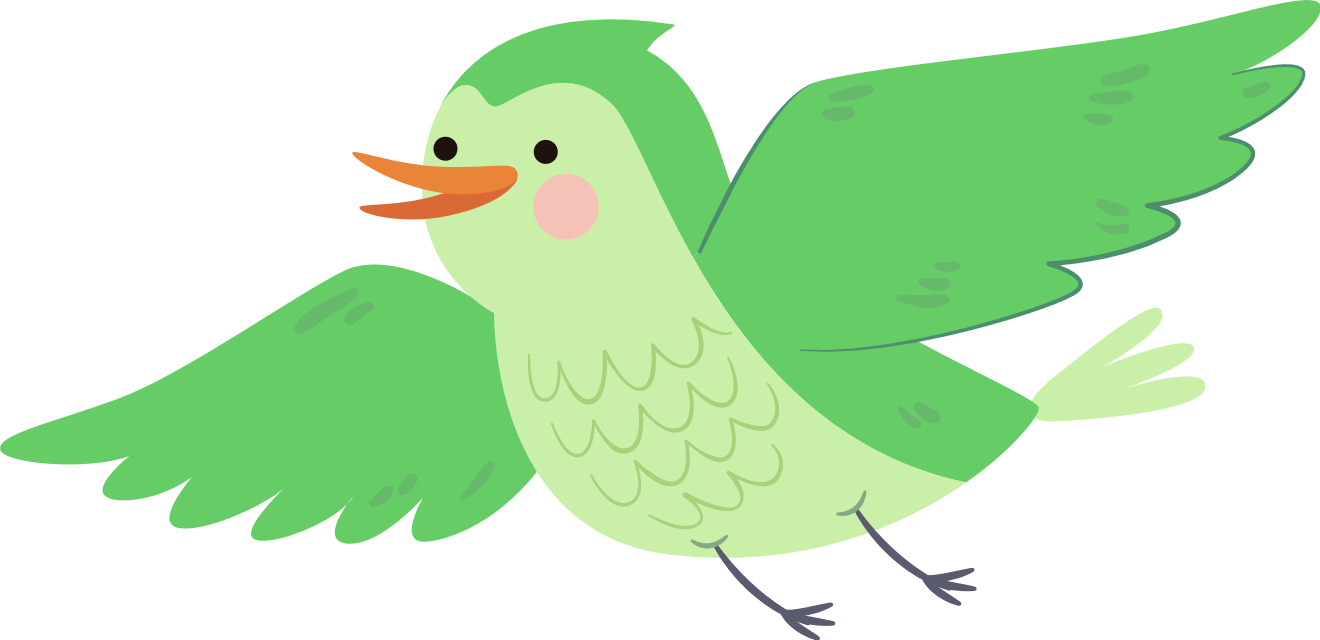 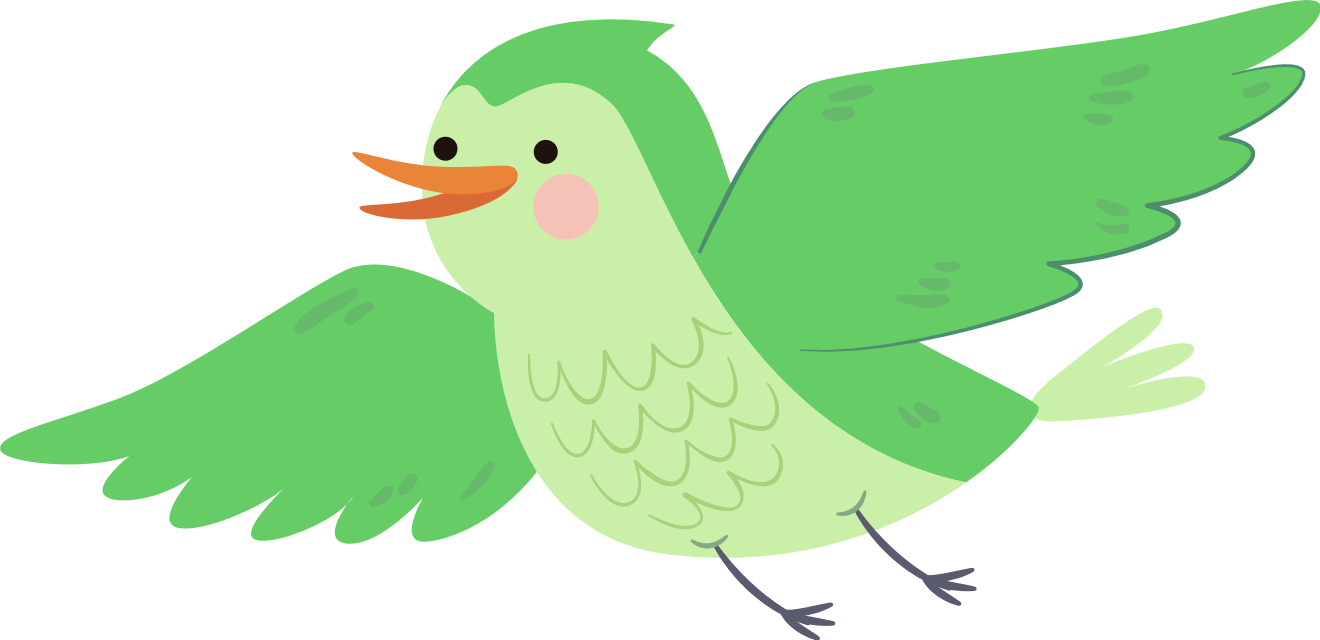 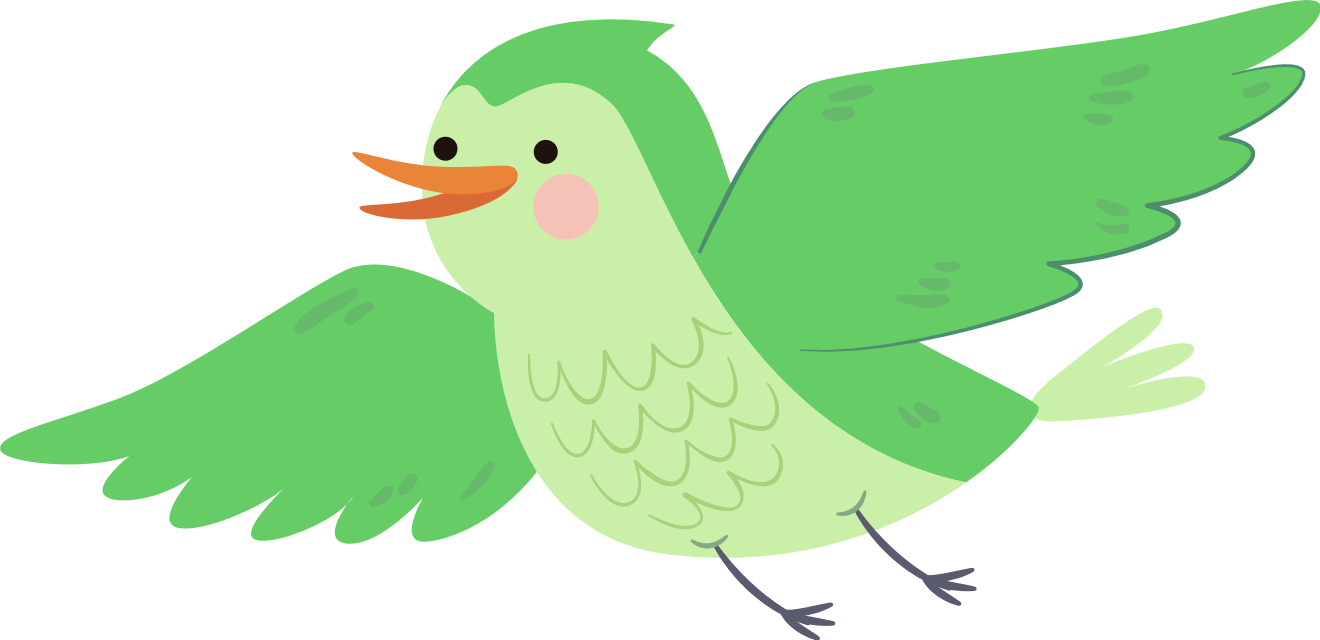 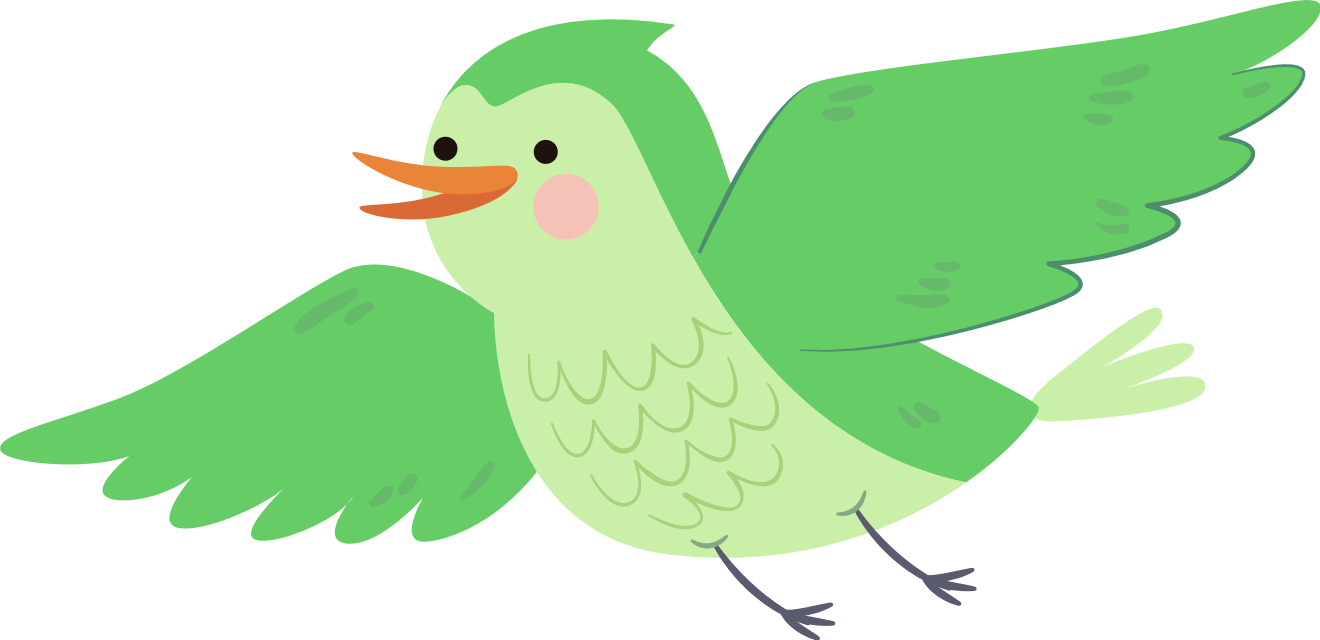 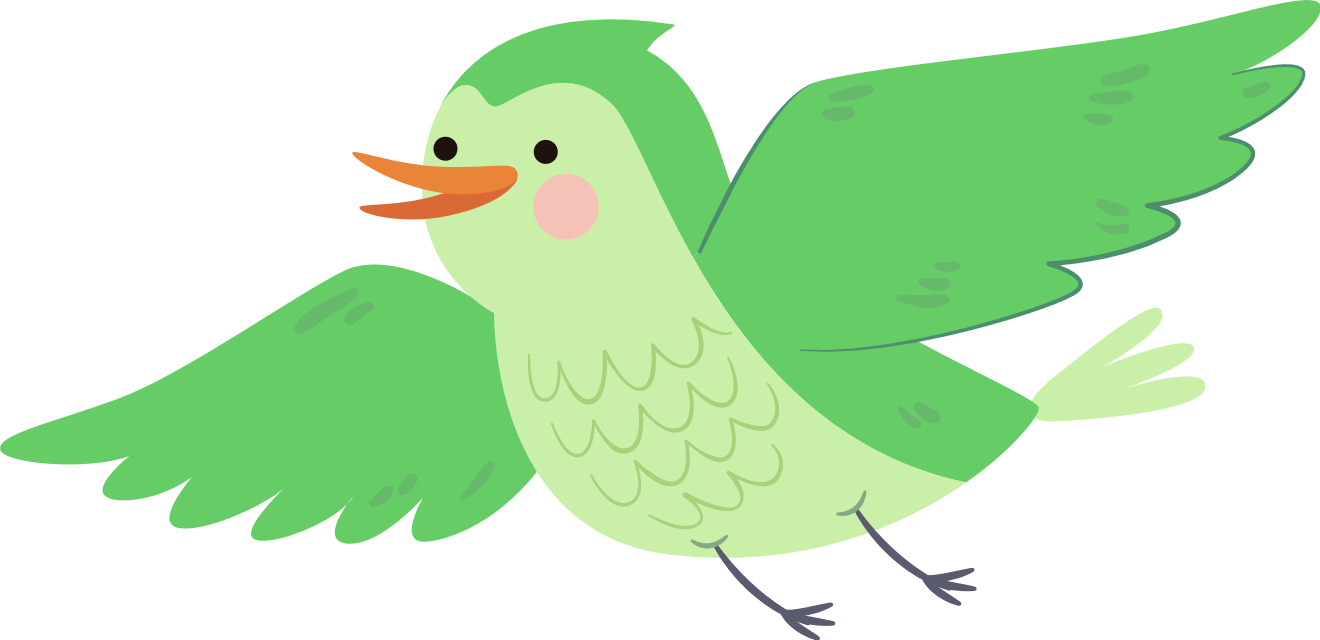 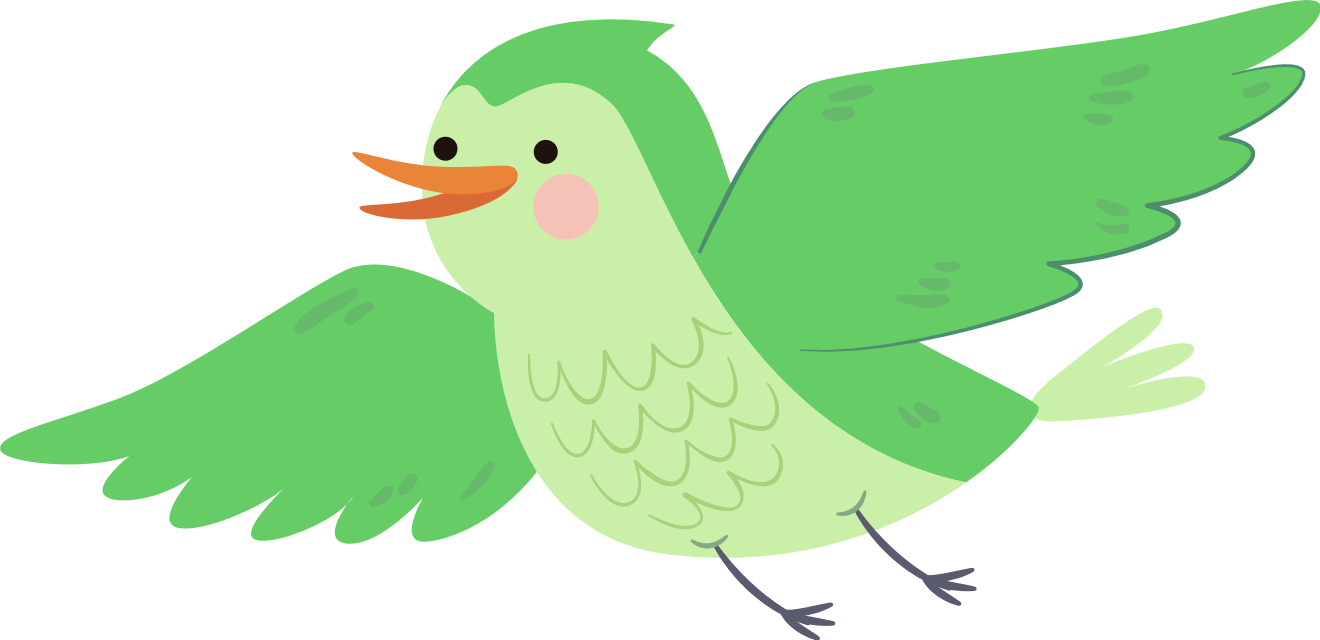 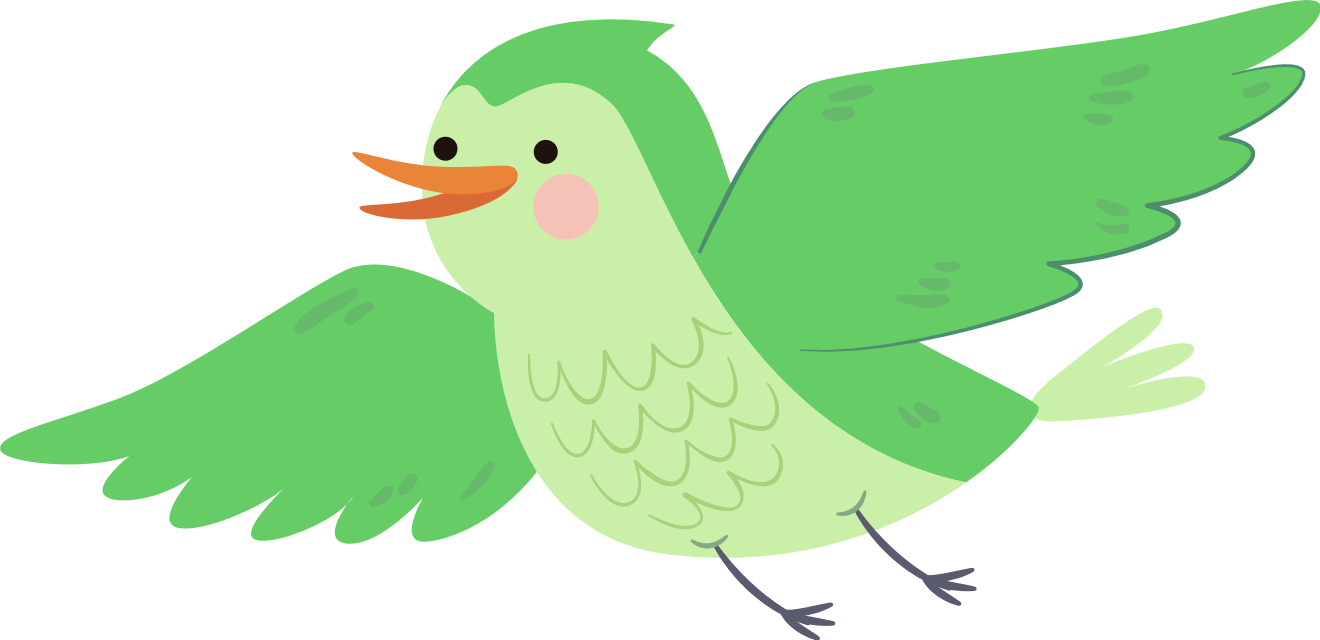 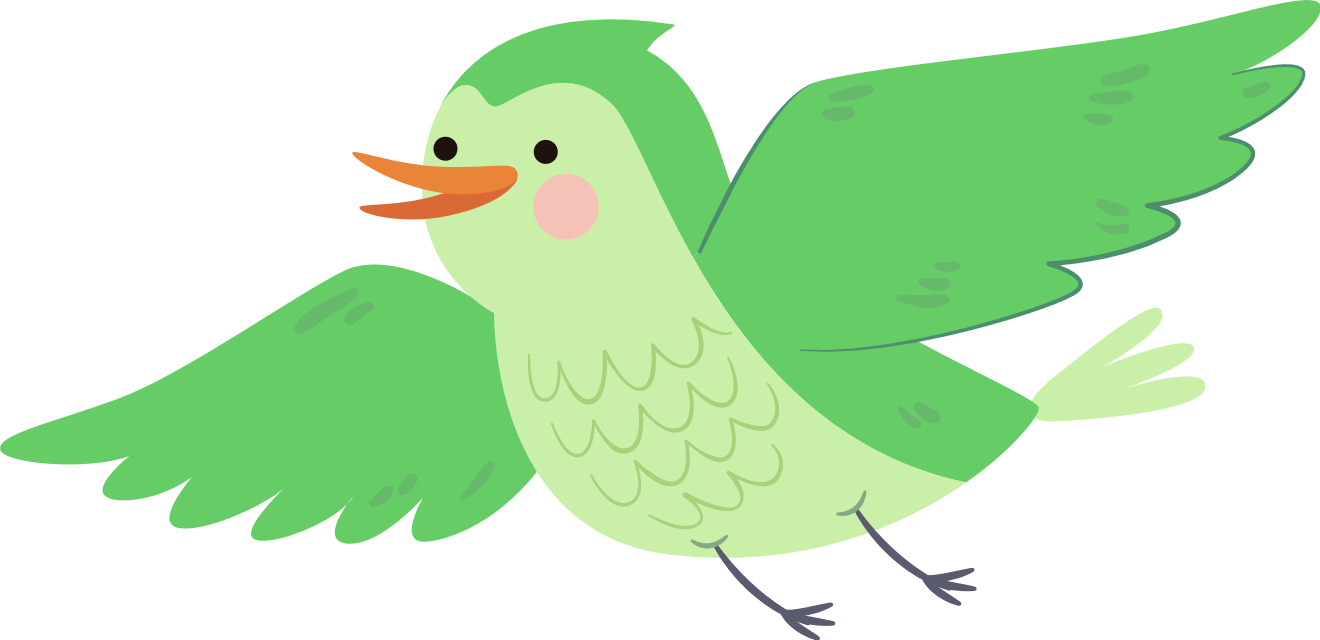 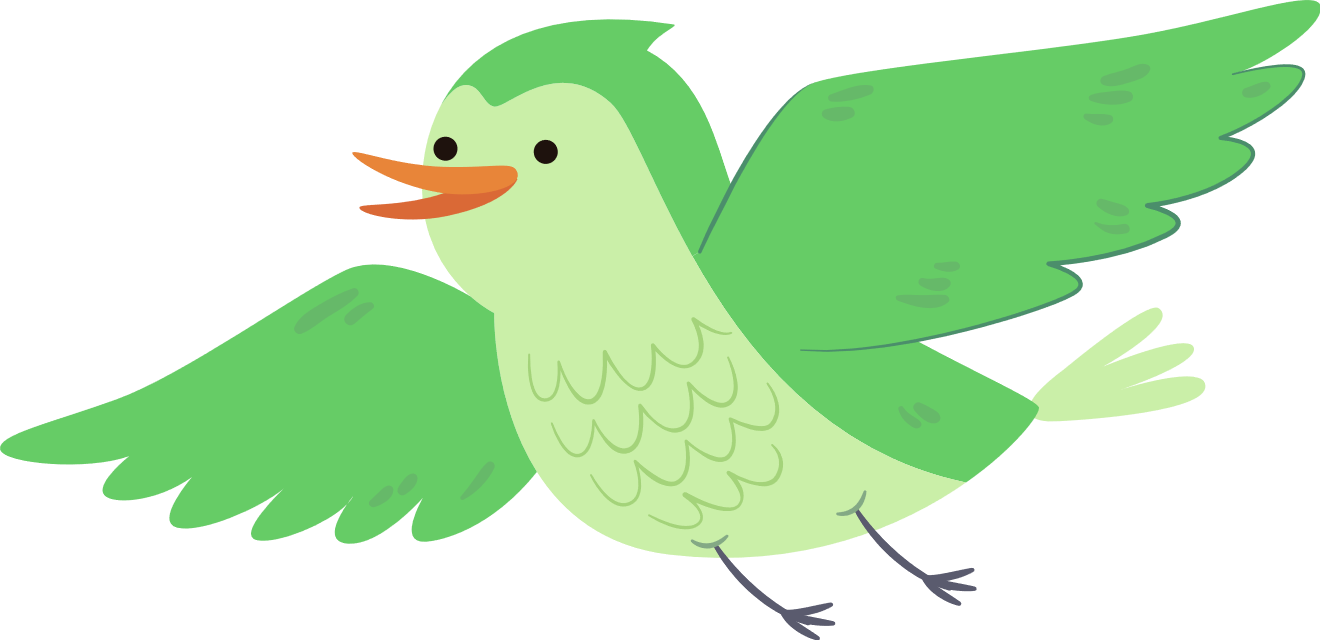 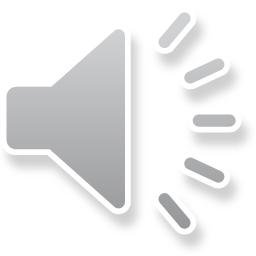 Na koniec zabawmy się w super pamięć!
Wytęż umysł! Nie będzie łatwo!
Zapamiętaj
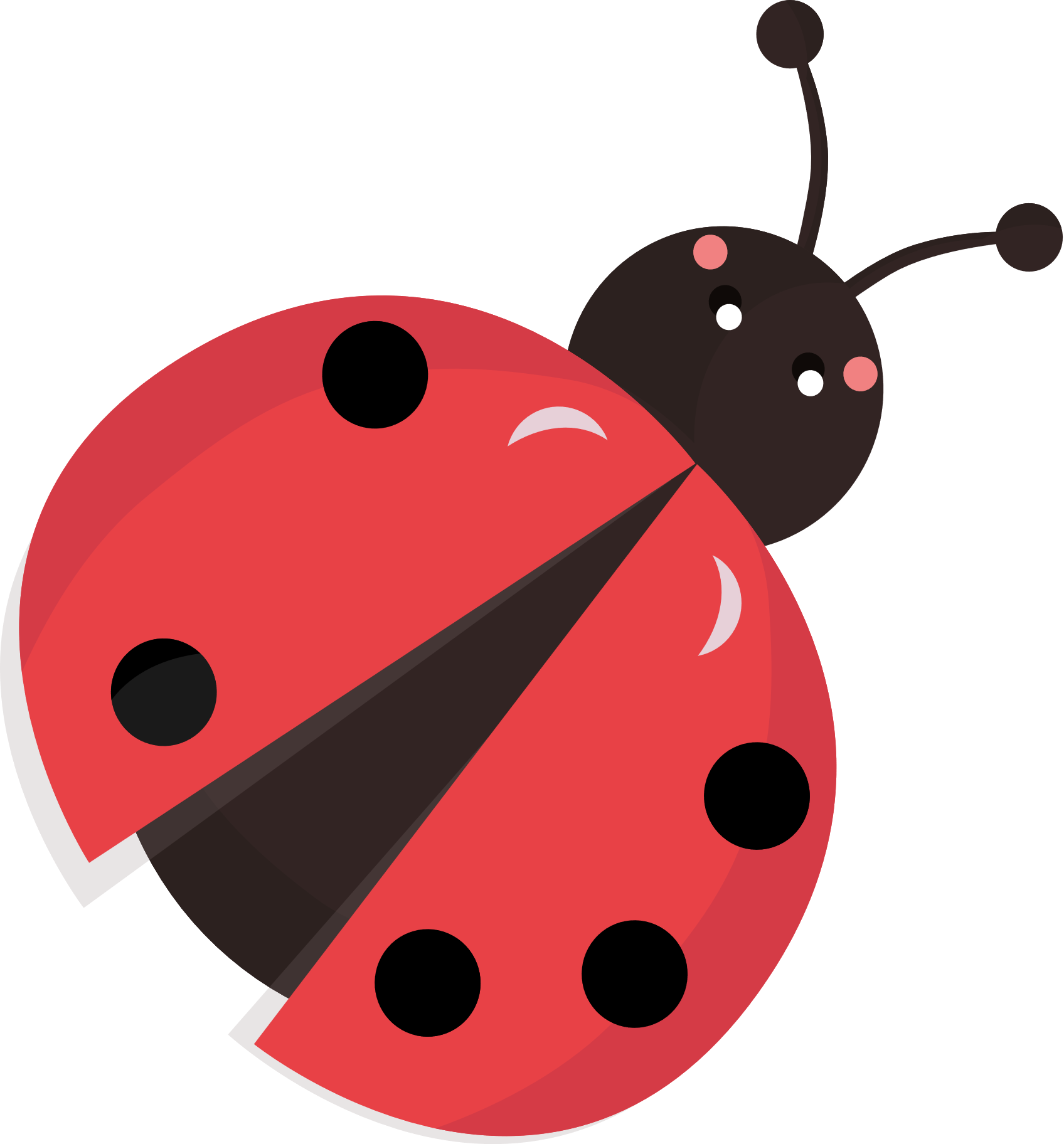 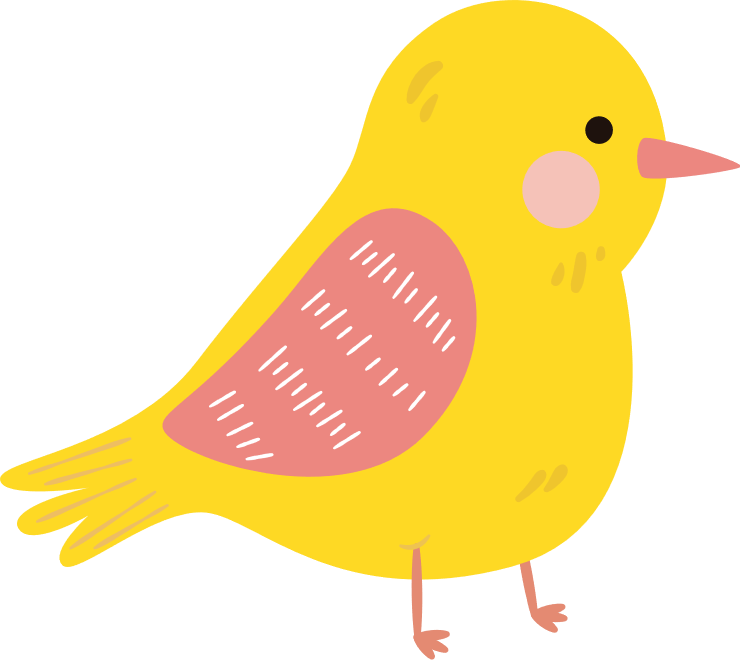 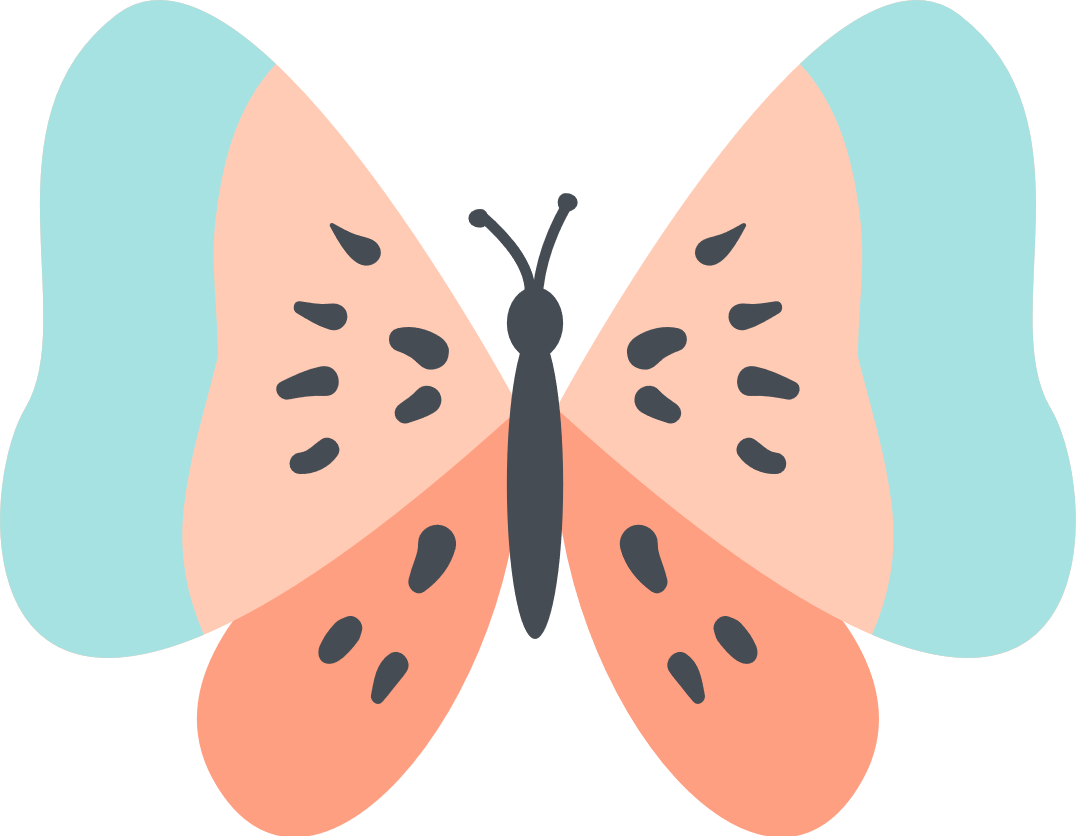 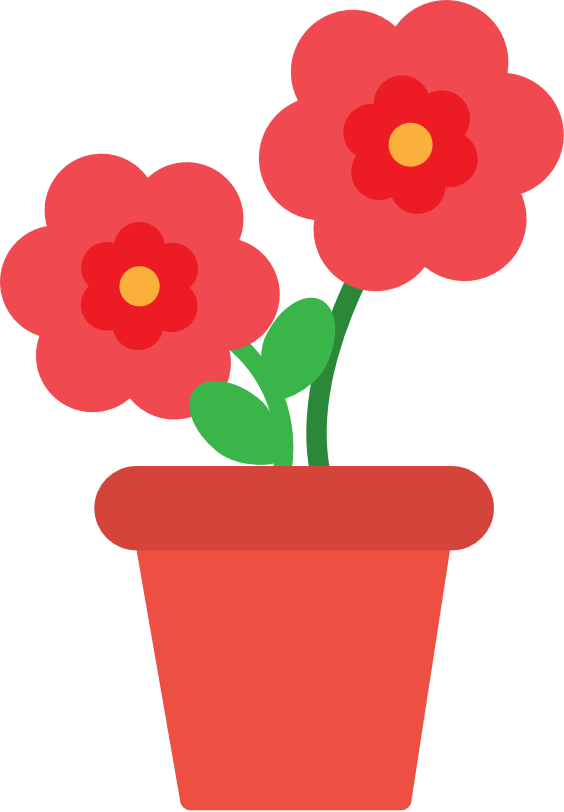 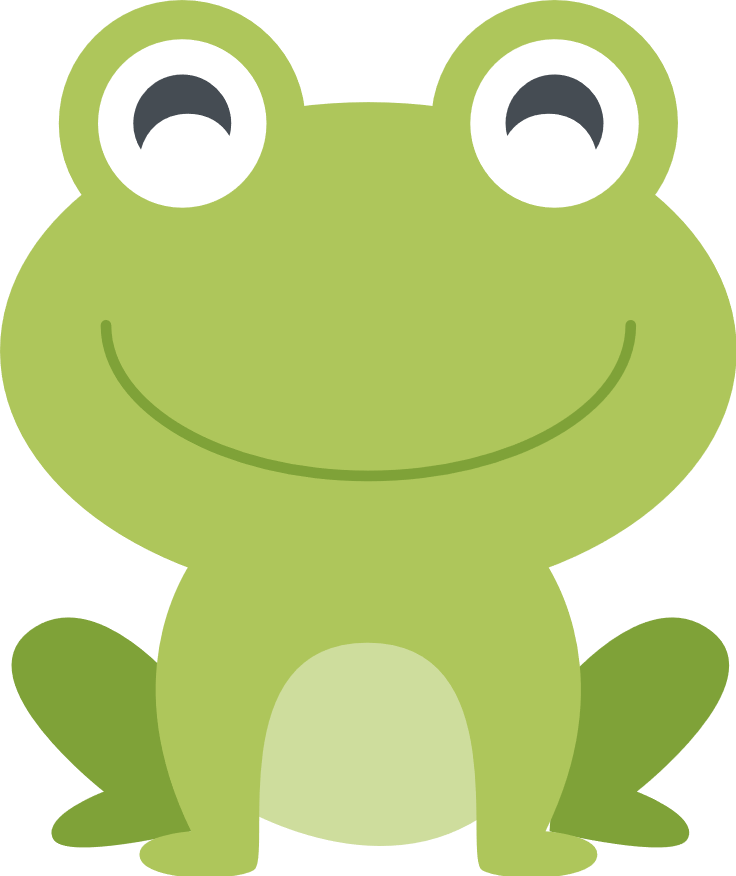 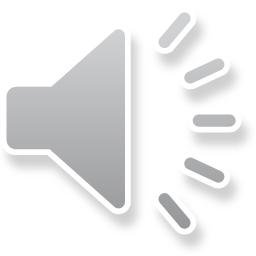 Czego brakuje?
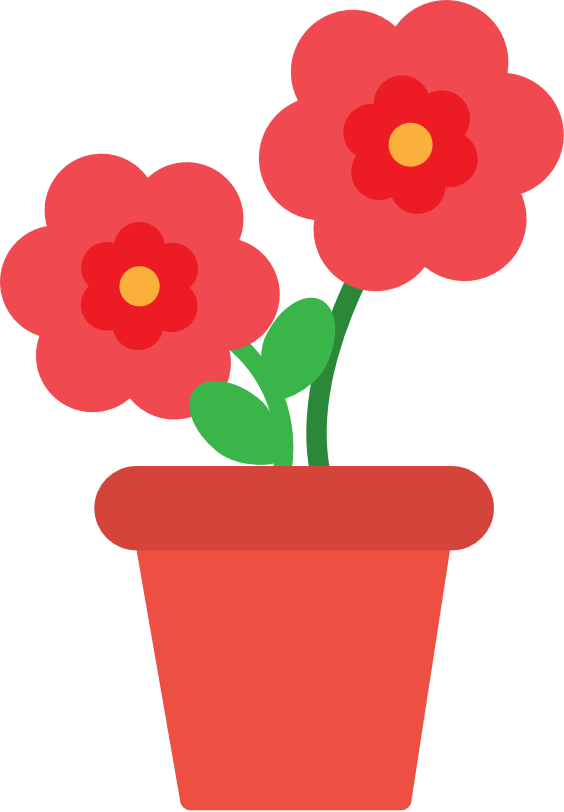 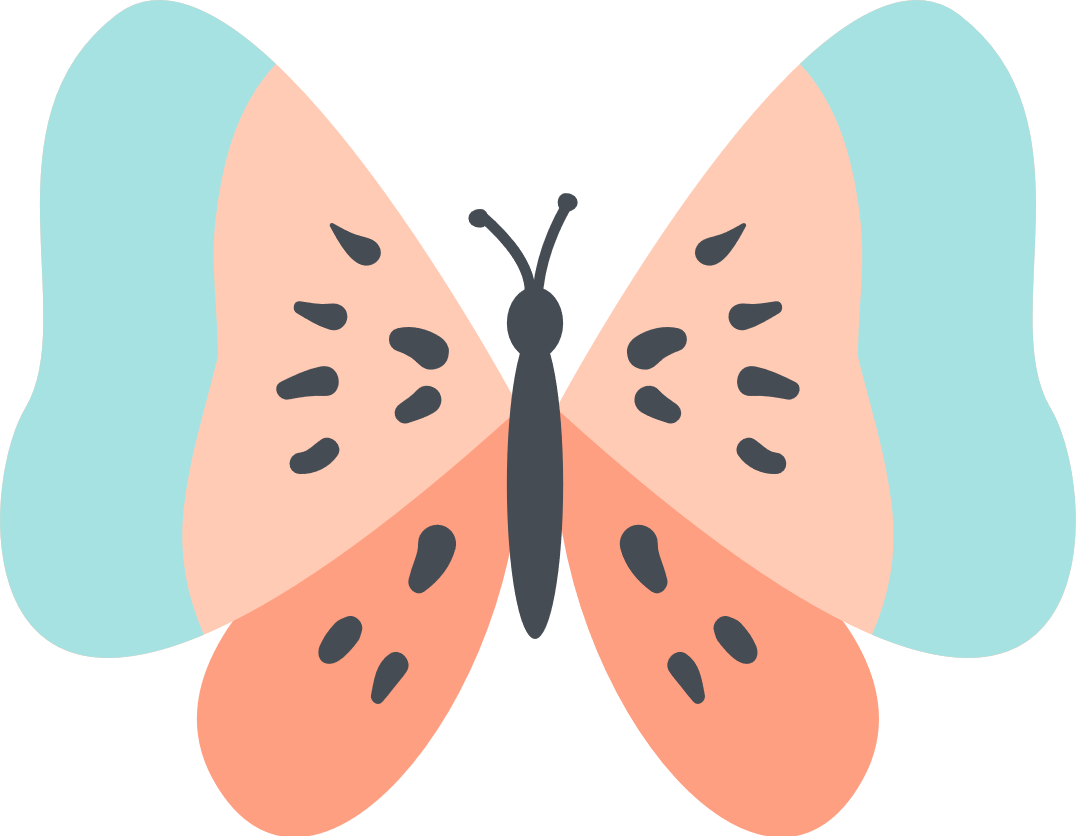 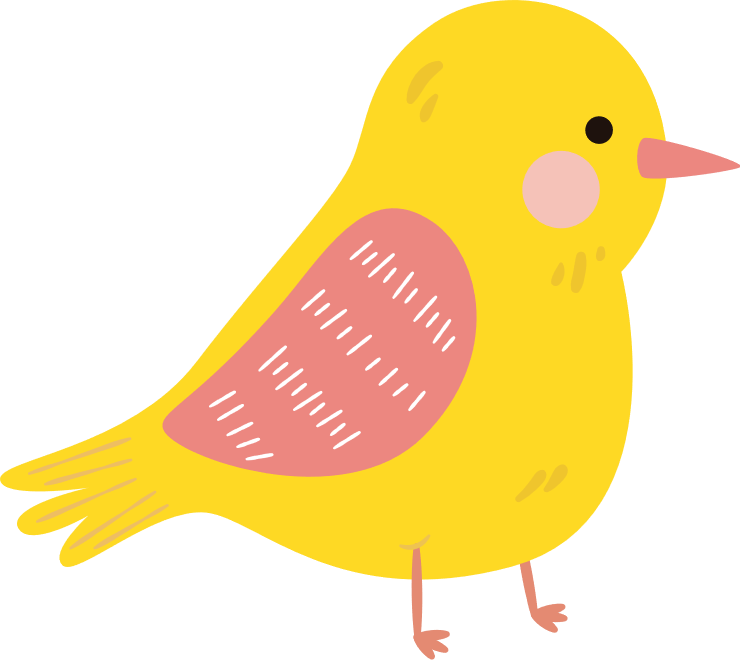 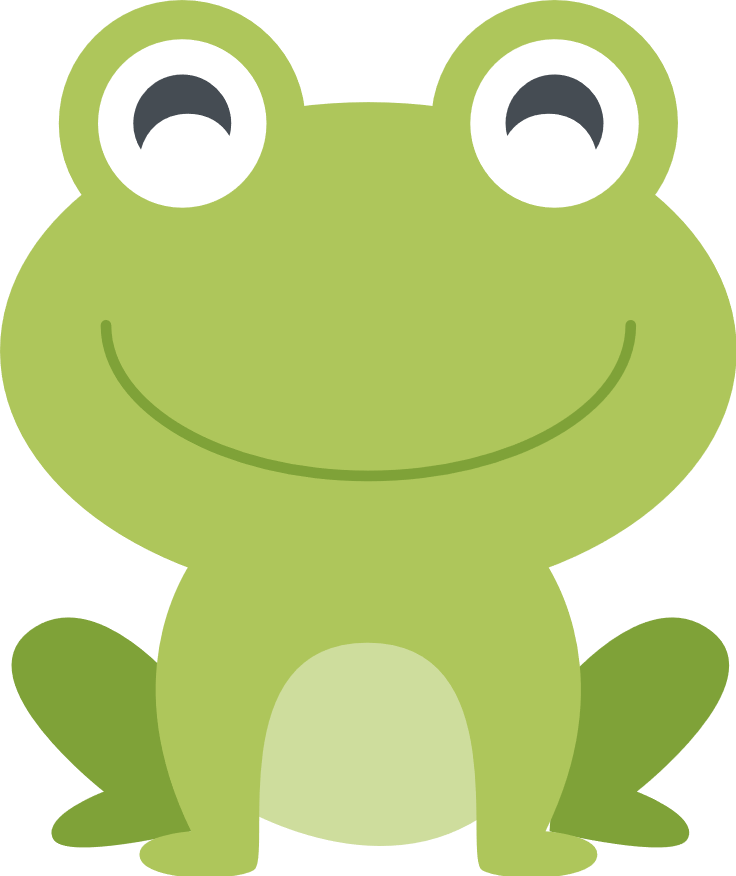 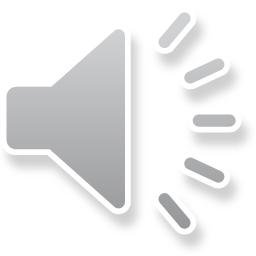 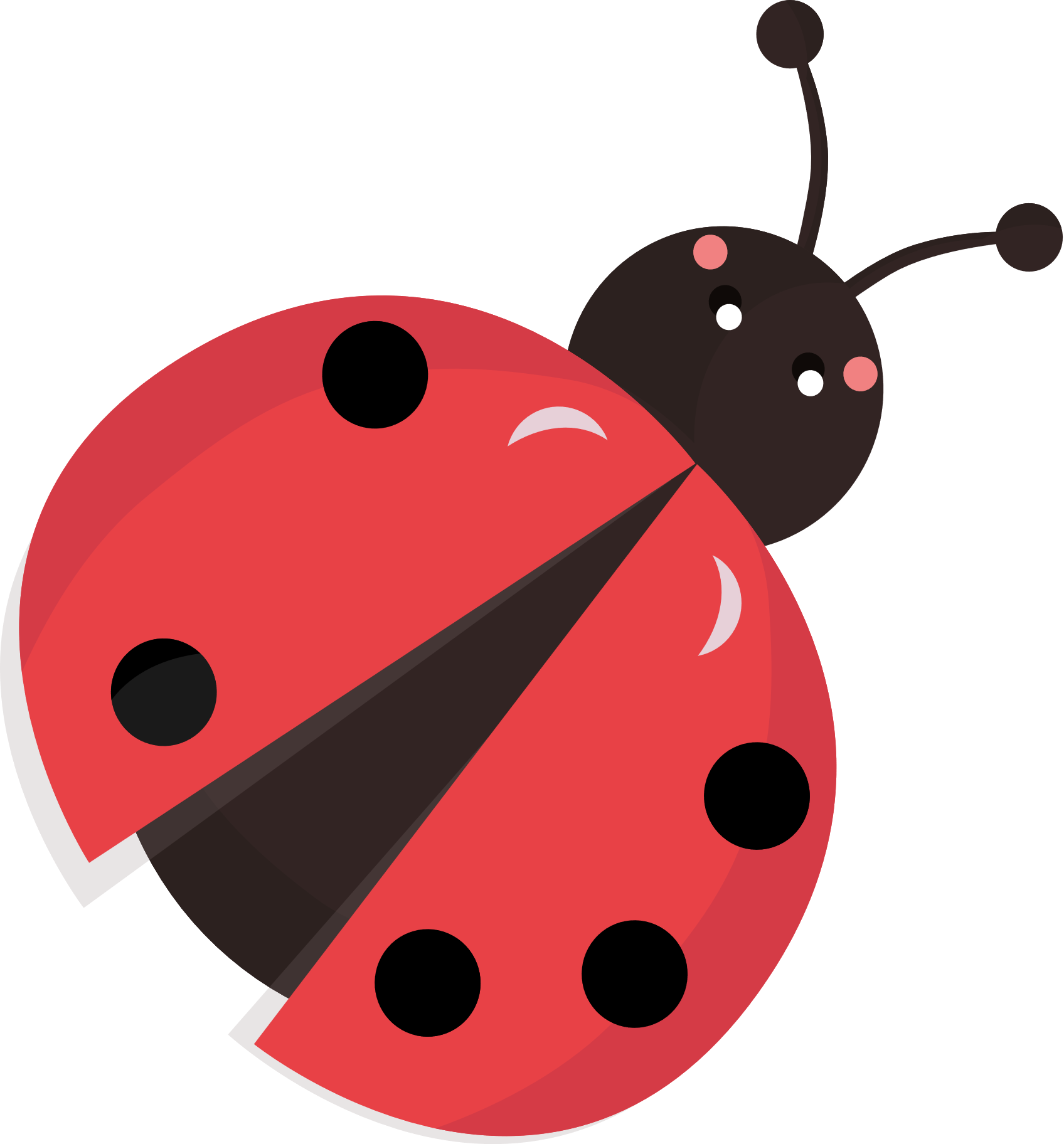 Brakująca ilustracja to biedronka
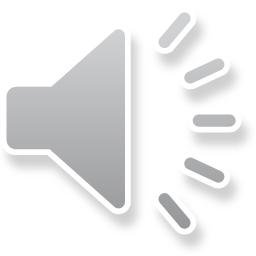 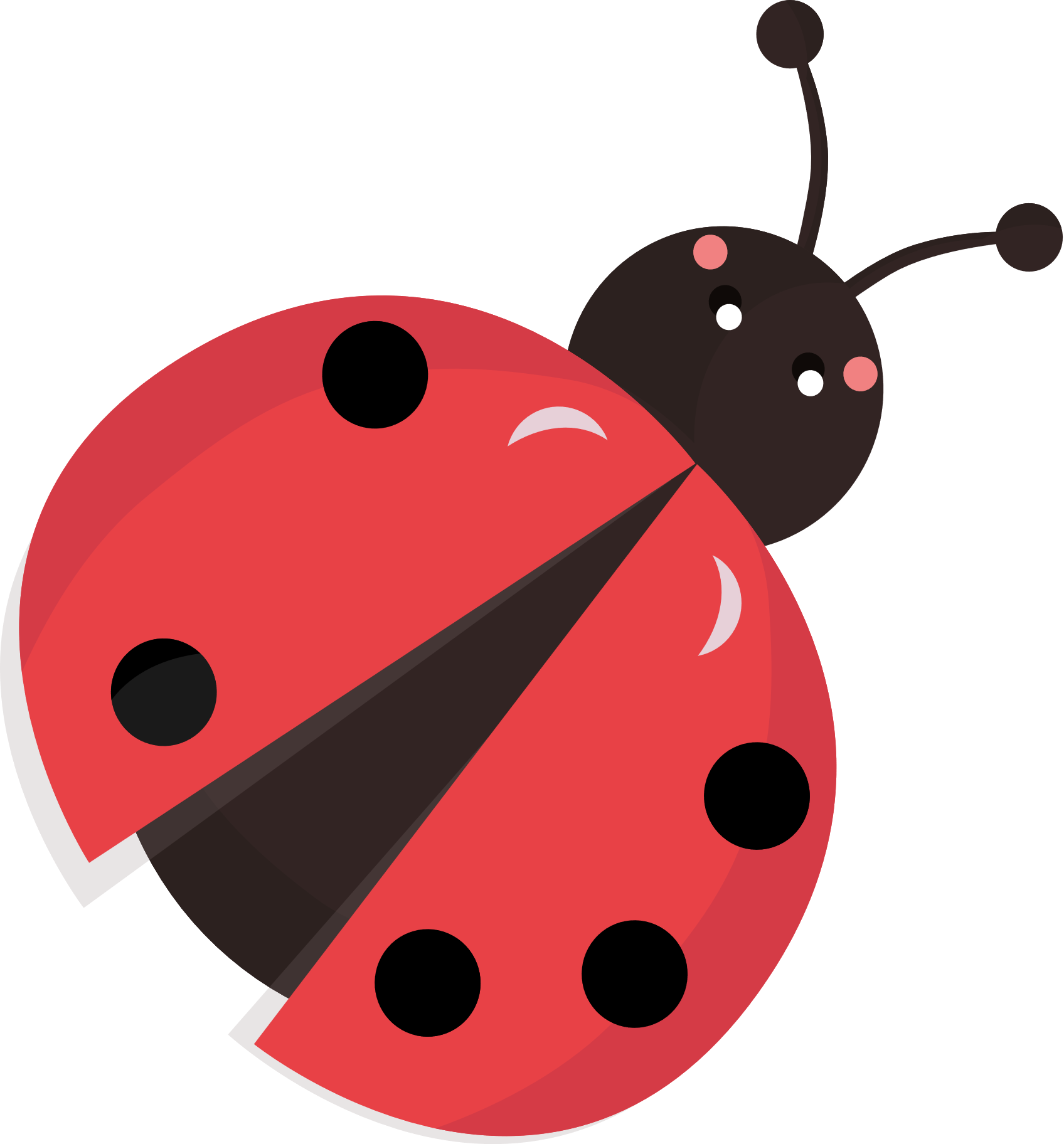 Zapamiętaj
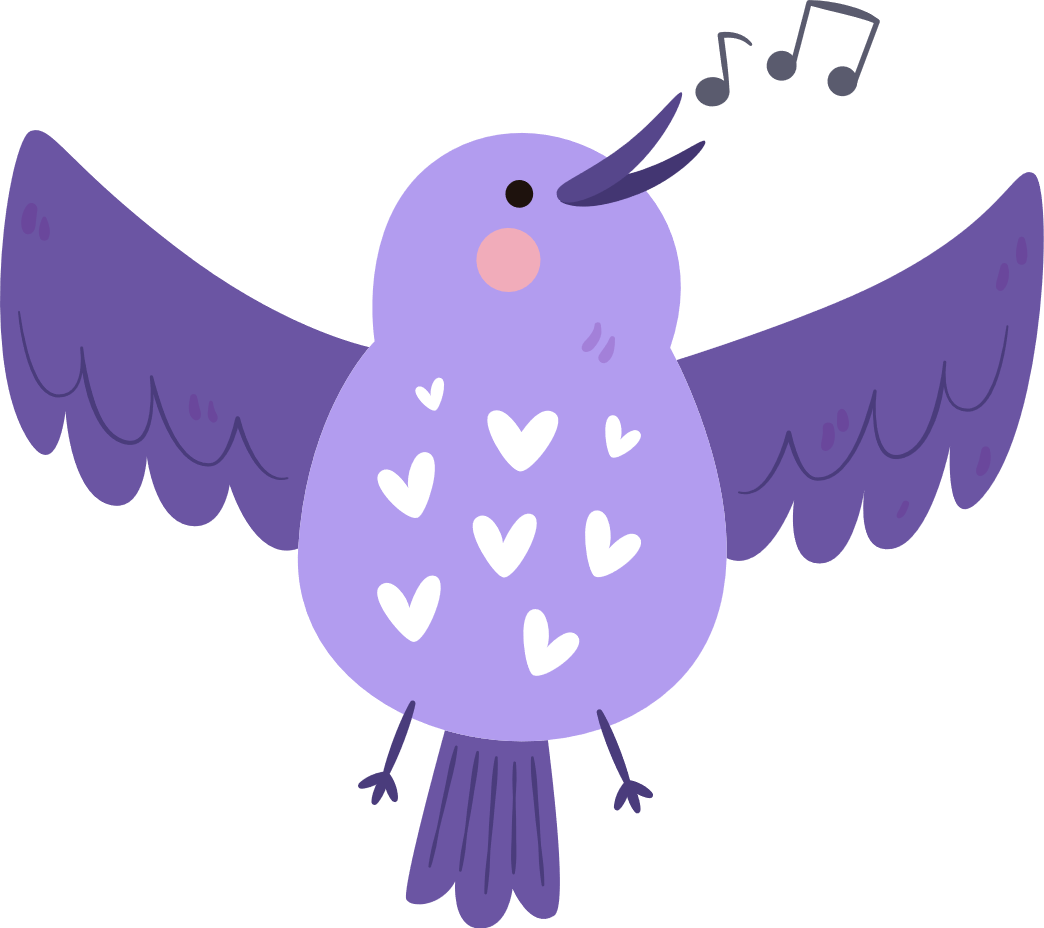 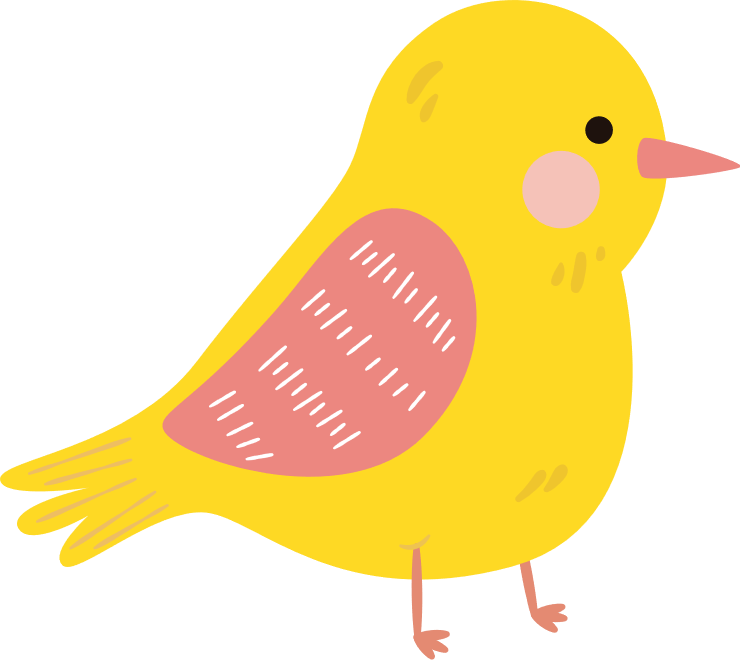 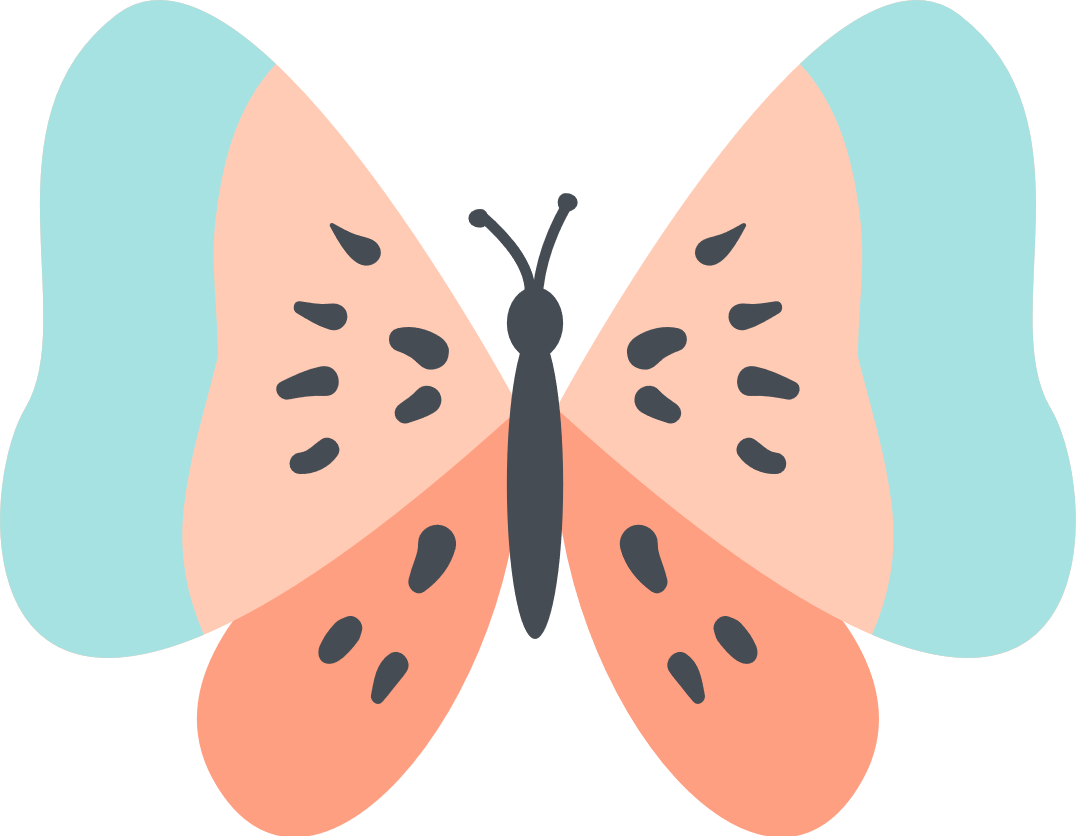 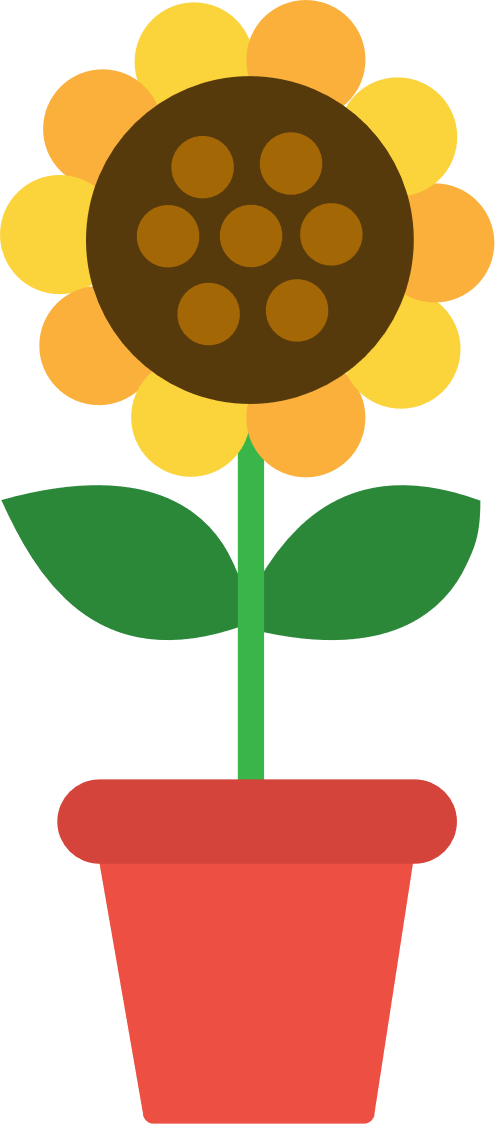 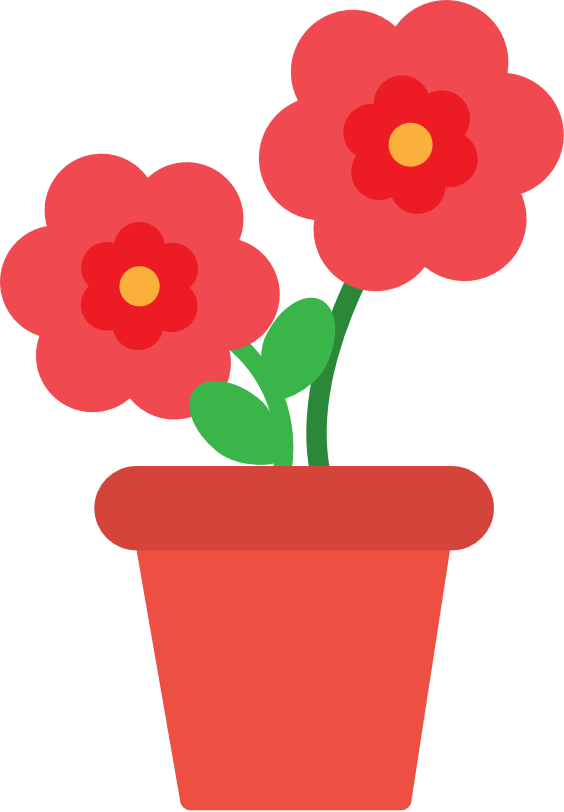 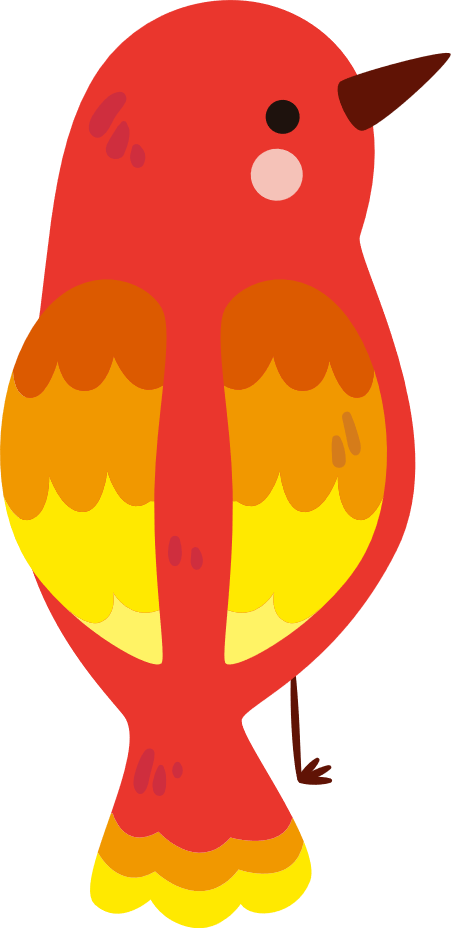 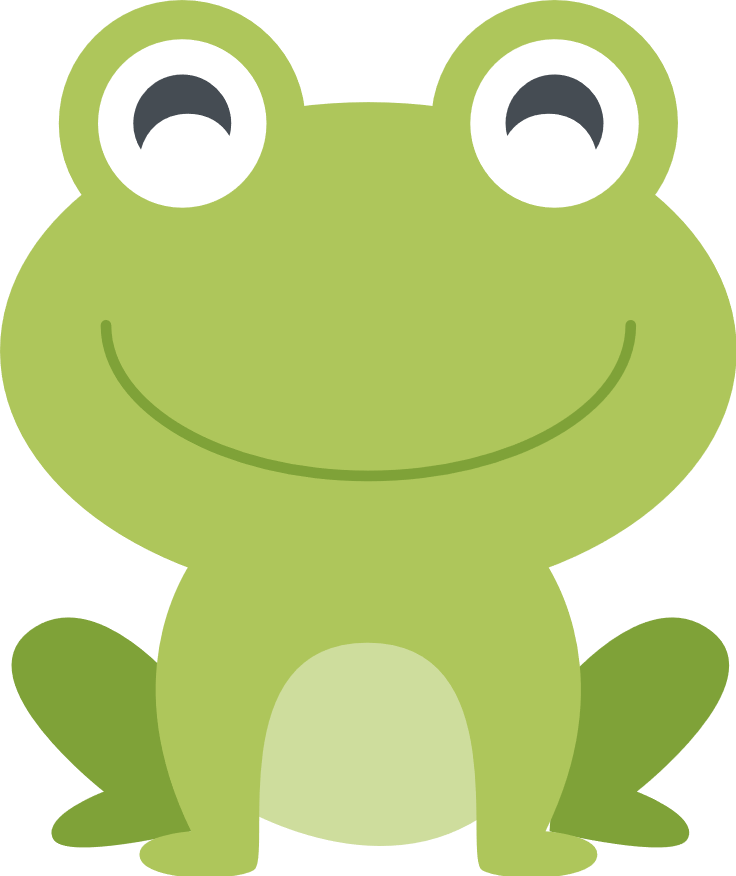 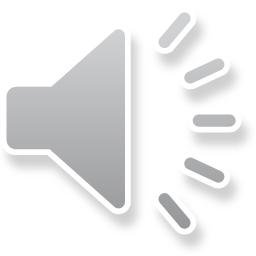 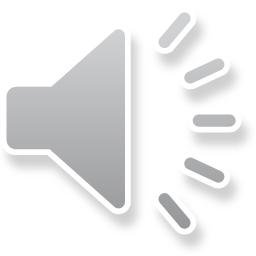 Czego nie było tu wcześniej?
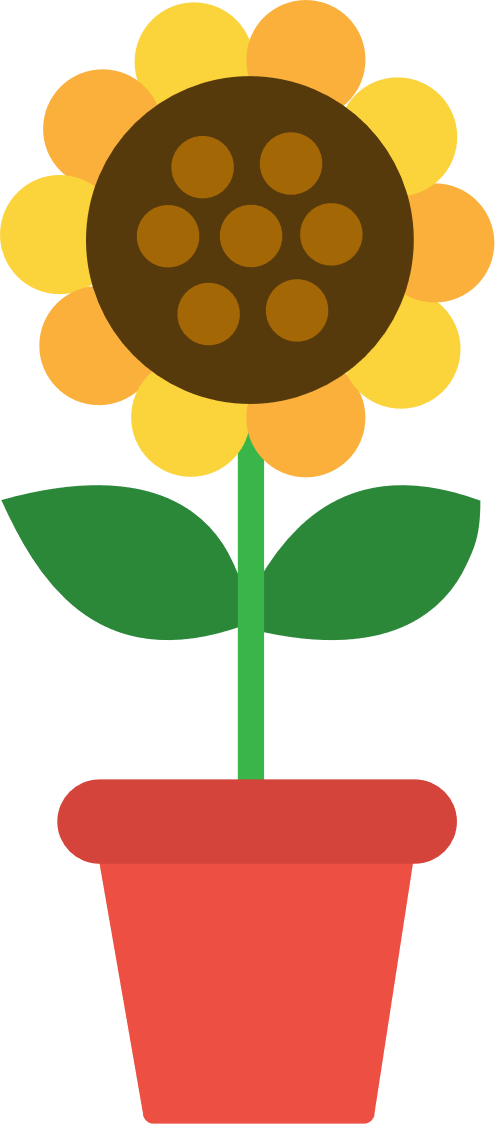 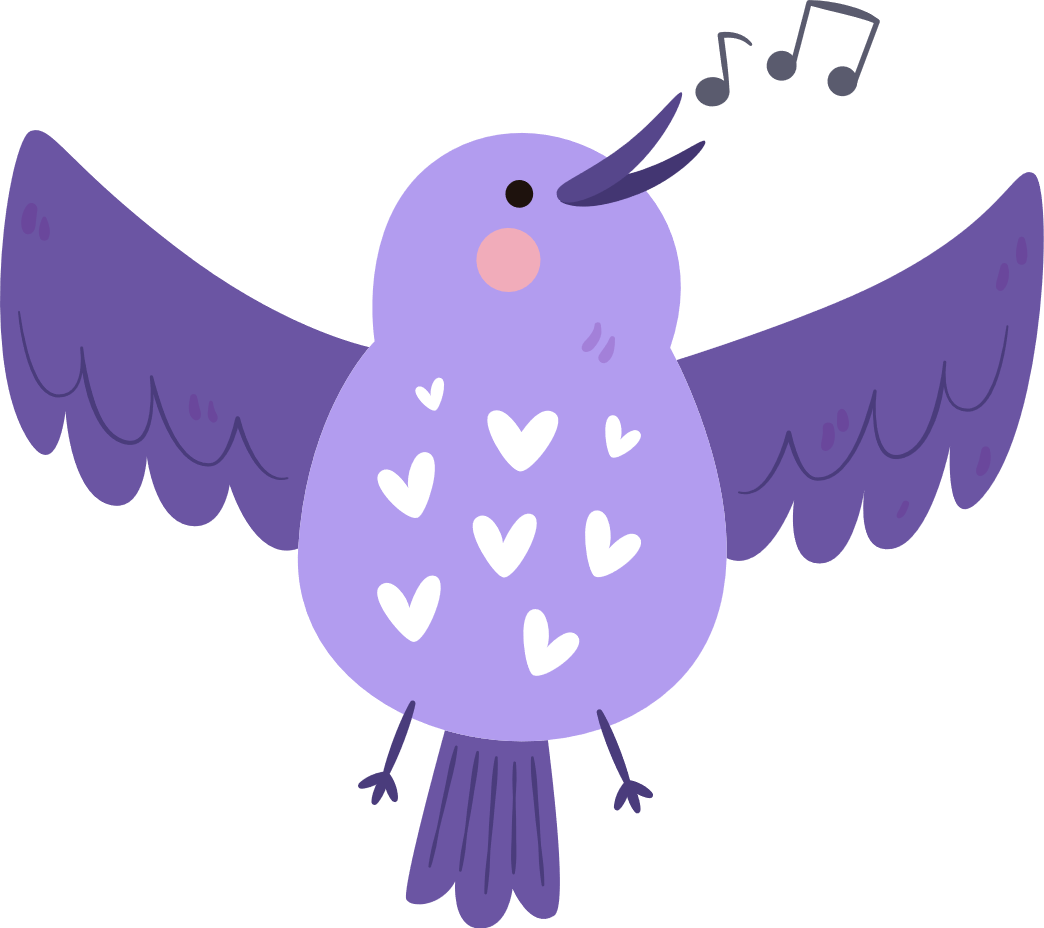 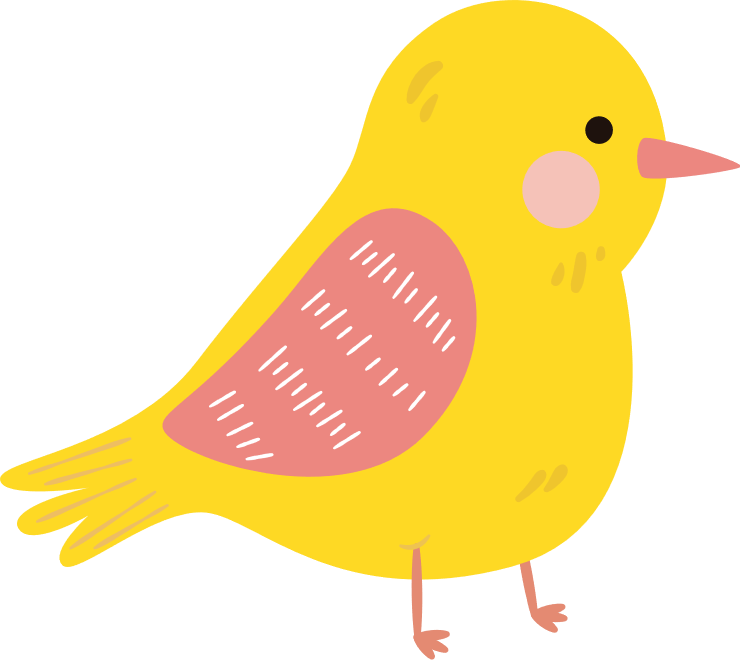 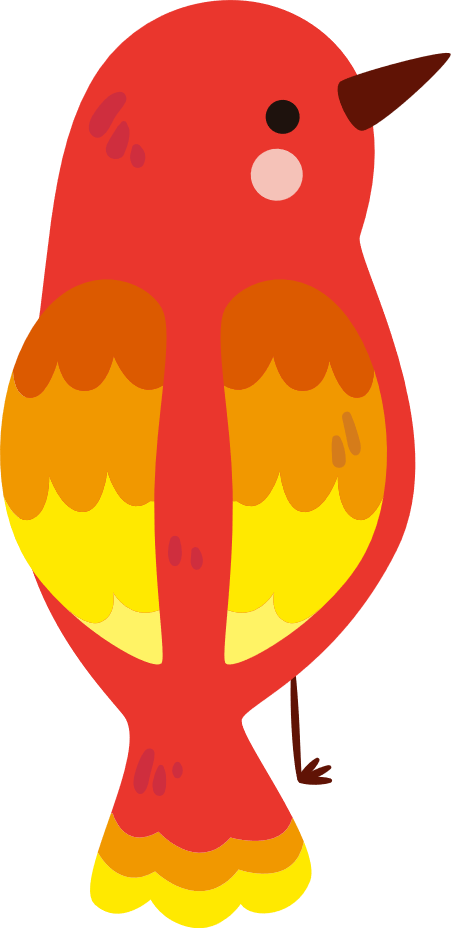 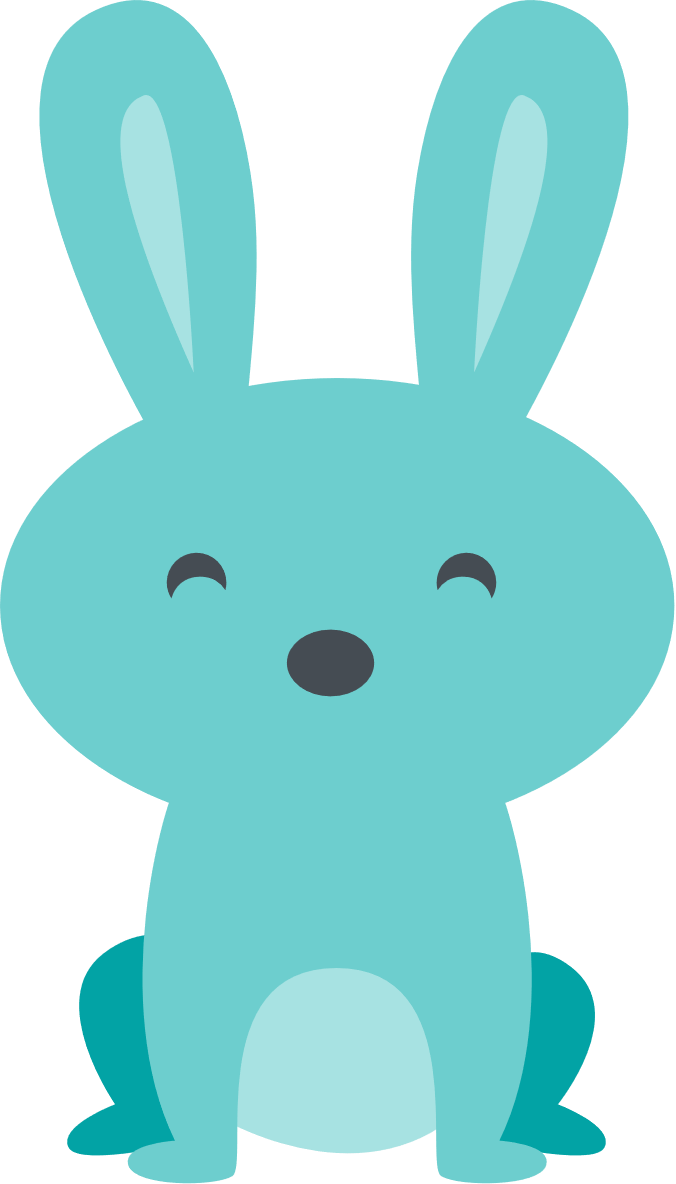 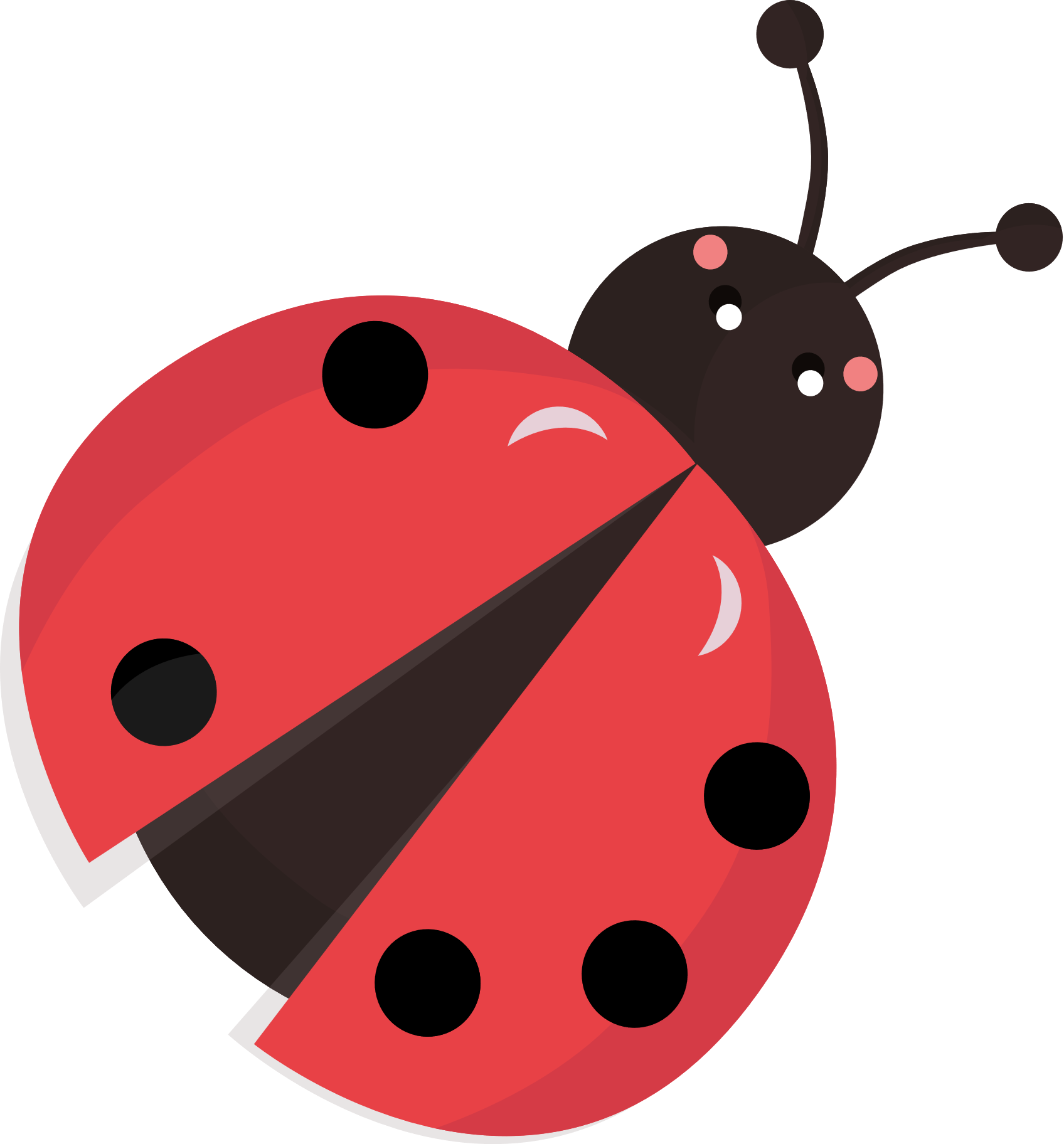 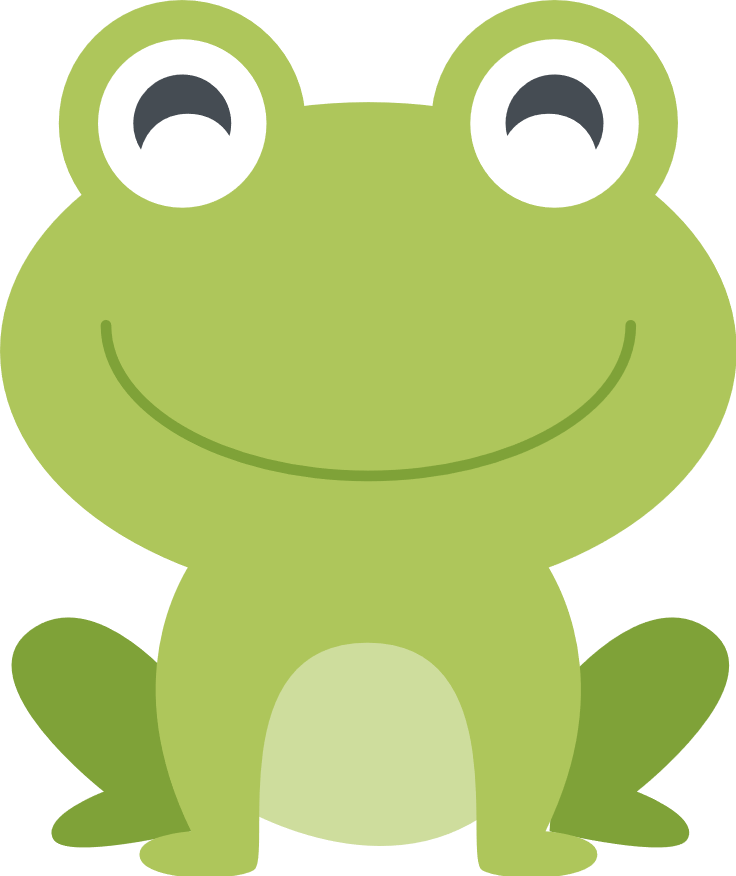 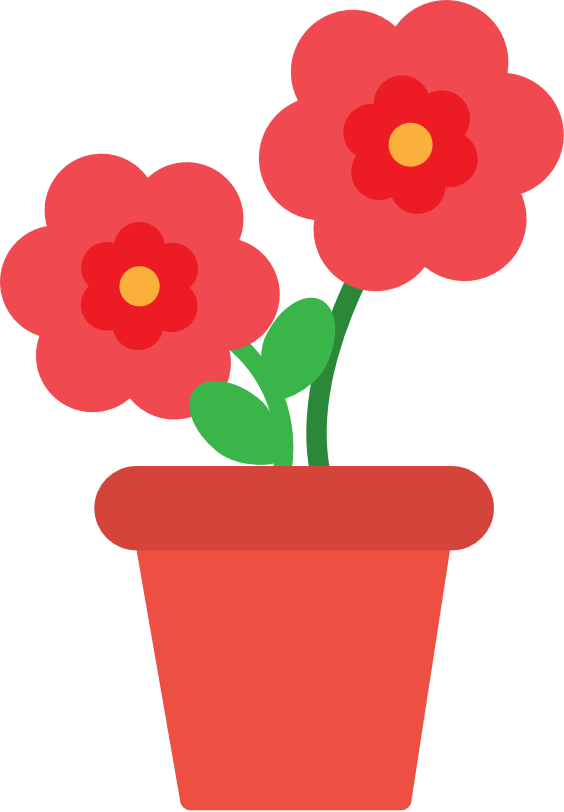 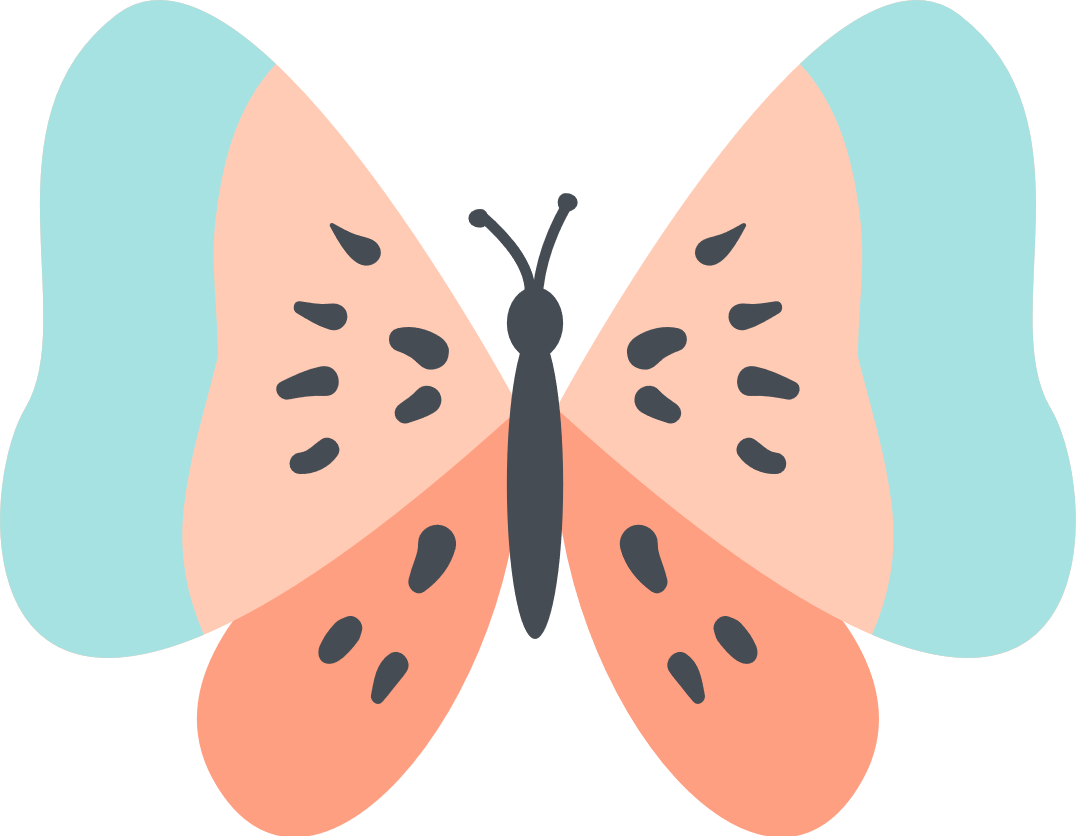 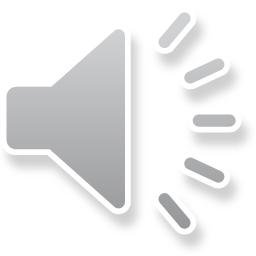 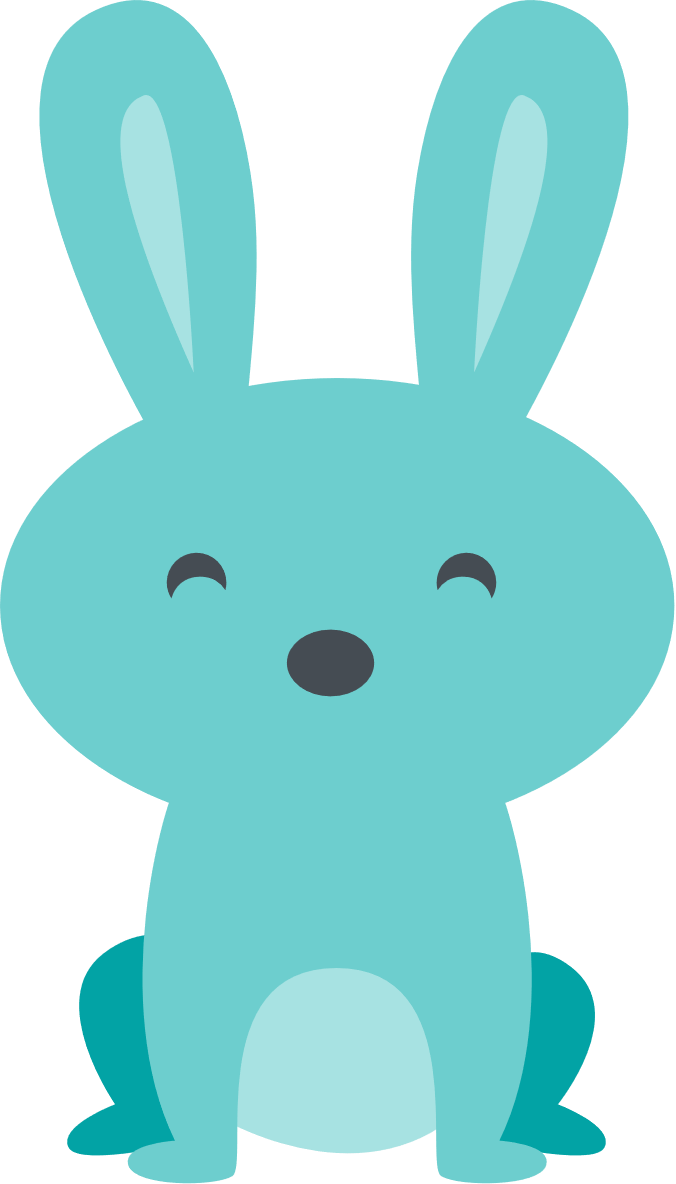 Zajączek jest nowym zwierzątkiem na ilustracji
Myślę i myślę, co powiedzieć Ci na zakończenie…
Wiem!
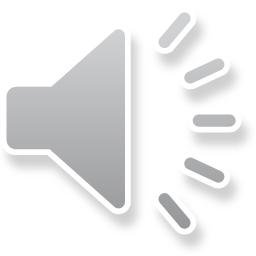 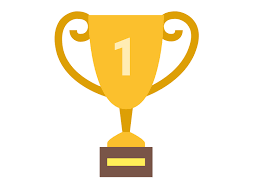 Jesteś nie do pokonania! 
Gratulacje! I do usłyszenia!
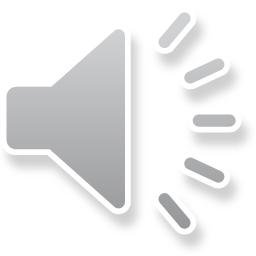